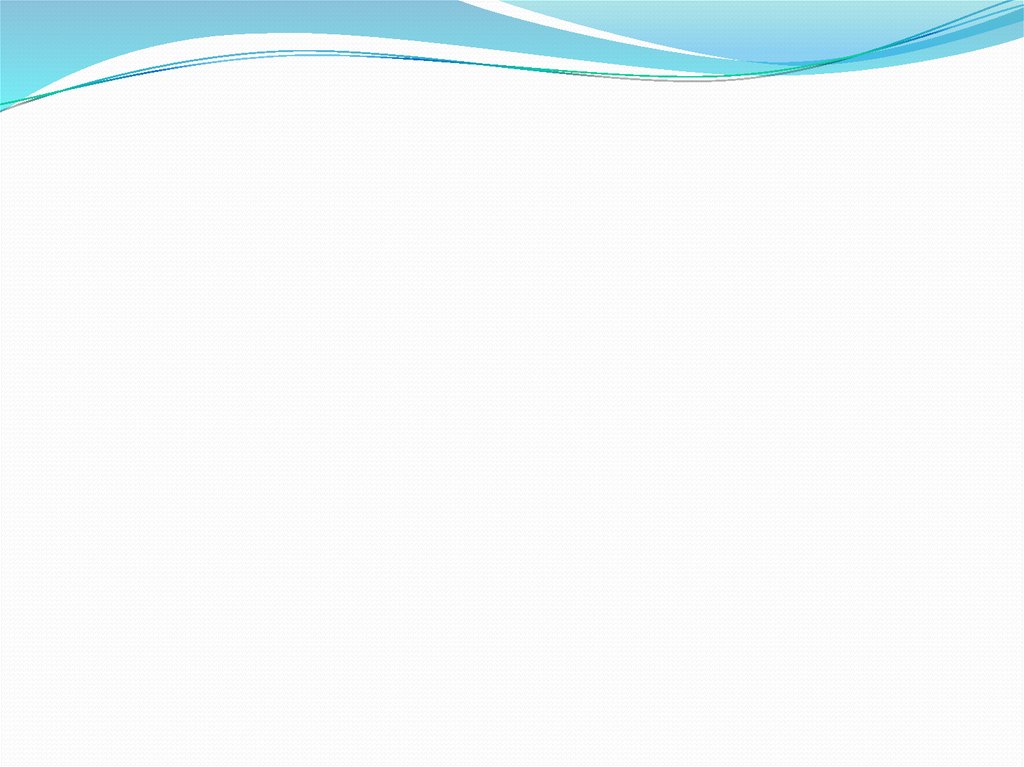 Портфолио
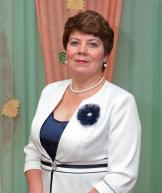 Слугиной
Ольги ИвановнывоспитателяМАДОУ «Детский сад № 82 комбинированного вида»г.о.Саранск
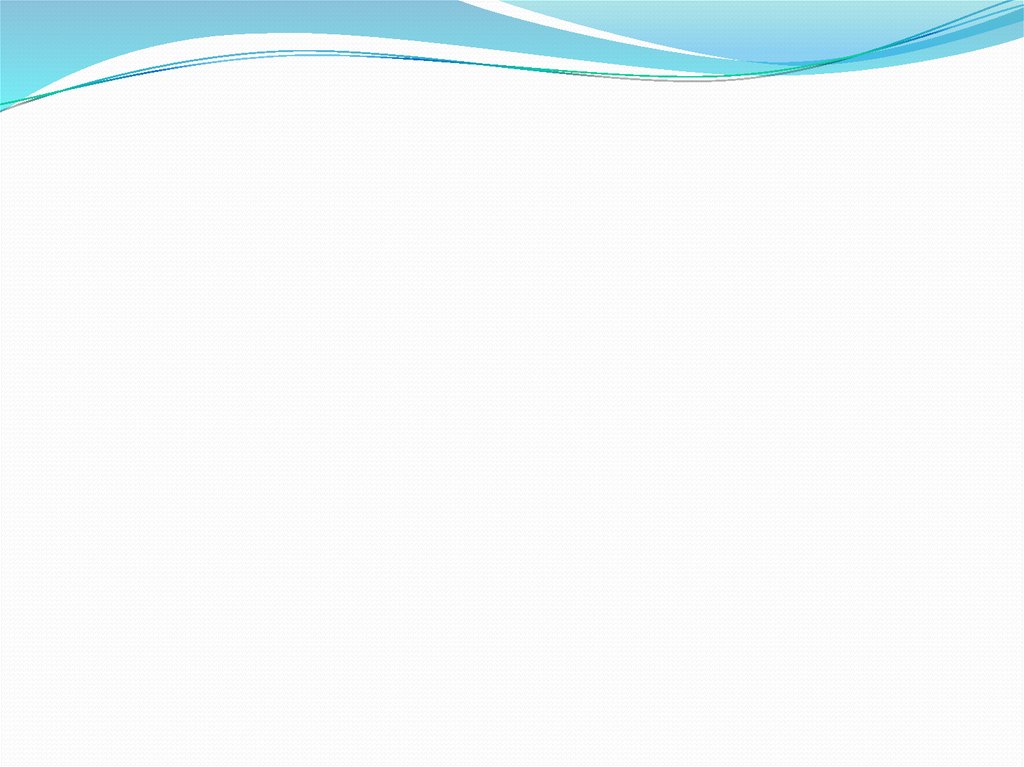 Дата рождения: 14.04. 1967 г.

Профессиональное образование:    высшее. МГПИ им.М.Е.Евсевьева
 
Квалификация по диплому: учитель немецкого и английского языка

Стаж педагогической работы (по специальности):   35 лет

Общий трудовой стаж:  35 лет

Наличие квалификационной категории: высшая. Приказ №516 от 23.05.2018

Звание: Нагрудный знак «Почетный работник общего образования Российской Федерации», 2012 г.
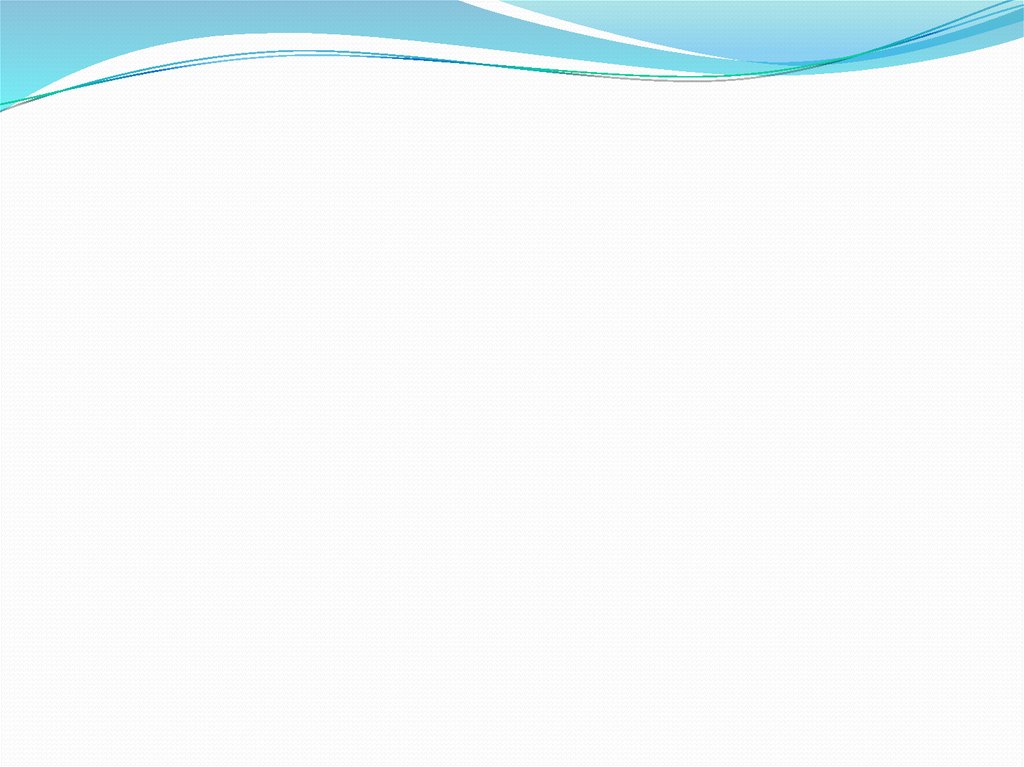 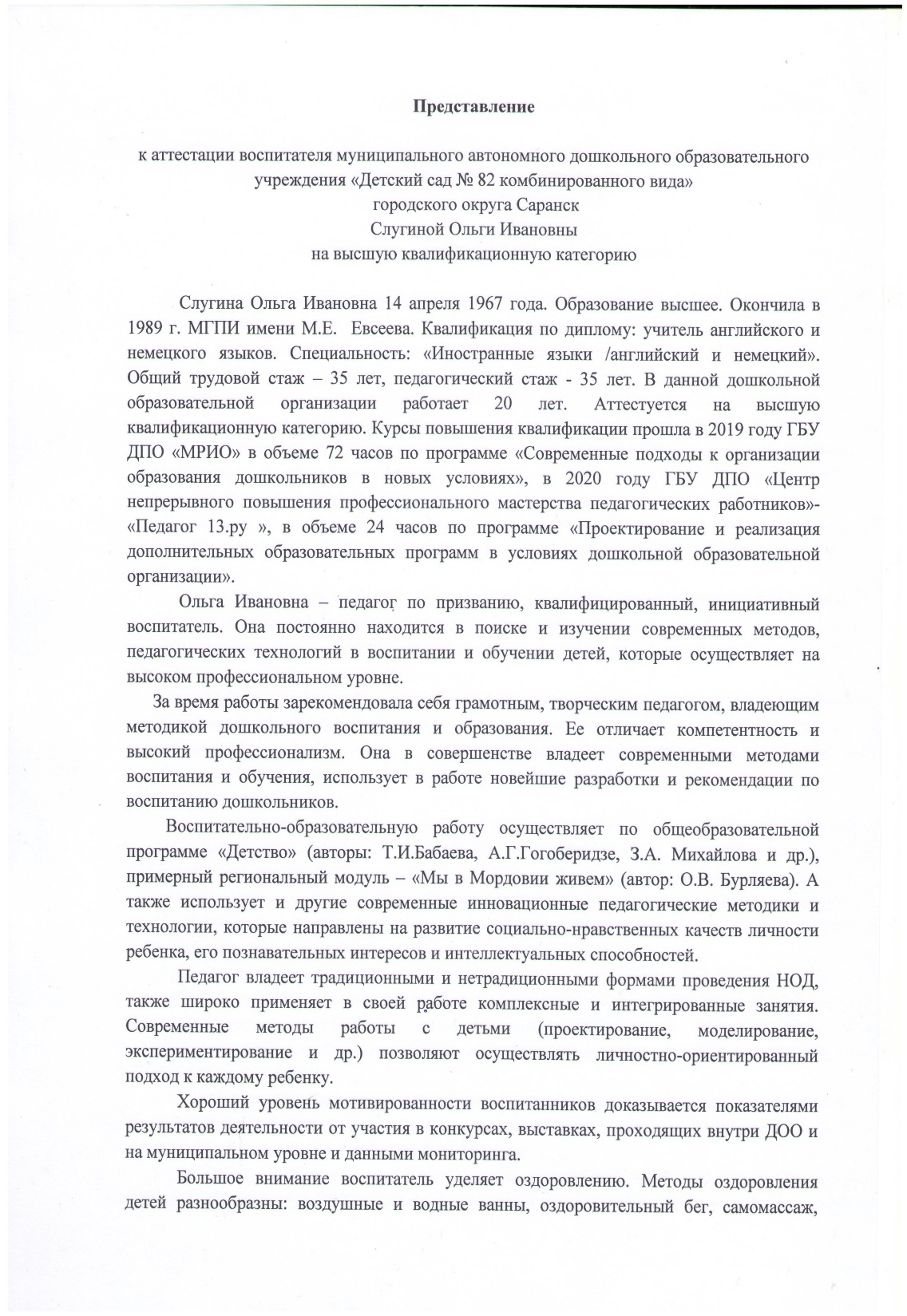 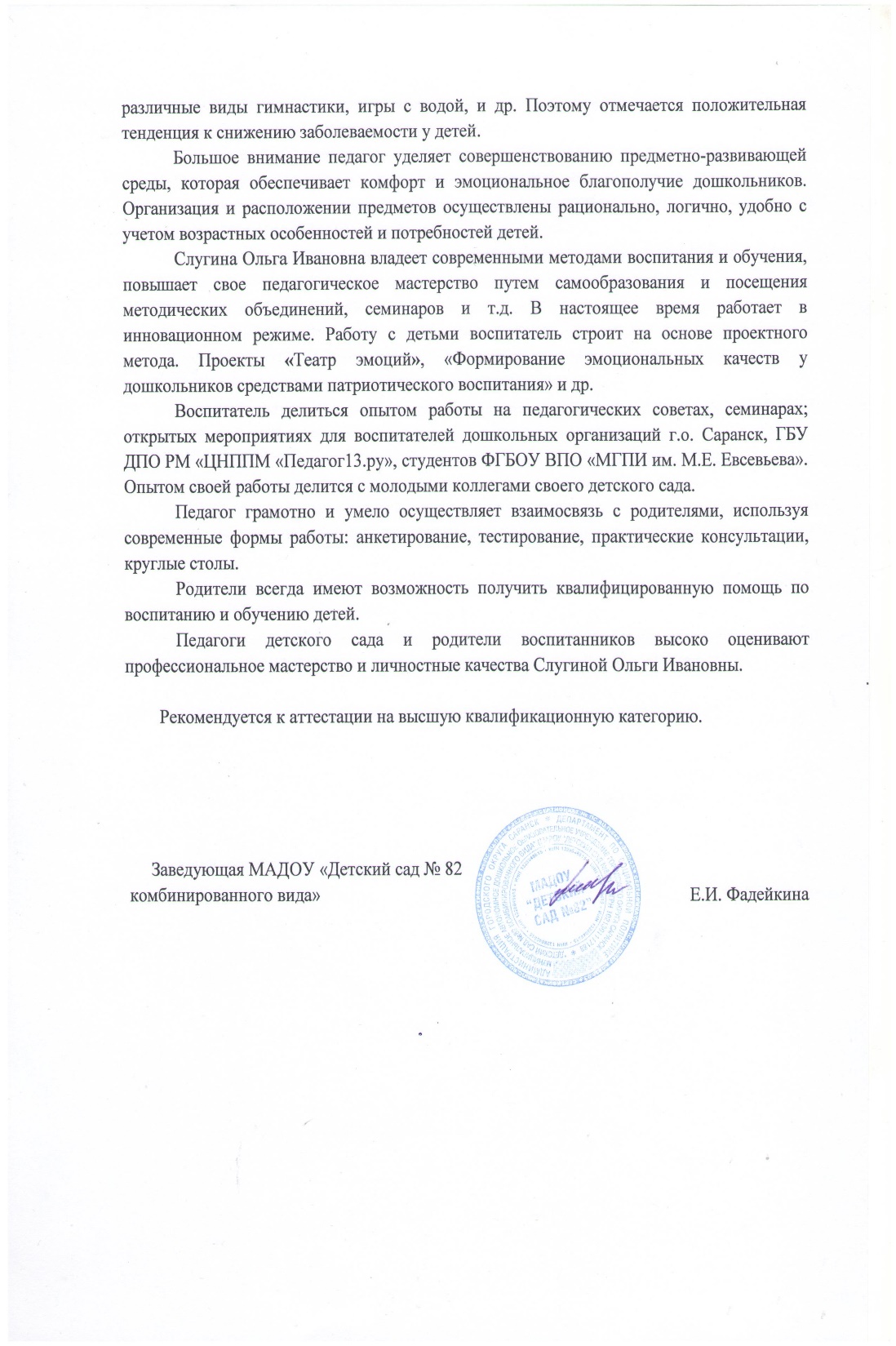 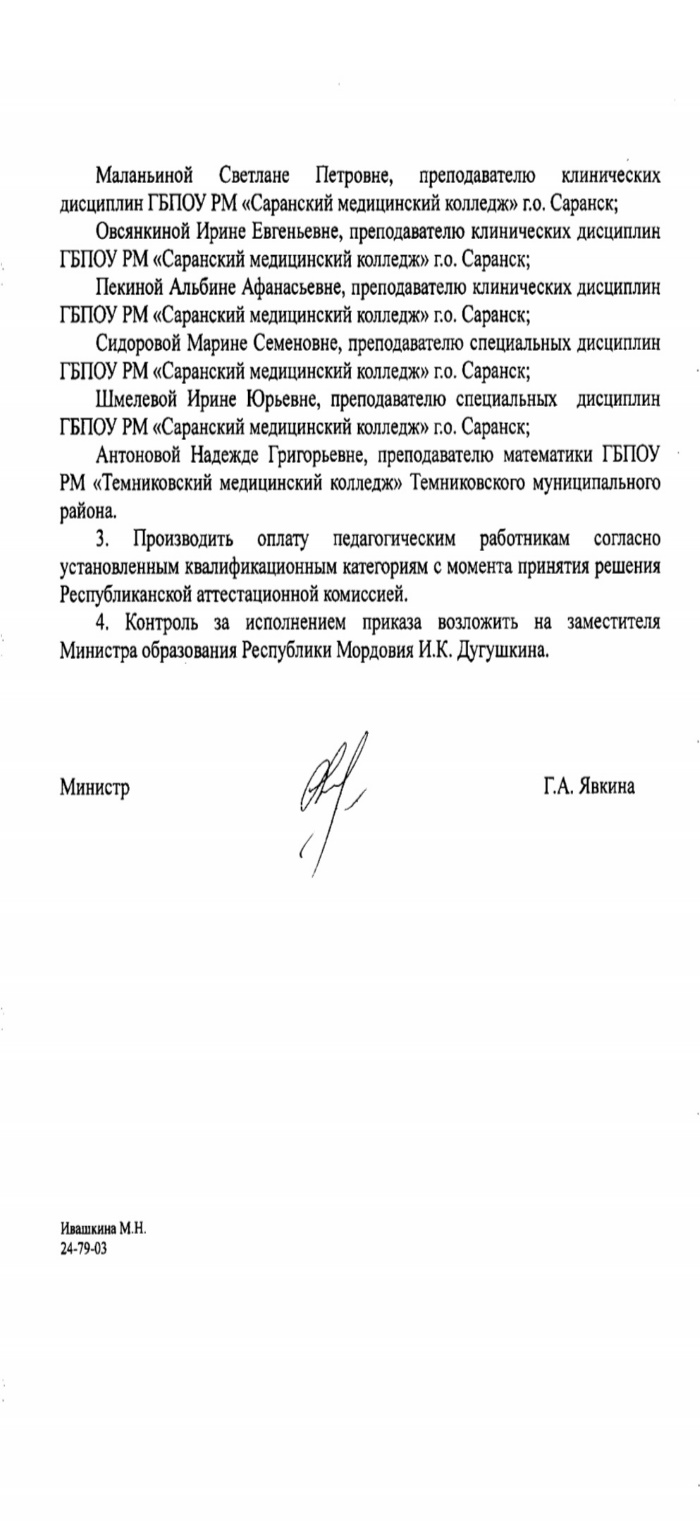 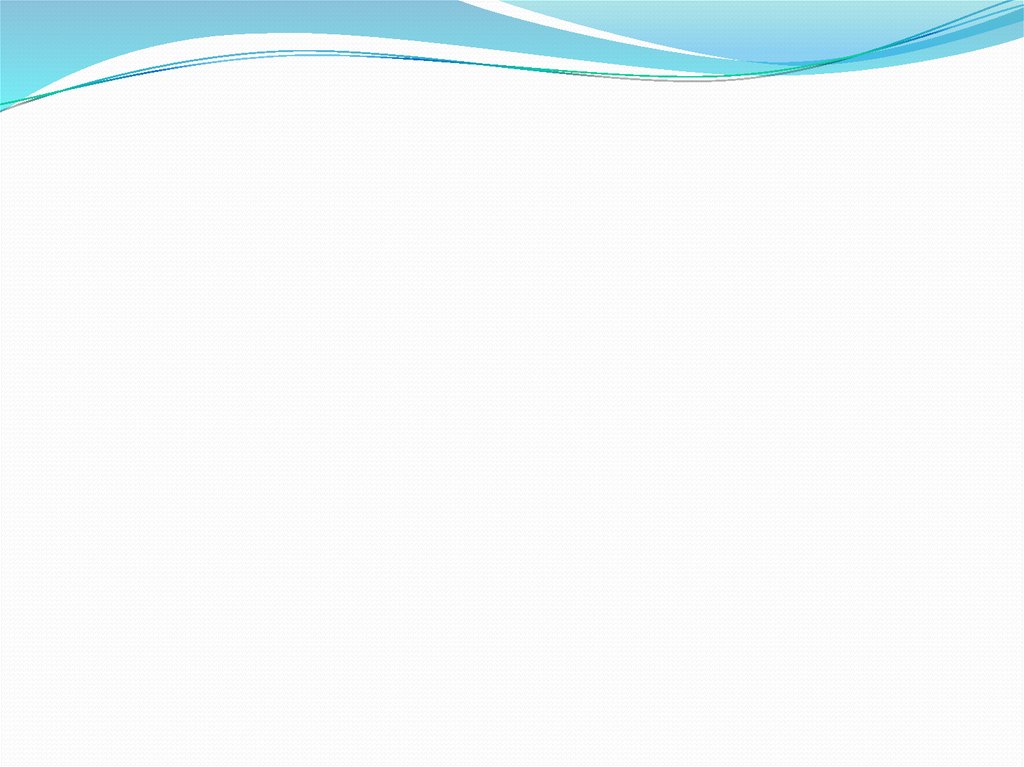 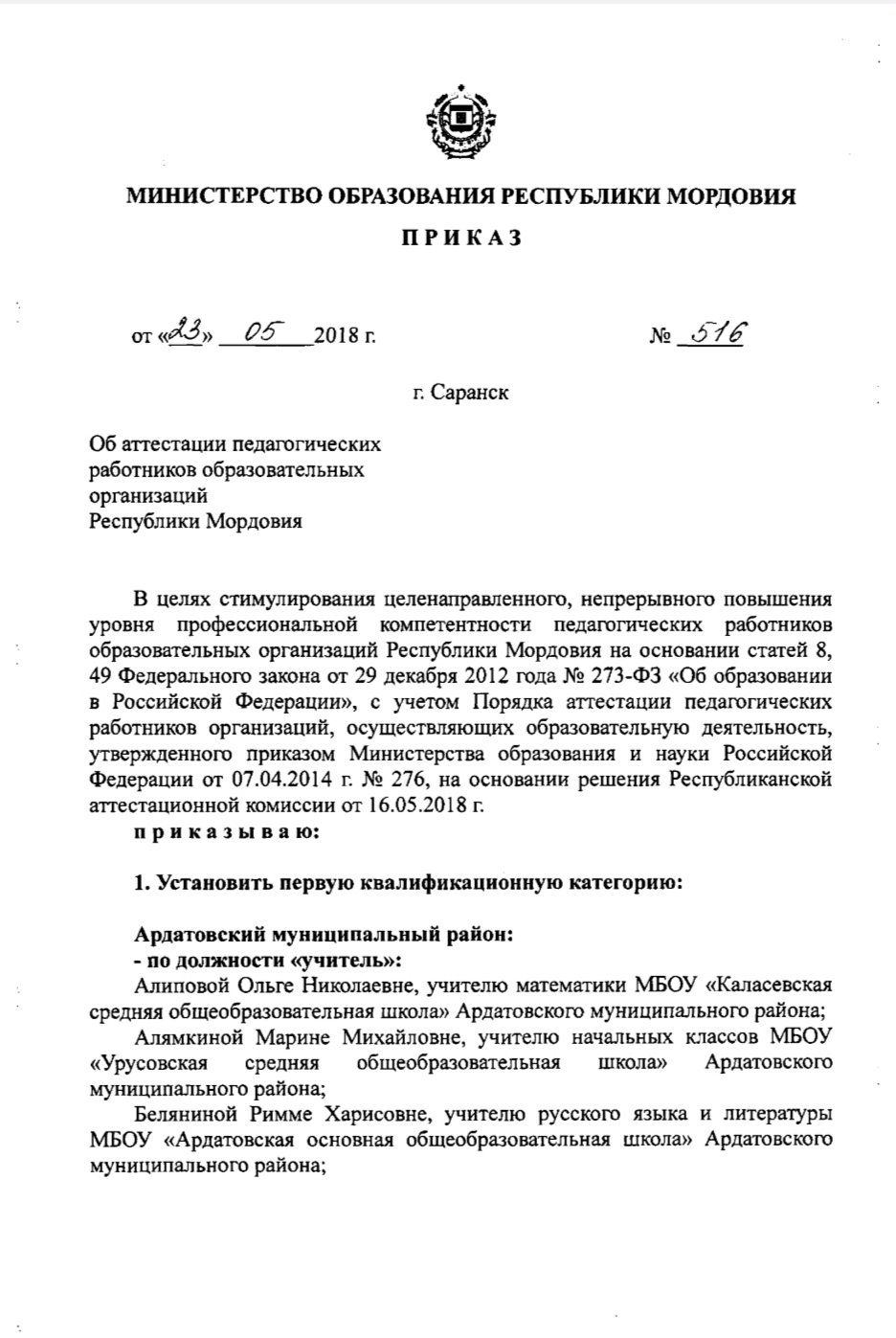 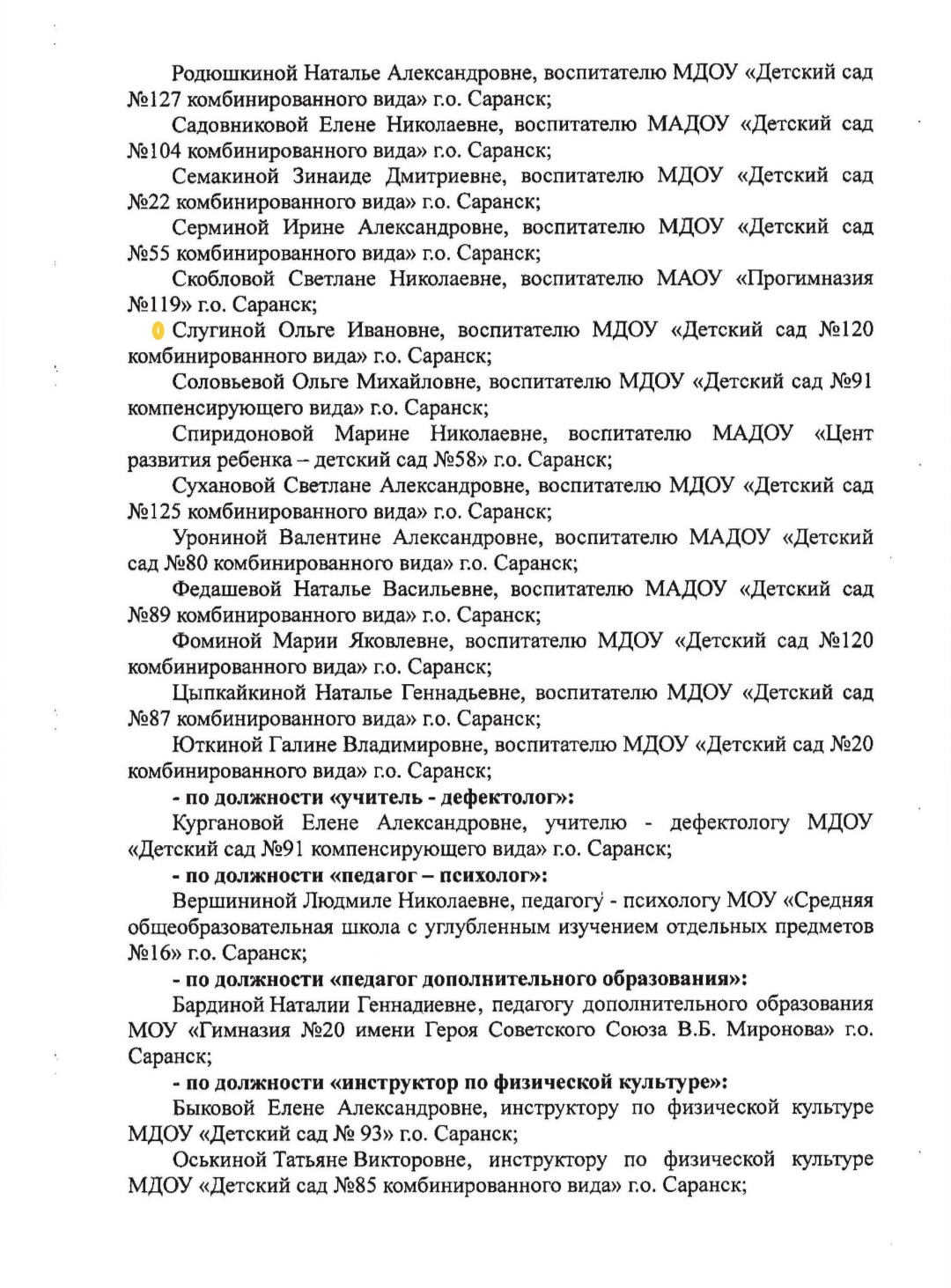 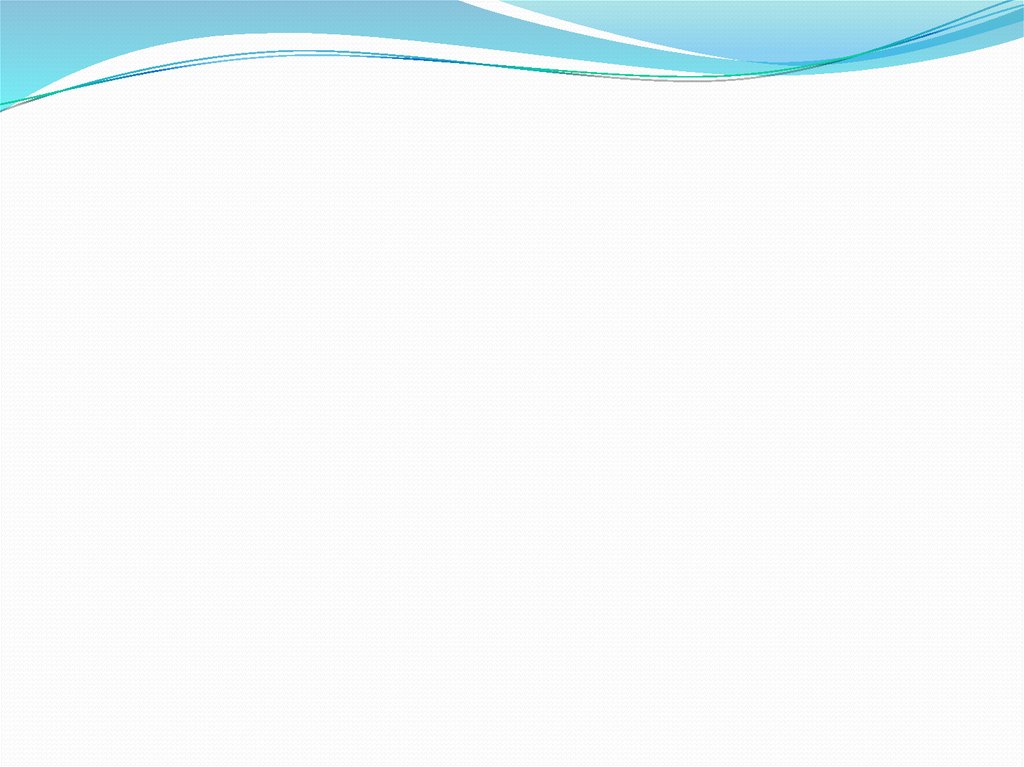 Представление педагогического опыта воспитателя
«Формирование представлений у детей дошкольного возраста о героическом подвиге советского народа в годы Великой Отечественной войны через проектную деятельность»
https://ds82sar.schoolrm.ru/sveden/employees/11216/185723/
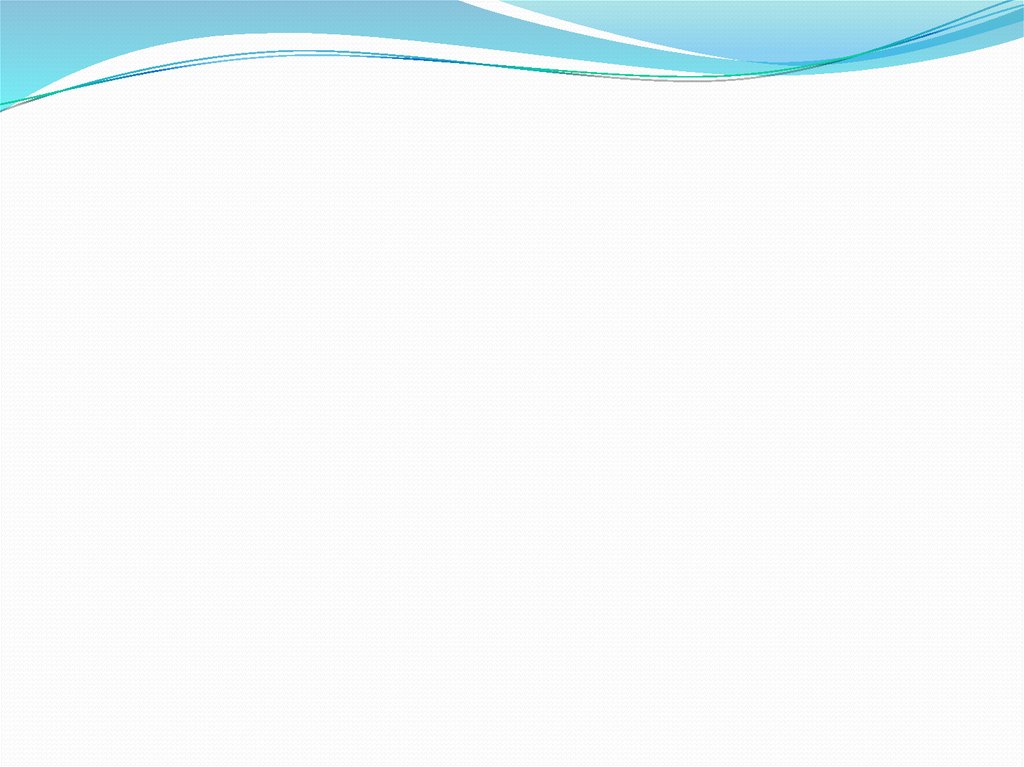 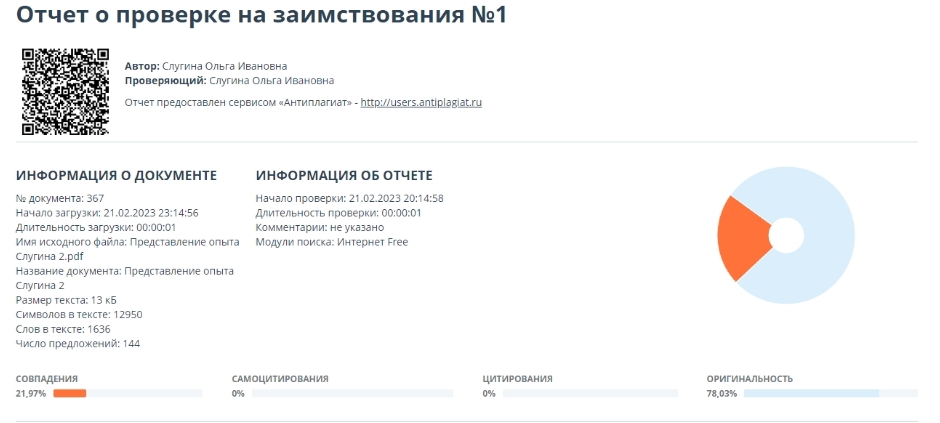 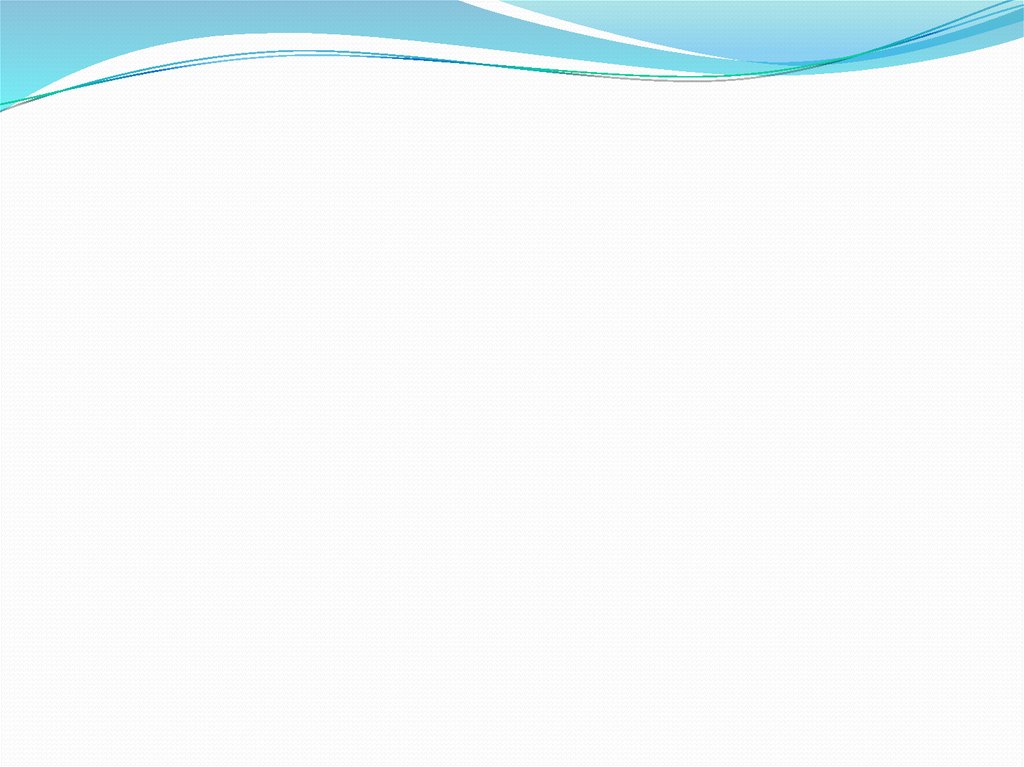 1. Участие в инновационной (экспериментальной) деятельности.
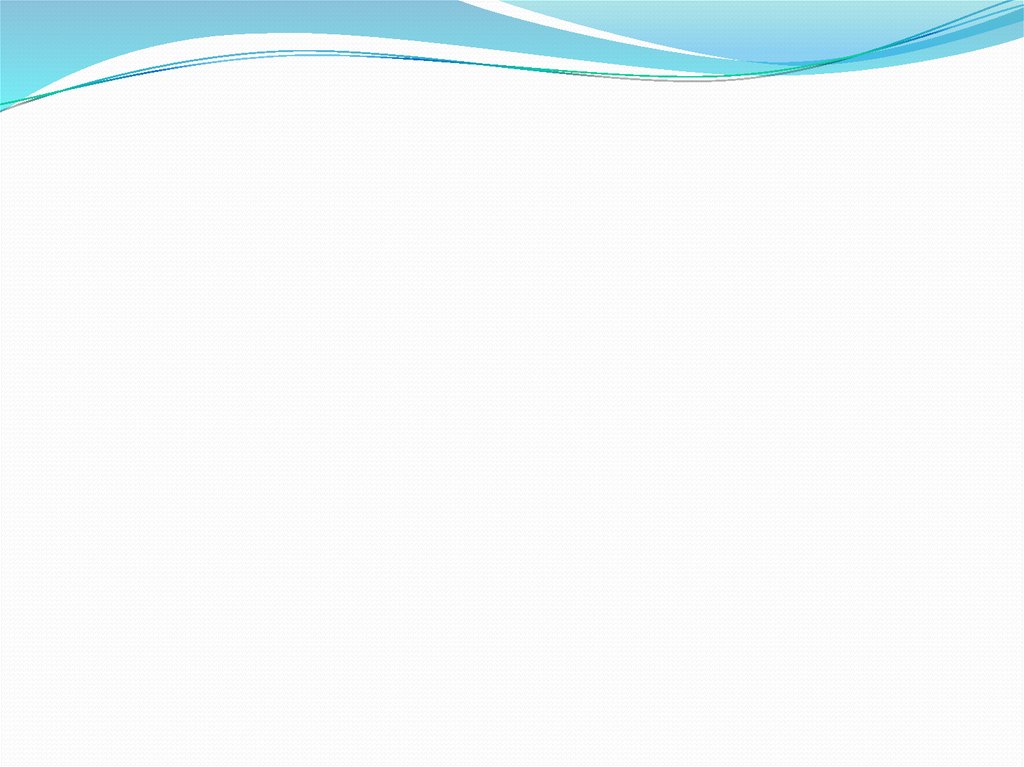 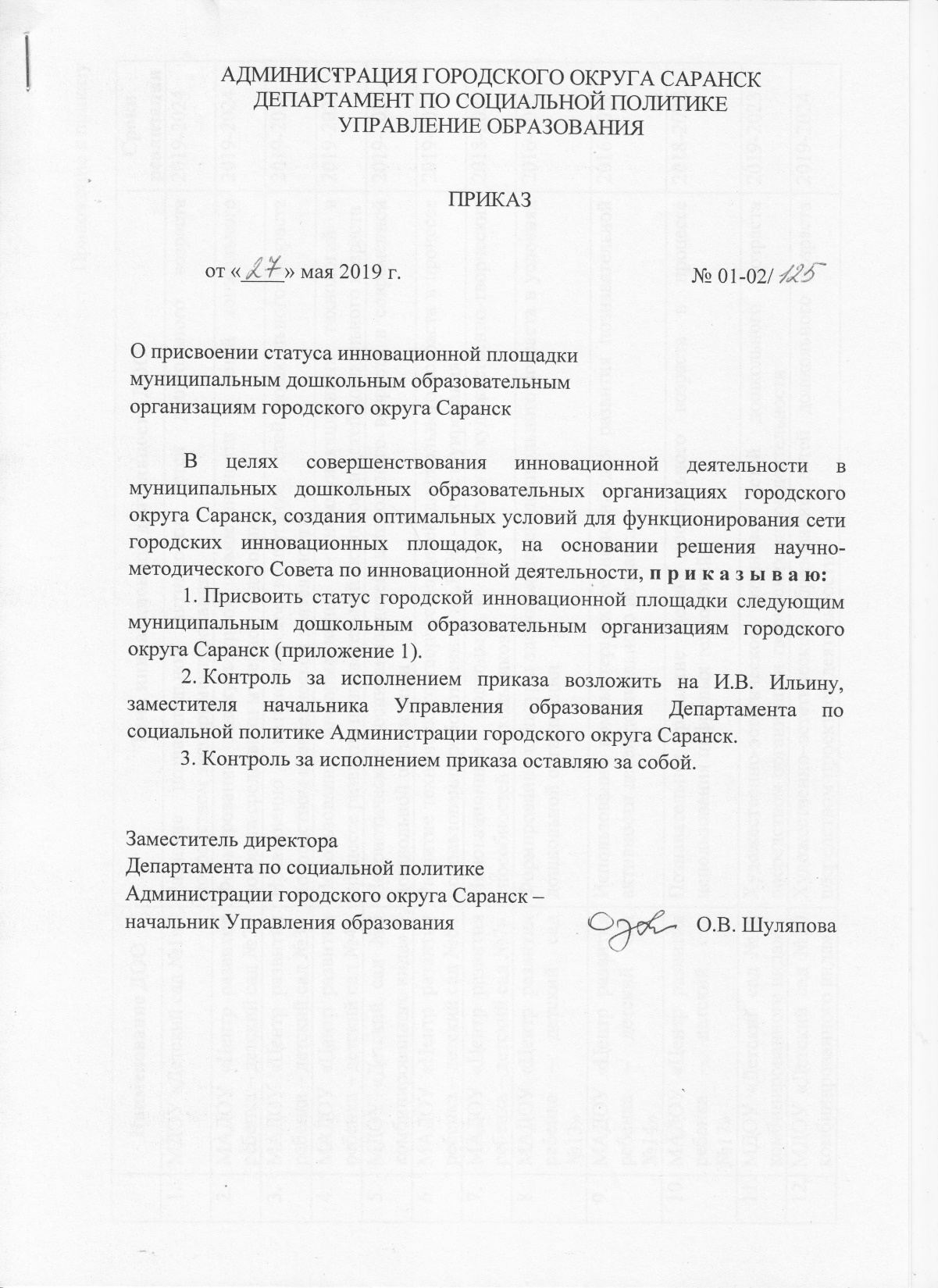 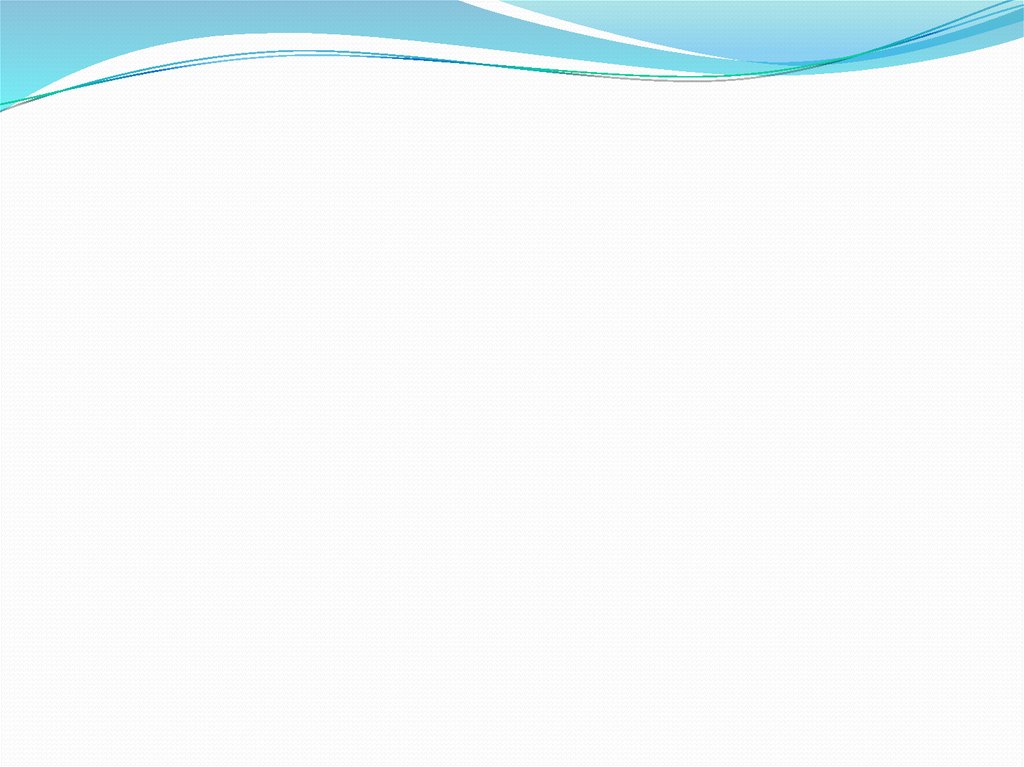 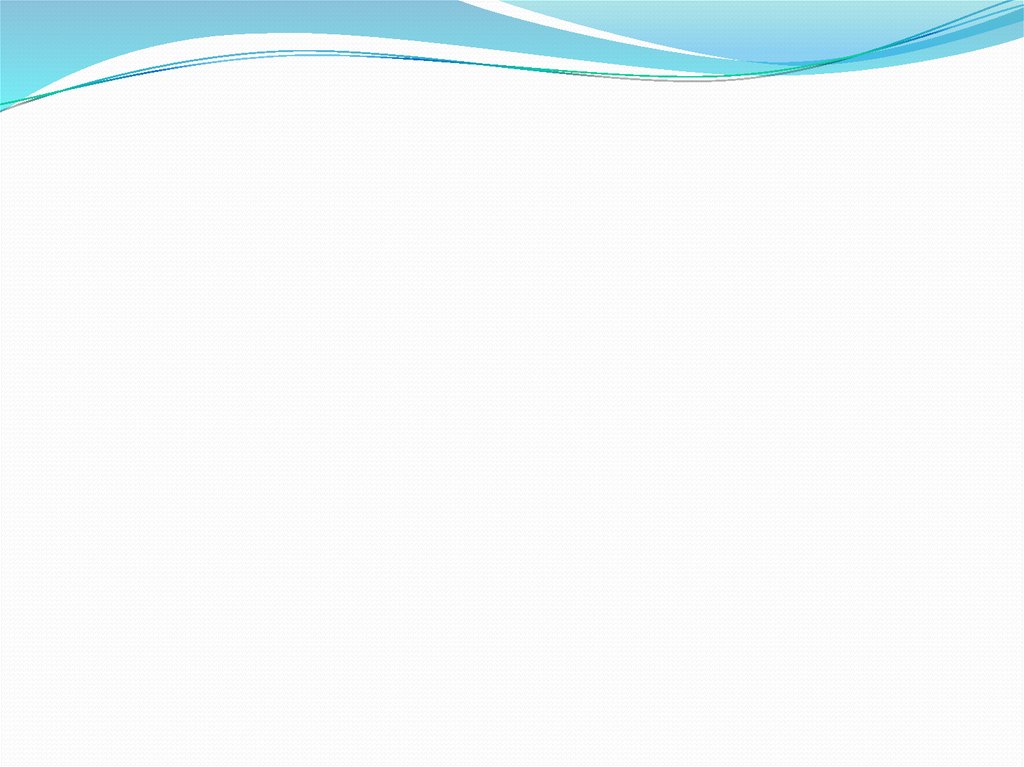 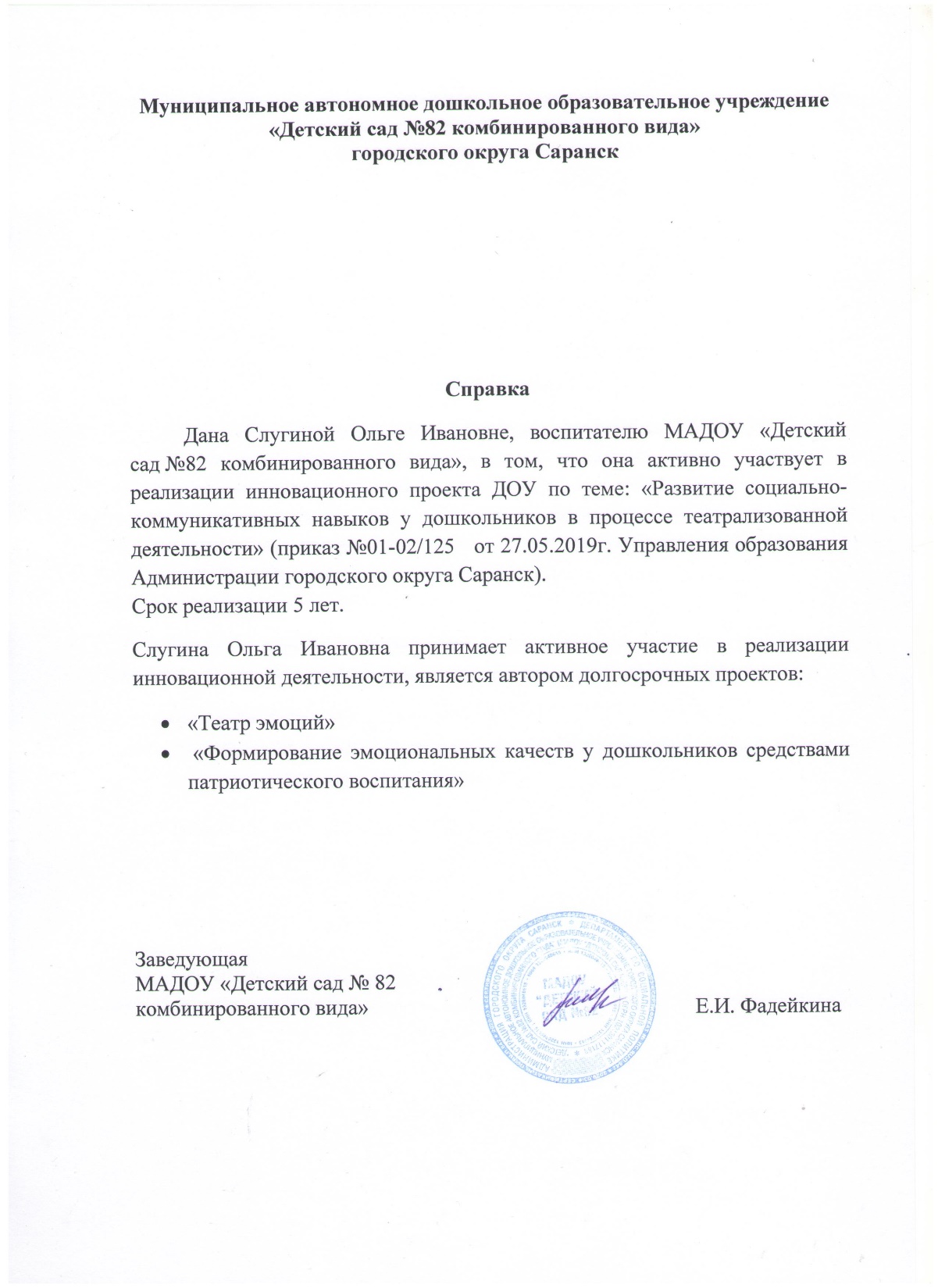 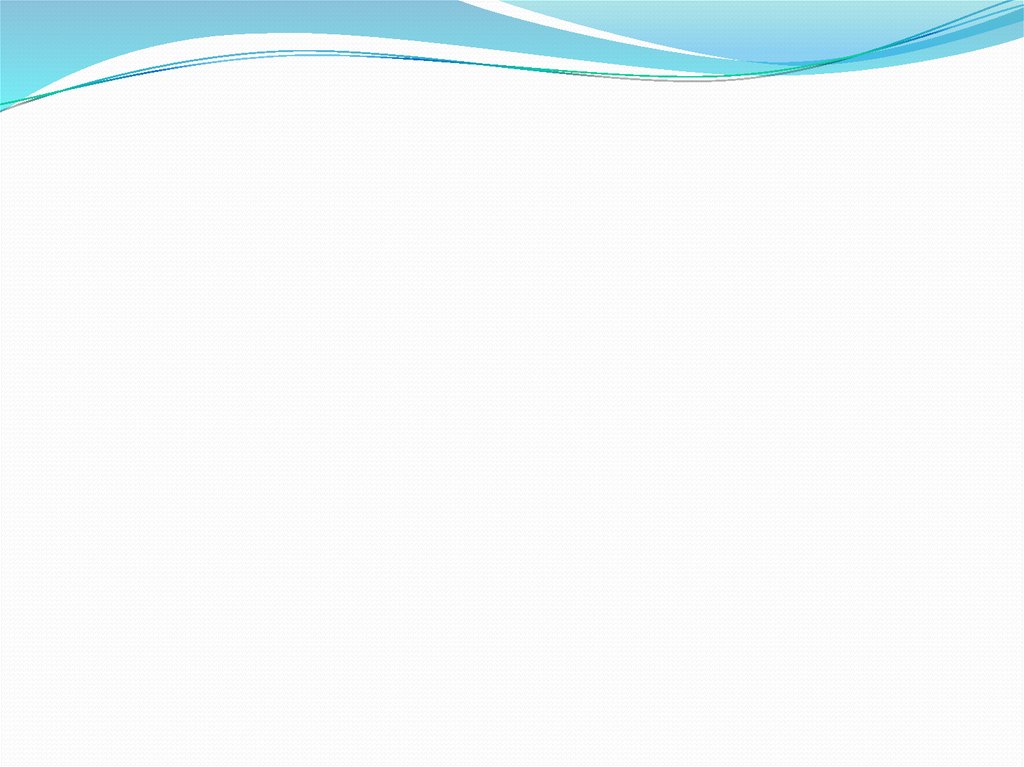 2. Наставничество.
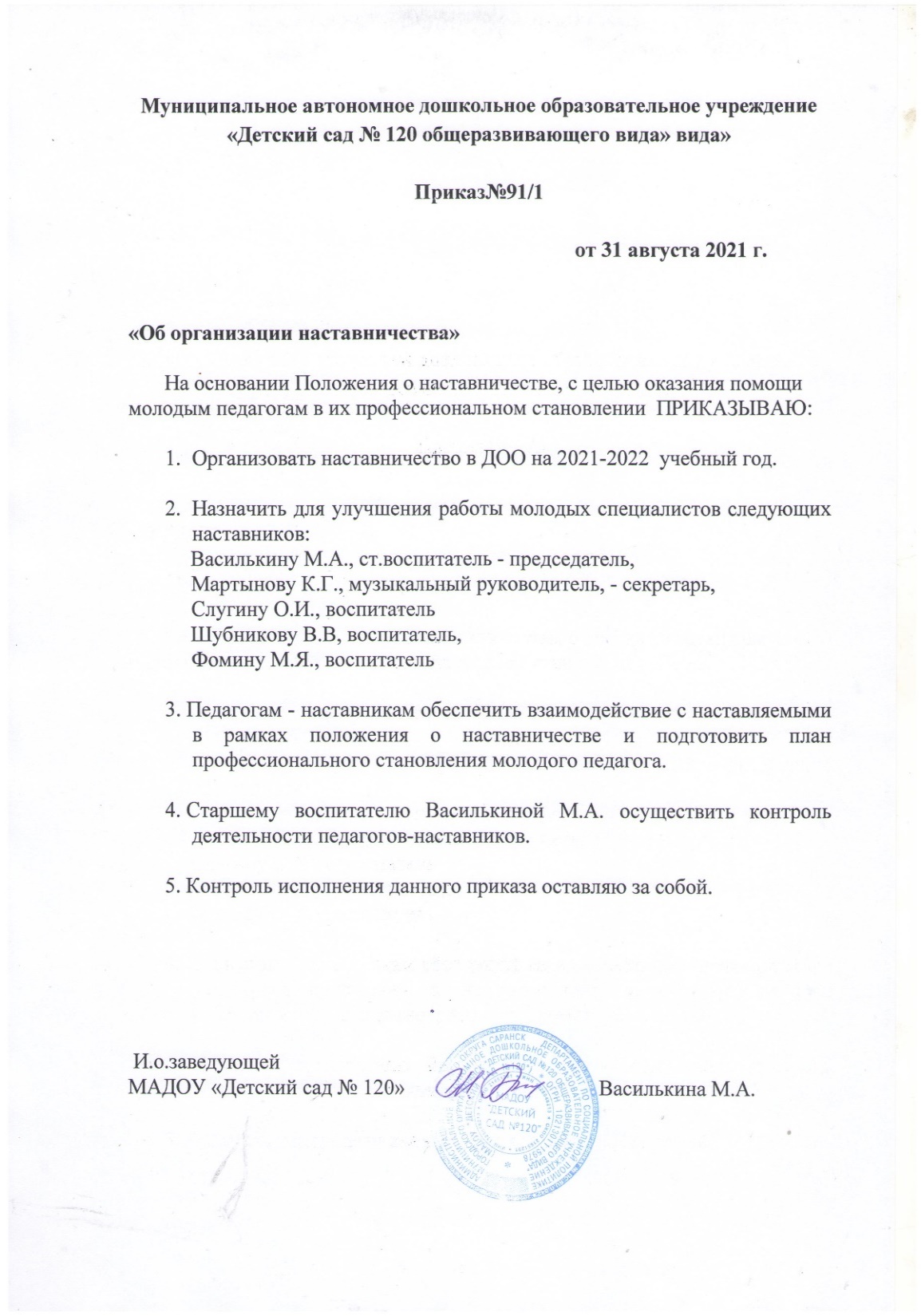 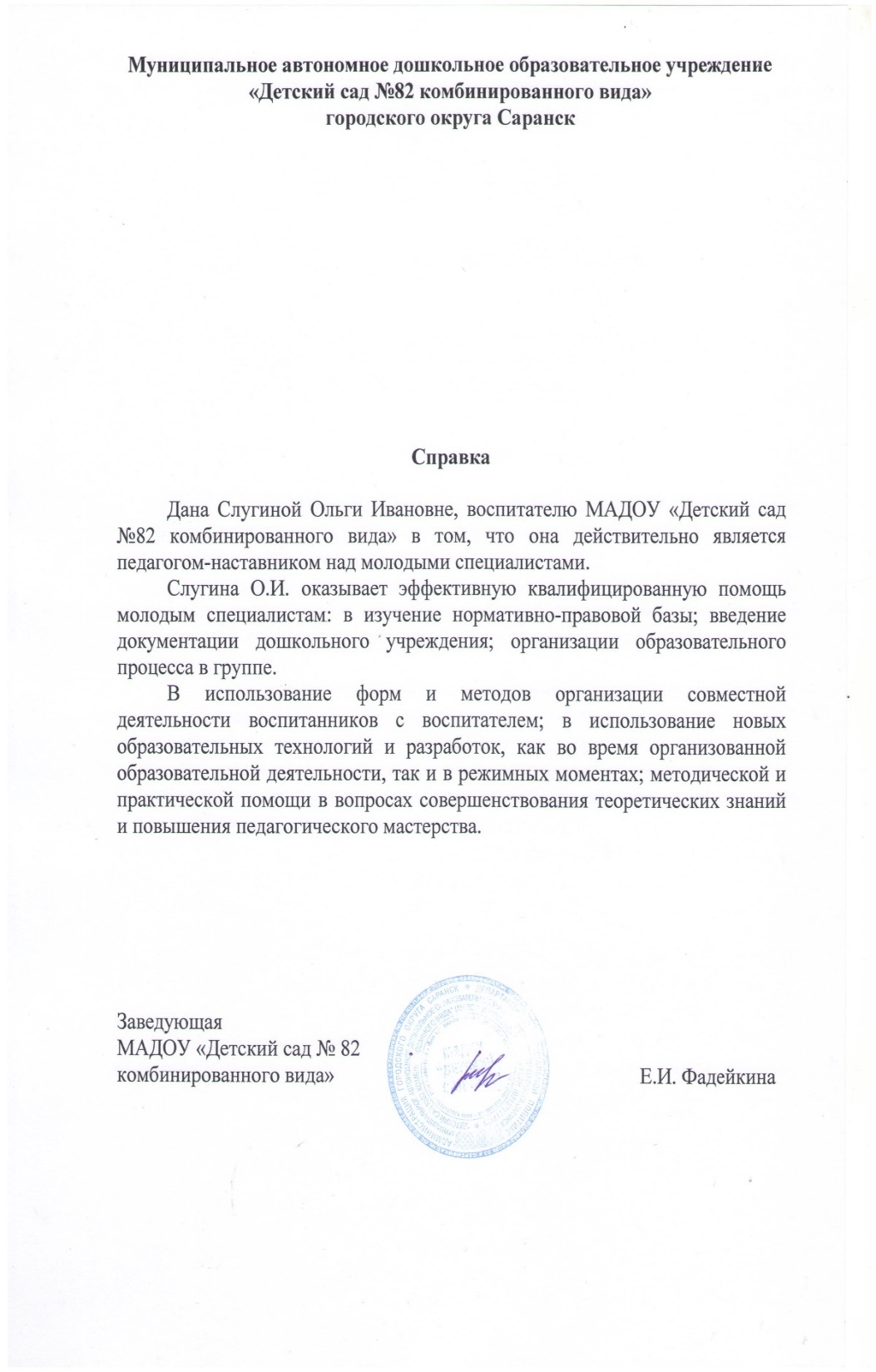 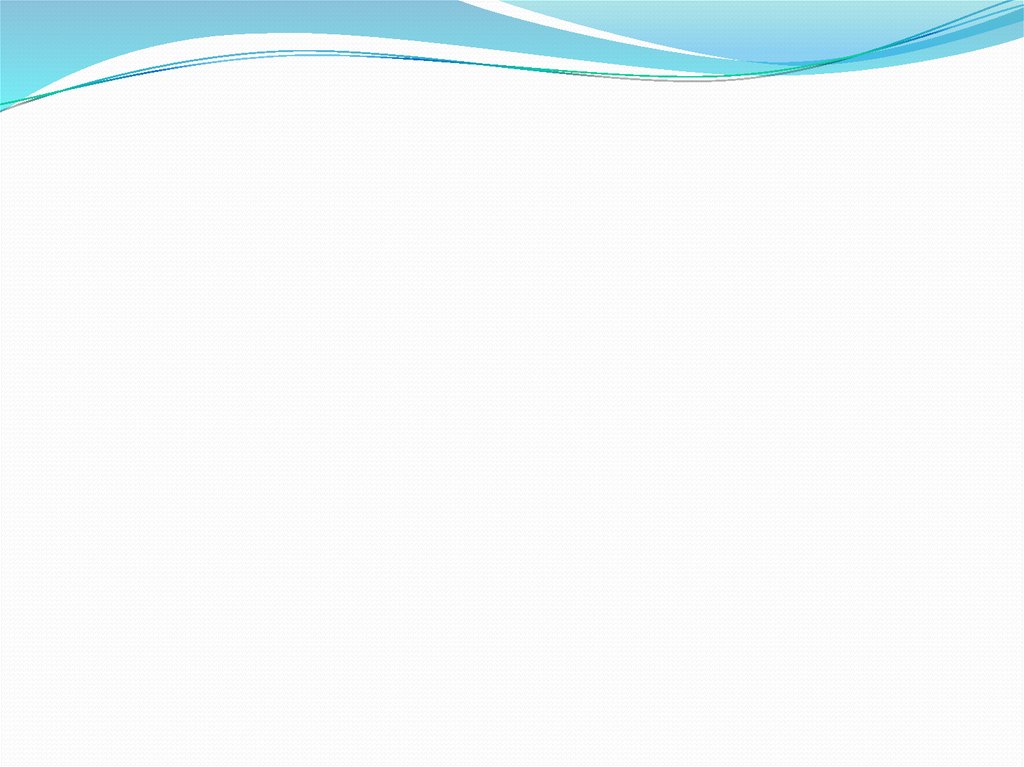 3.Наличие публикаций.
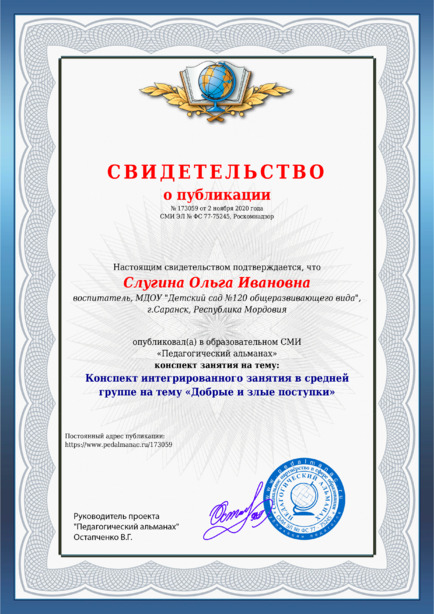 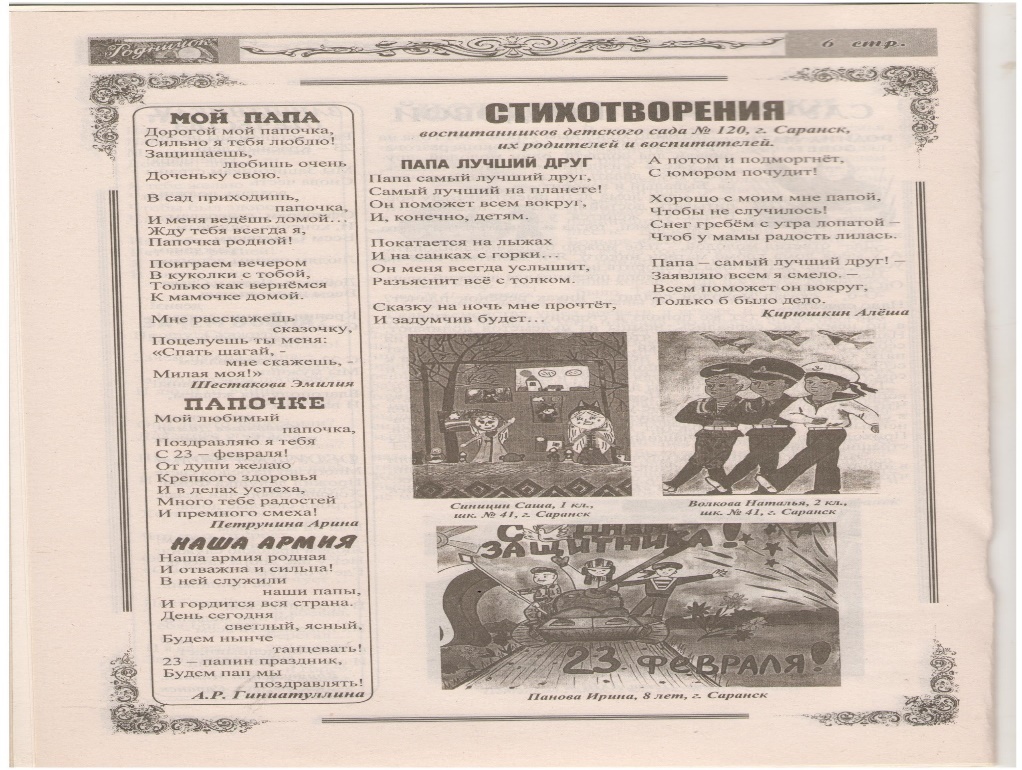 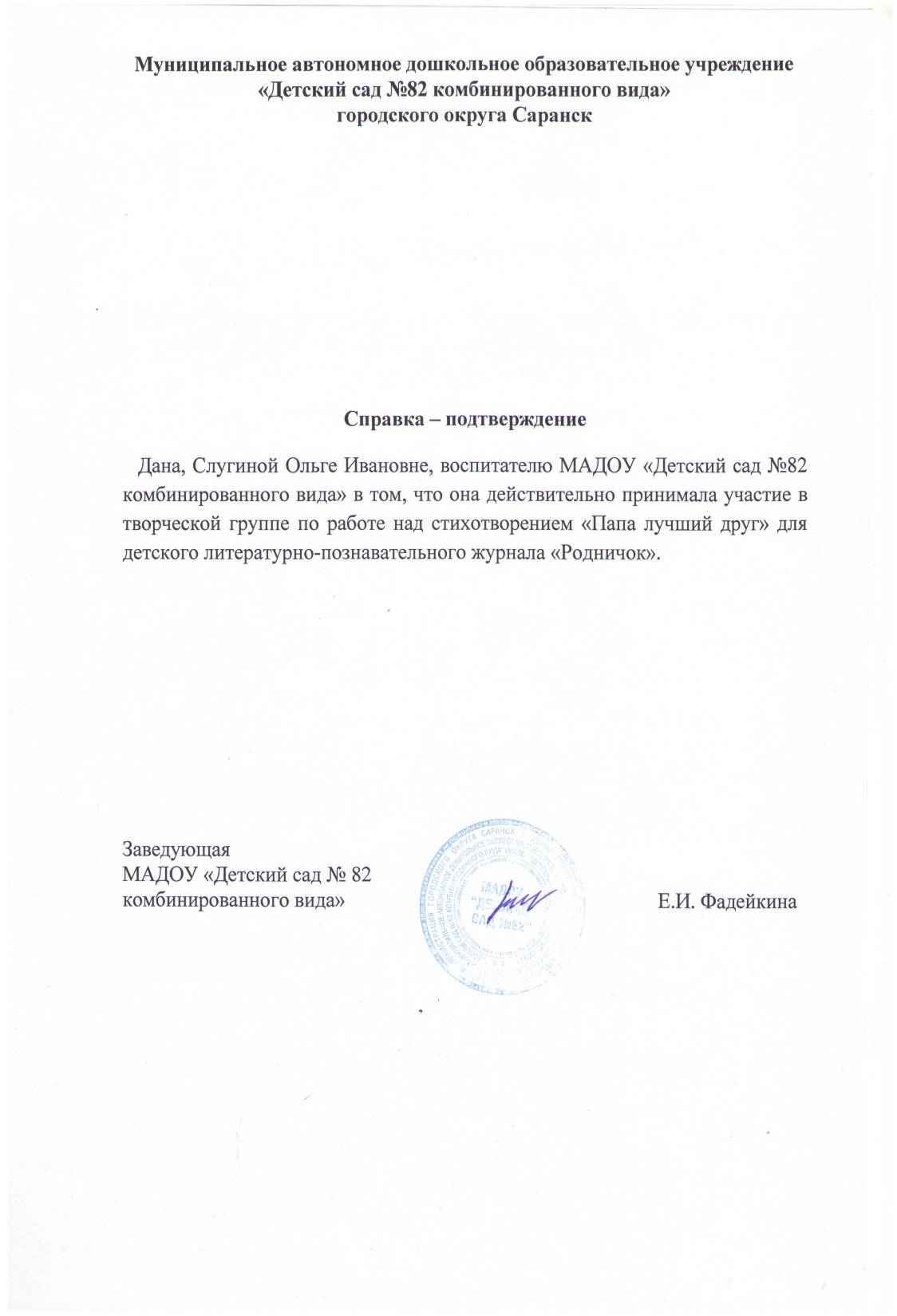 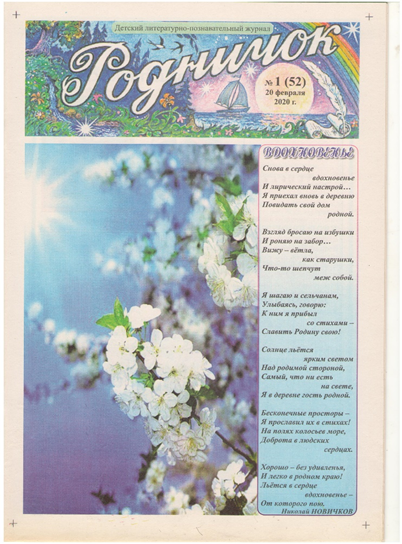 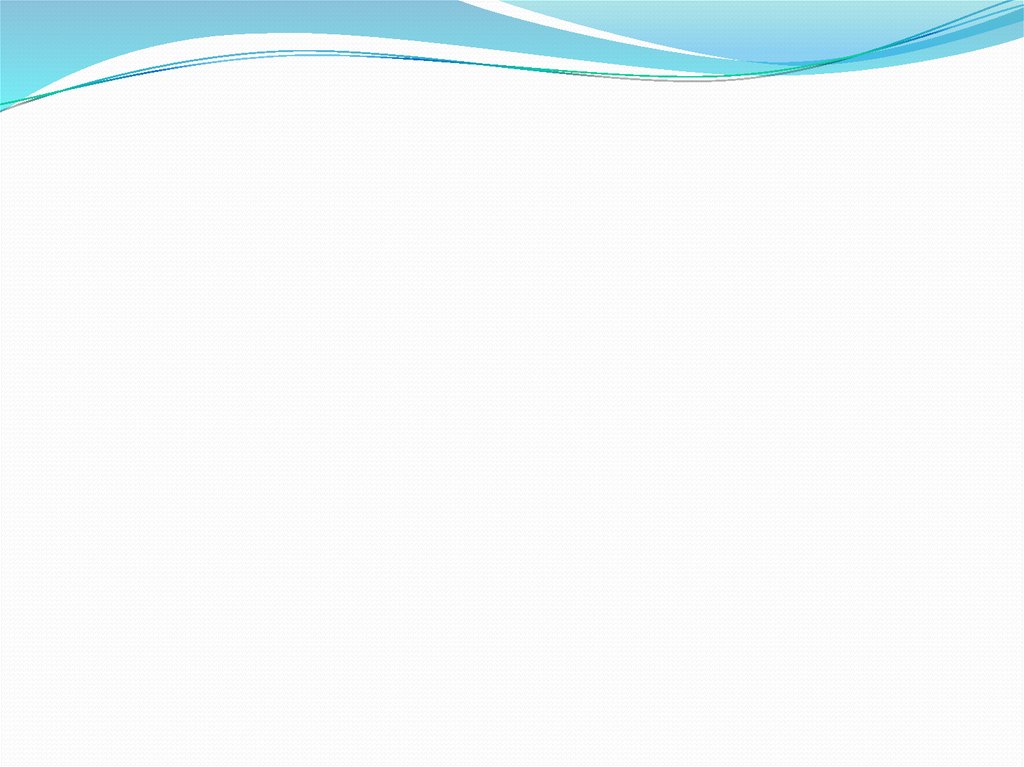 4. Результаты участия воспитанников в:- конкурсах;- выставках;- турнирах; - соревнованиях;- акциях;- фестивалях.
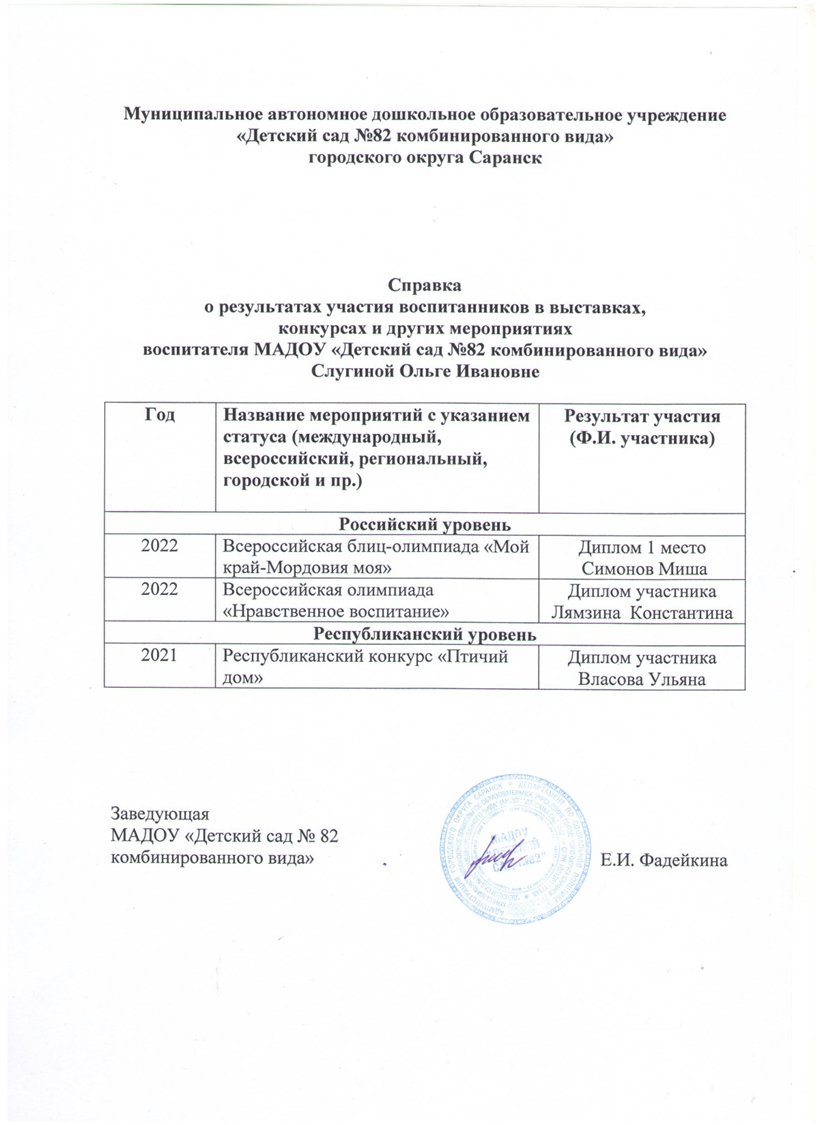 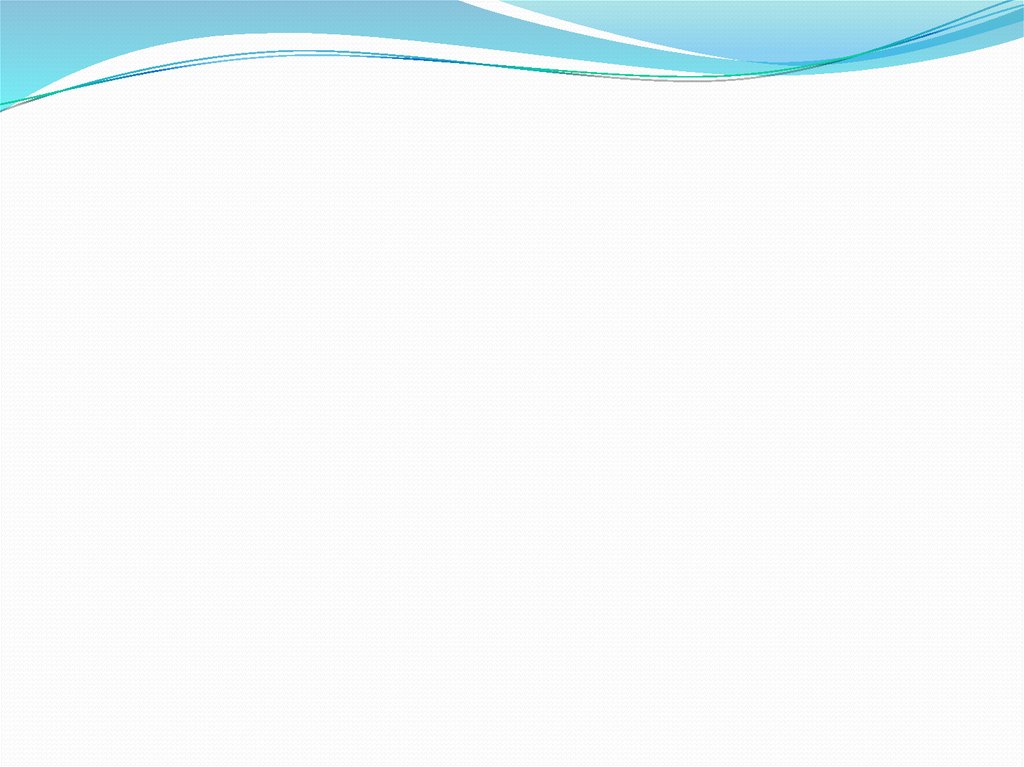 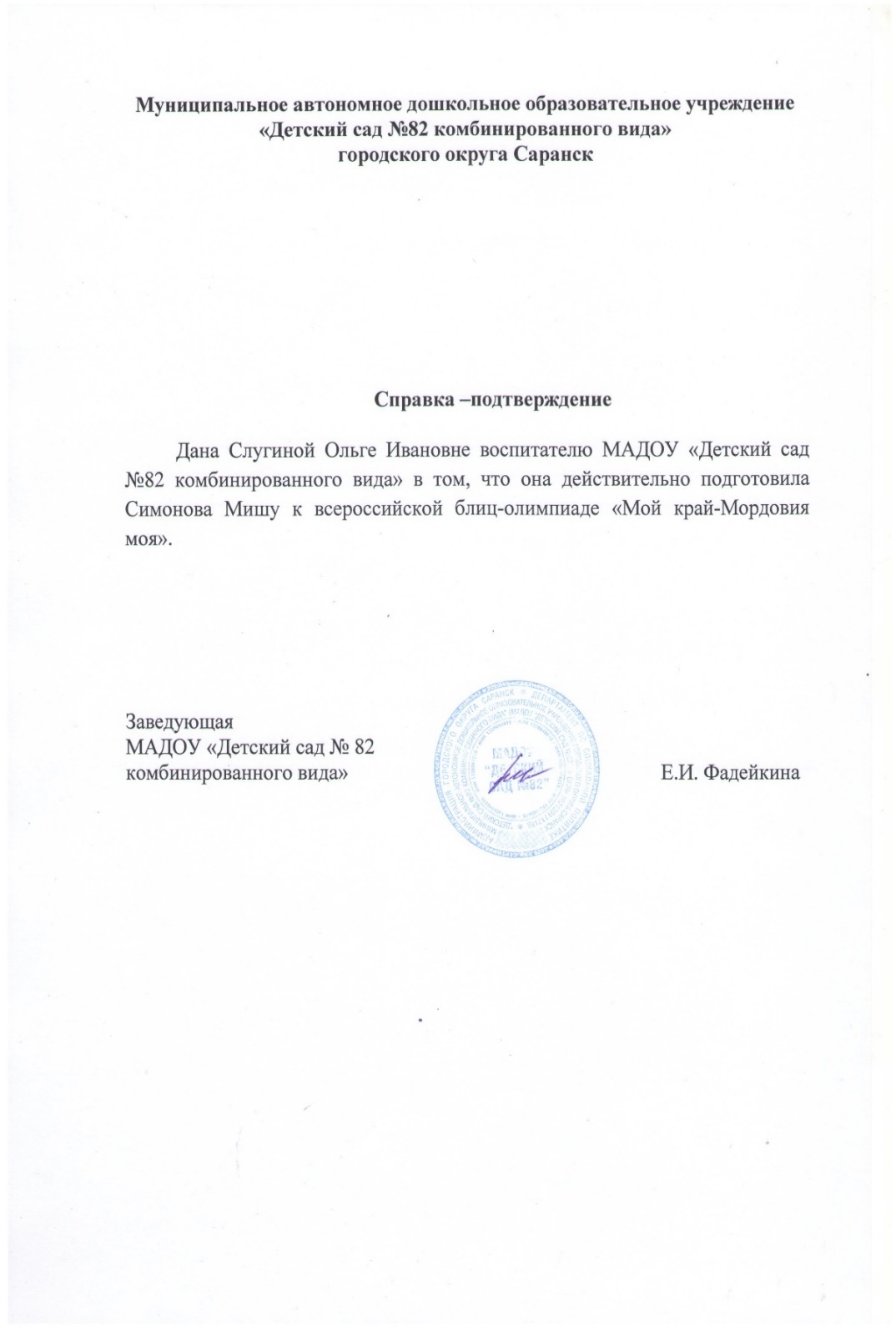 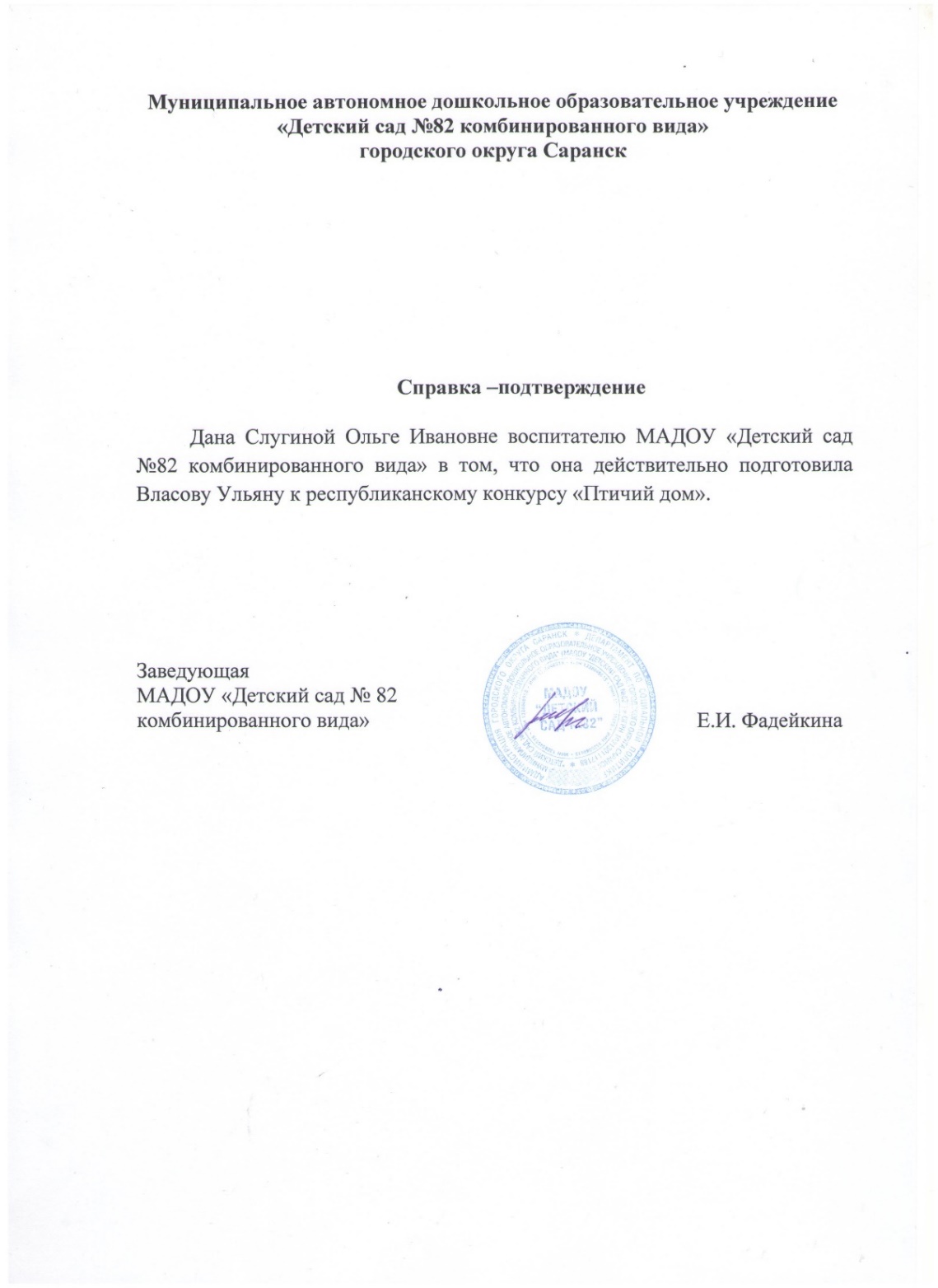 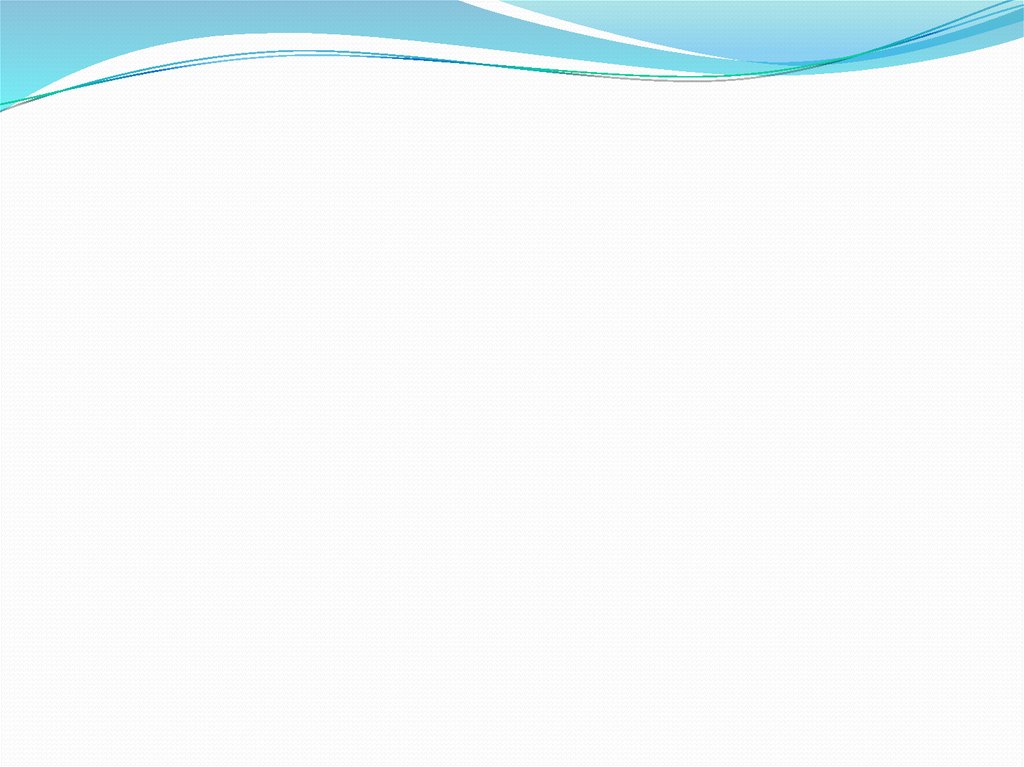 5. Наличие авторских программ, методических пособий
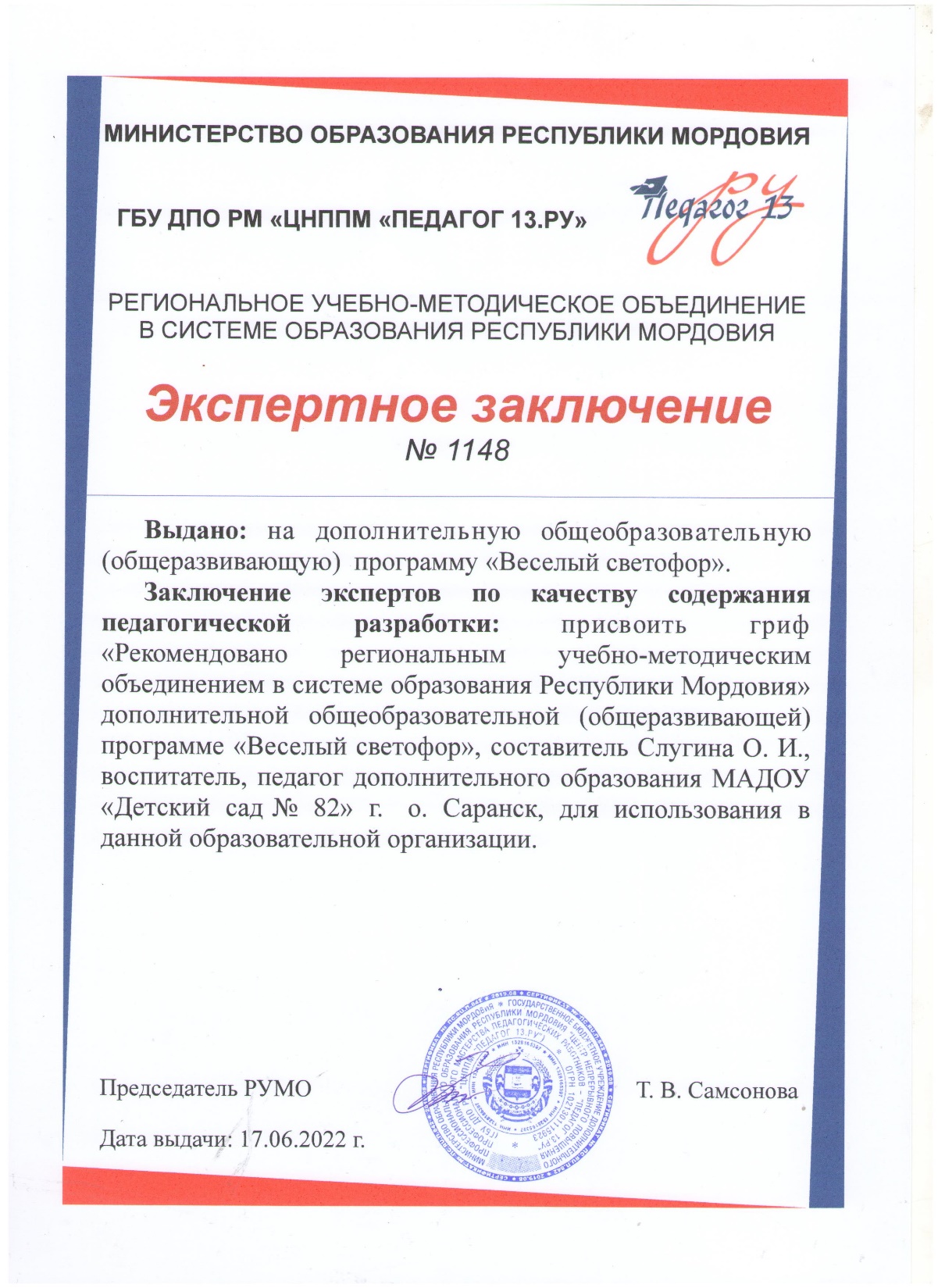 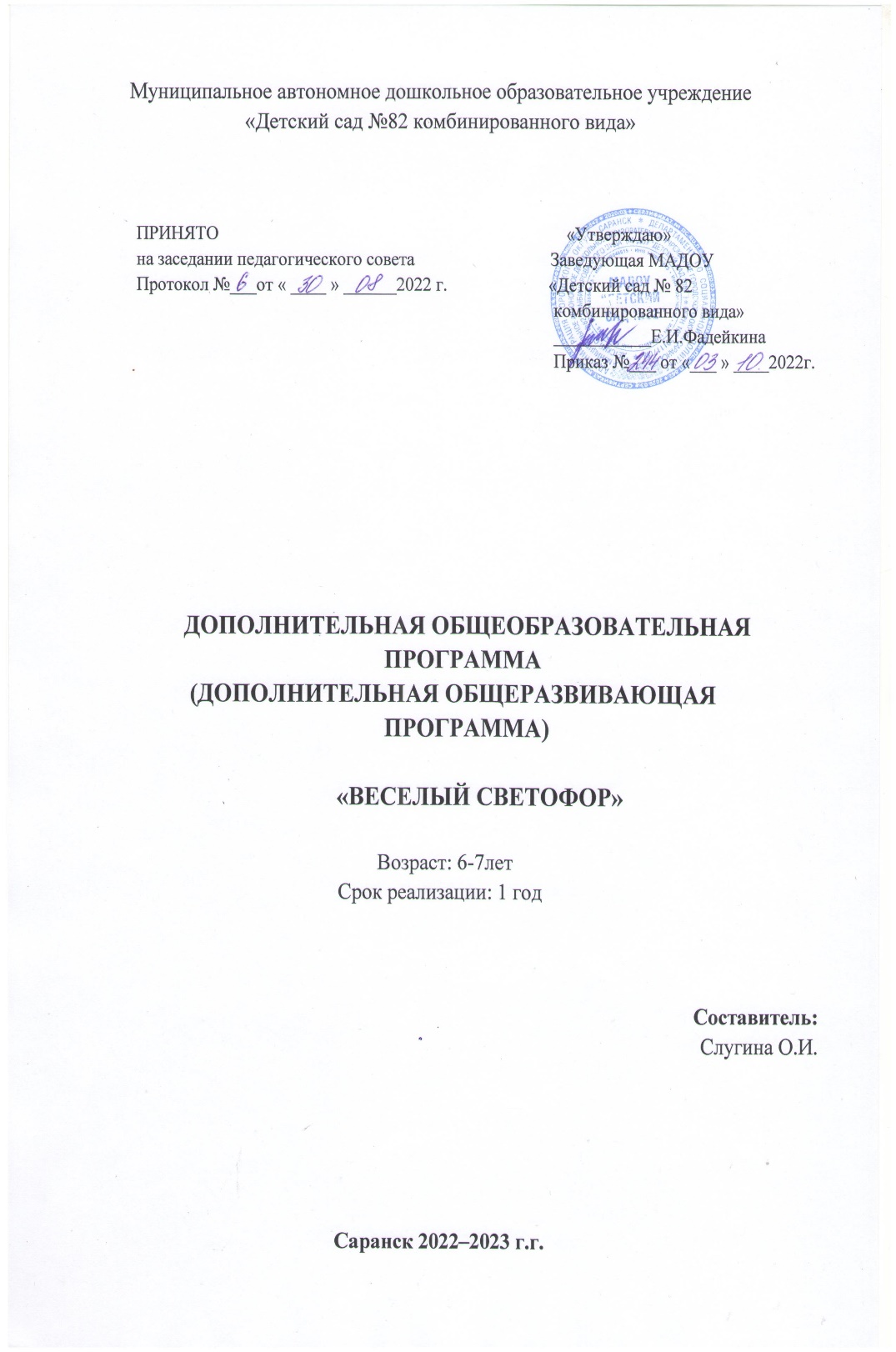 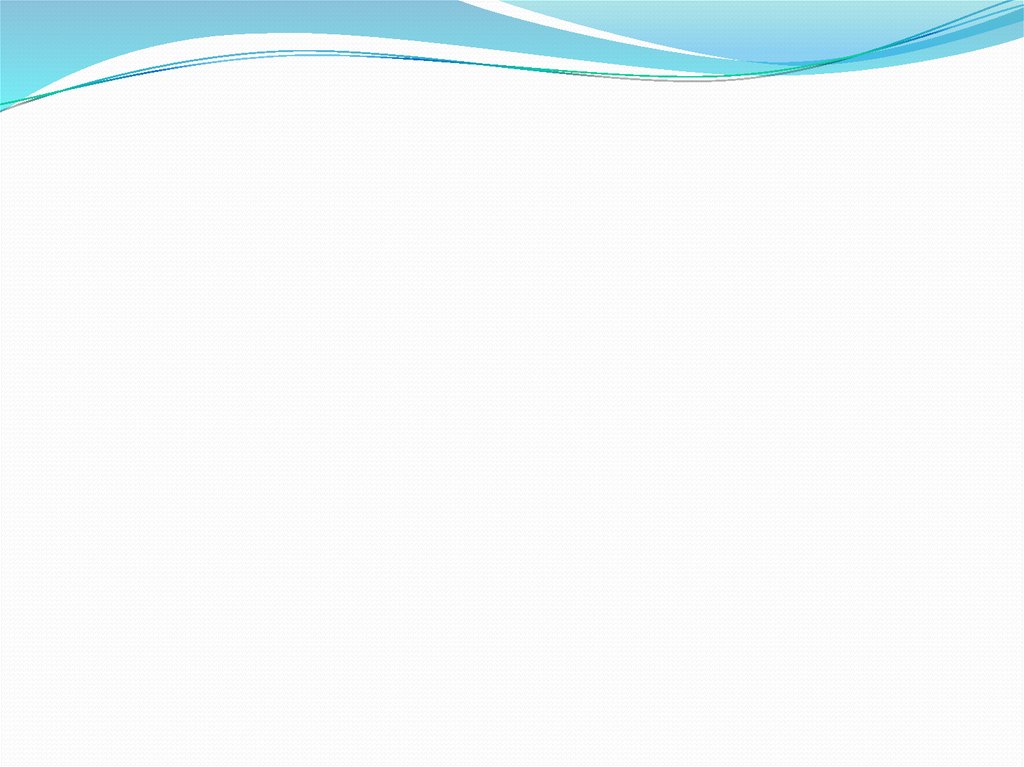 6. Выступления на заседаниях методических советов, научно-практических конференциях, педагогических чтениях, семинарах, секциях, форумах, радиопередачах (очно).
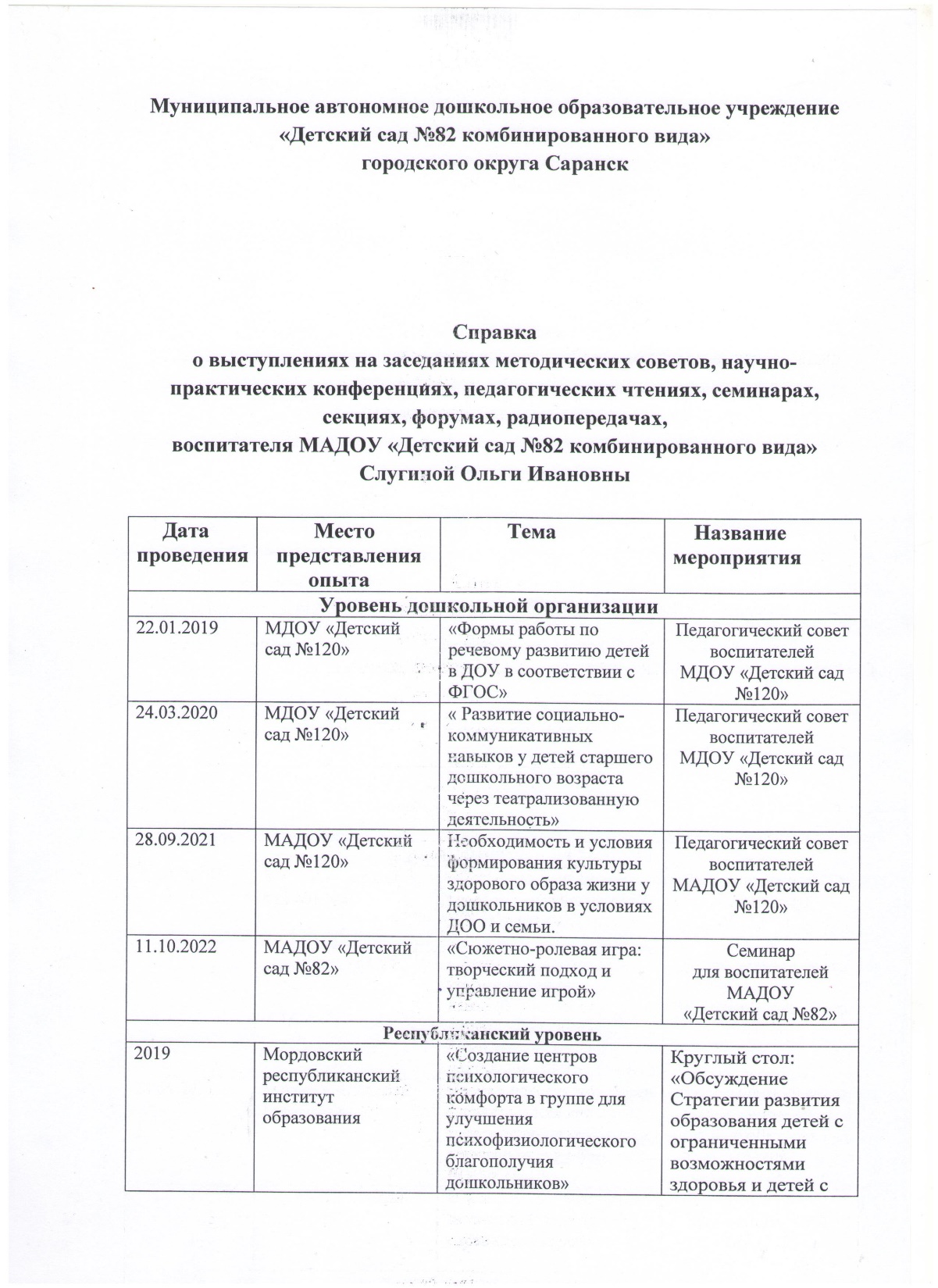 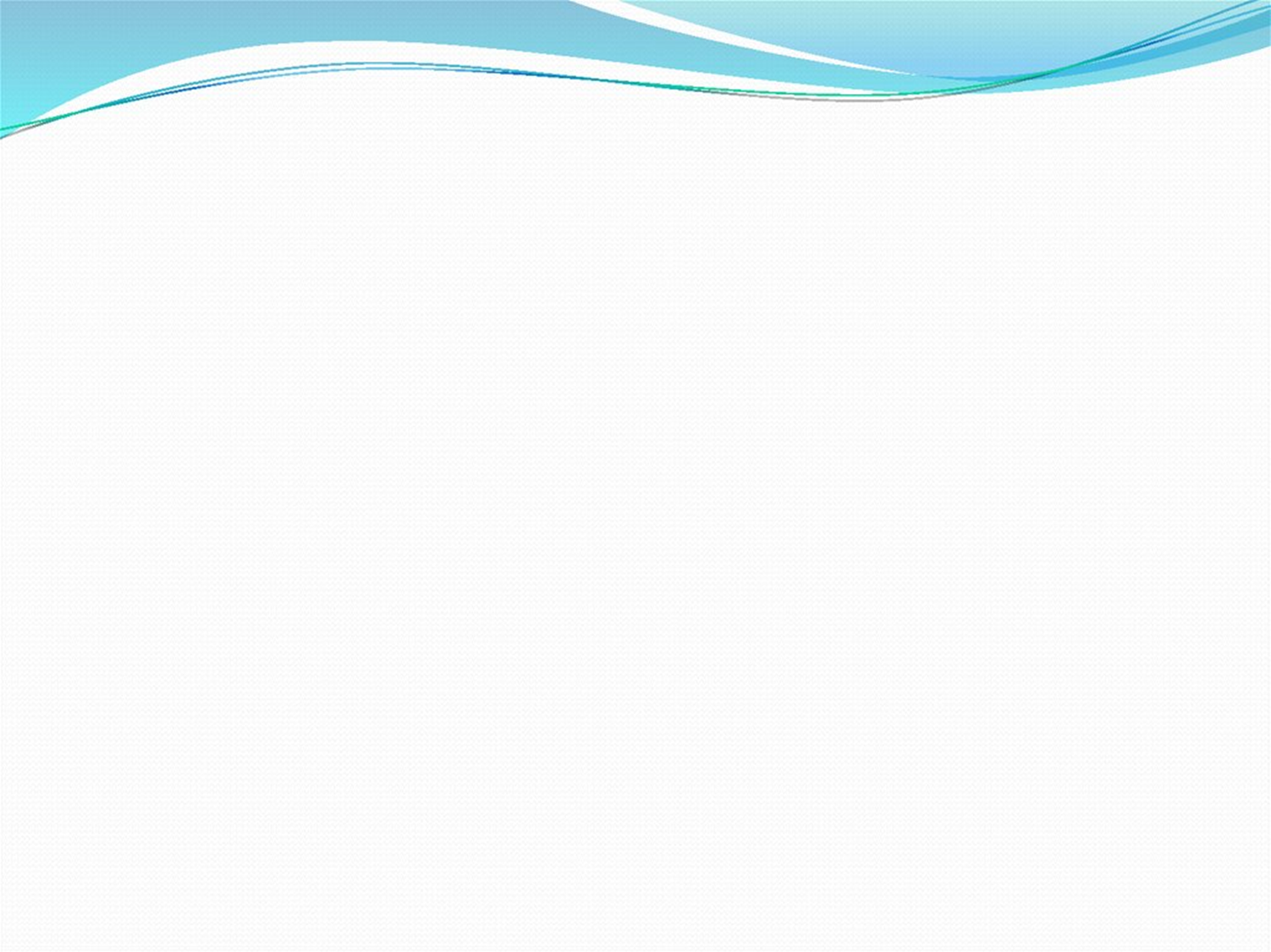 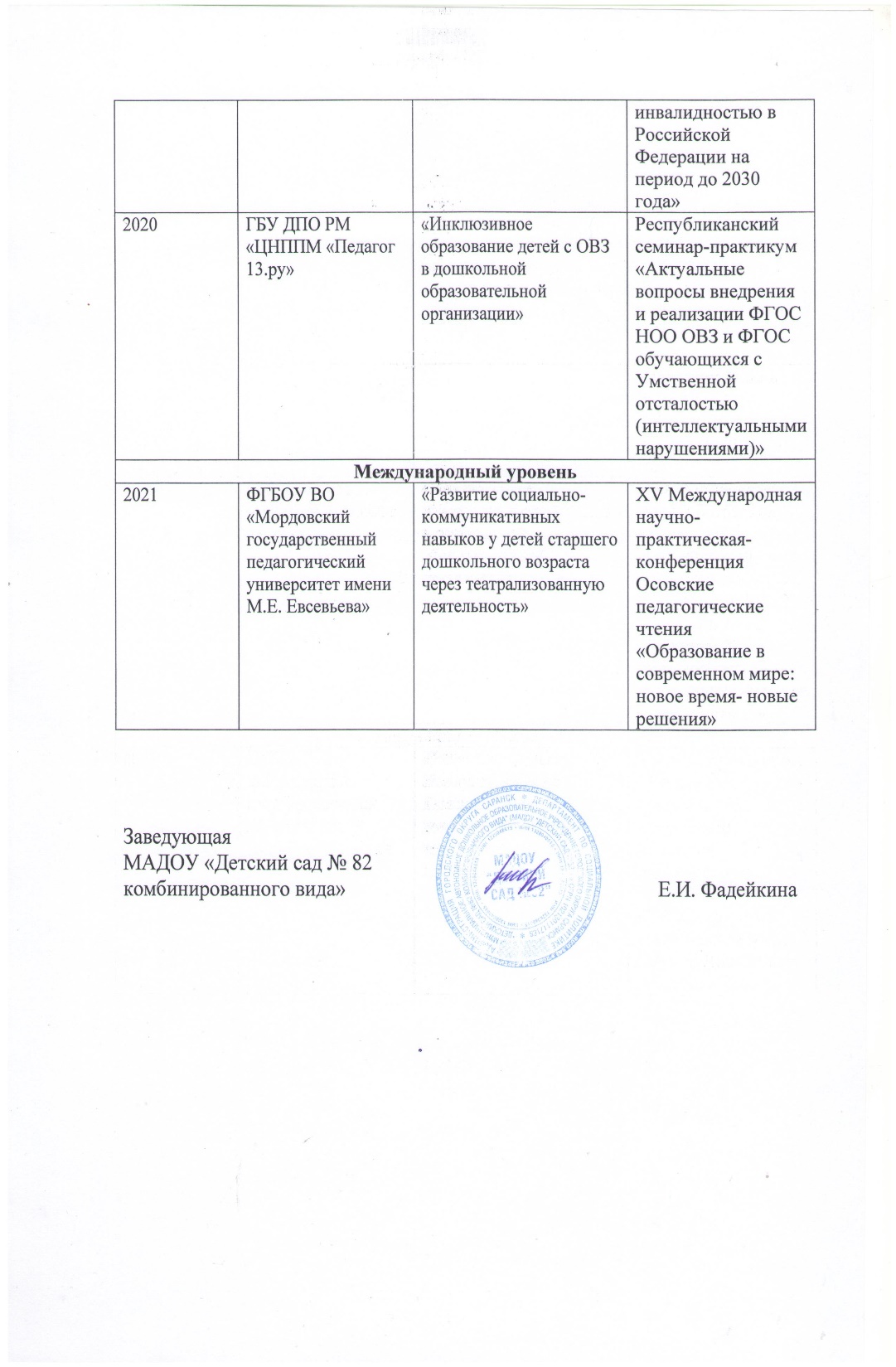 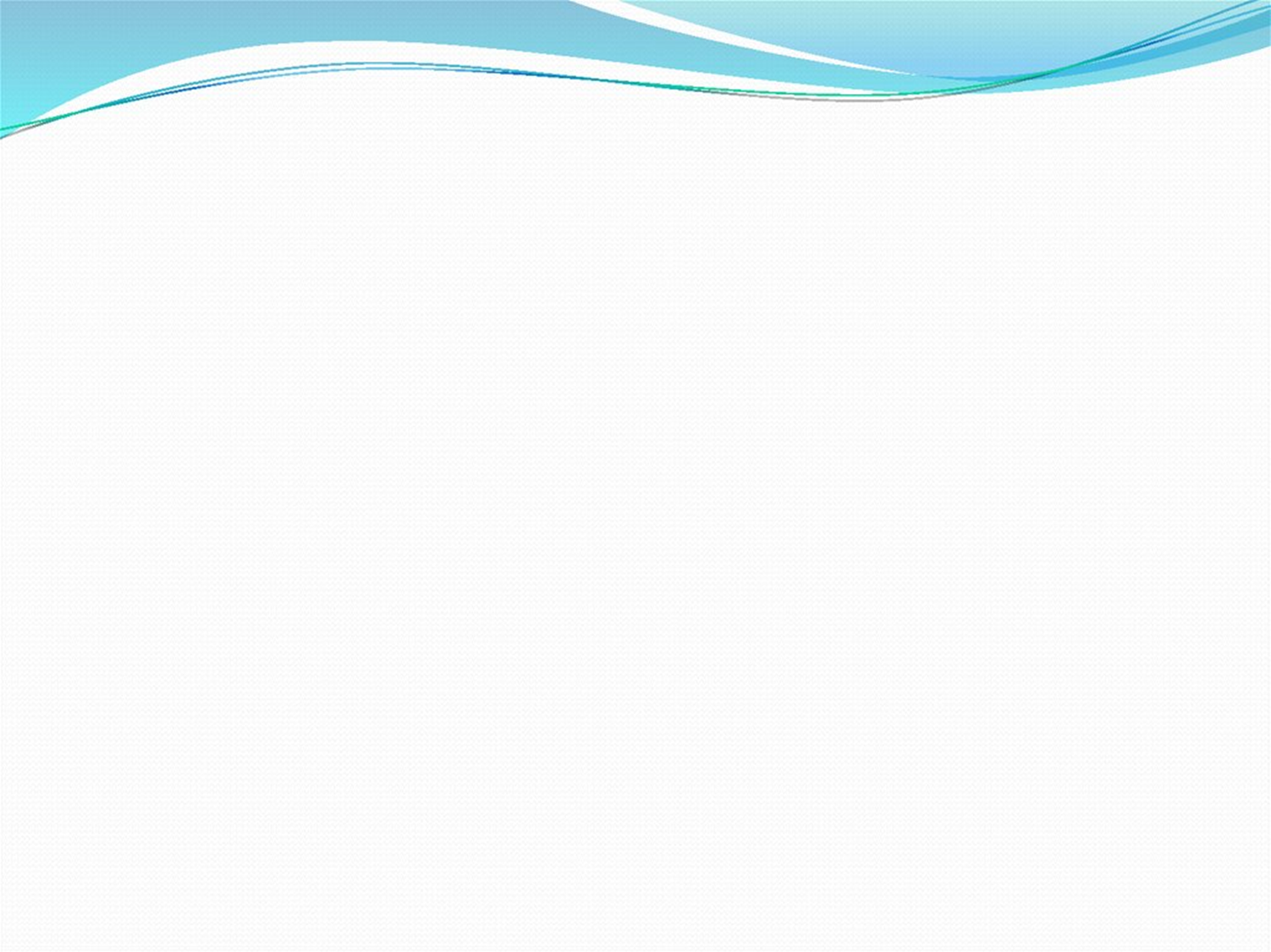 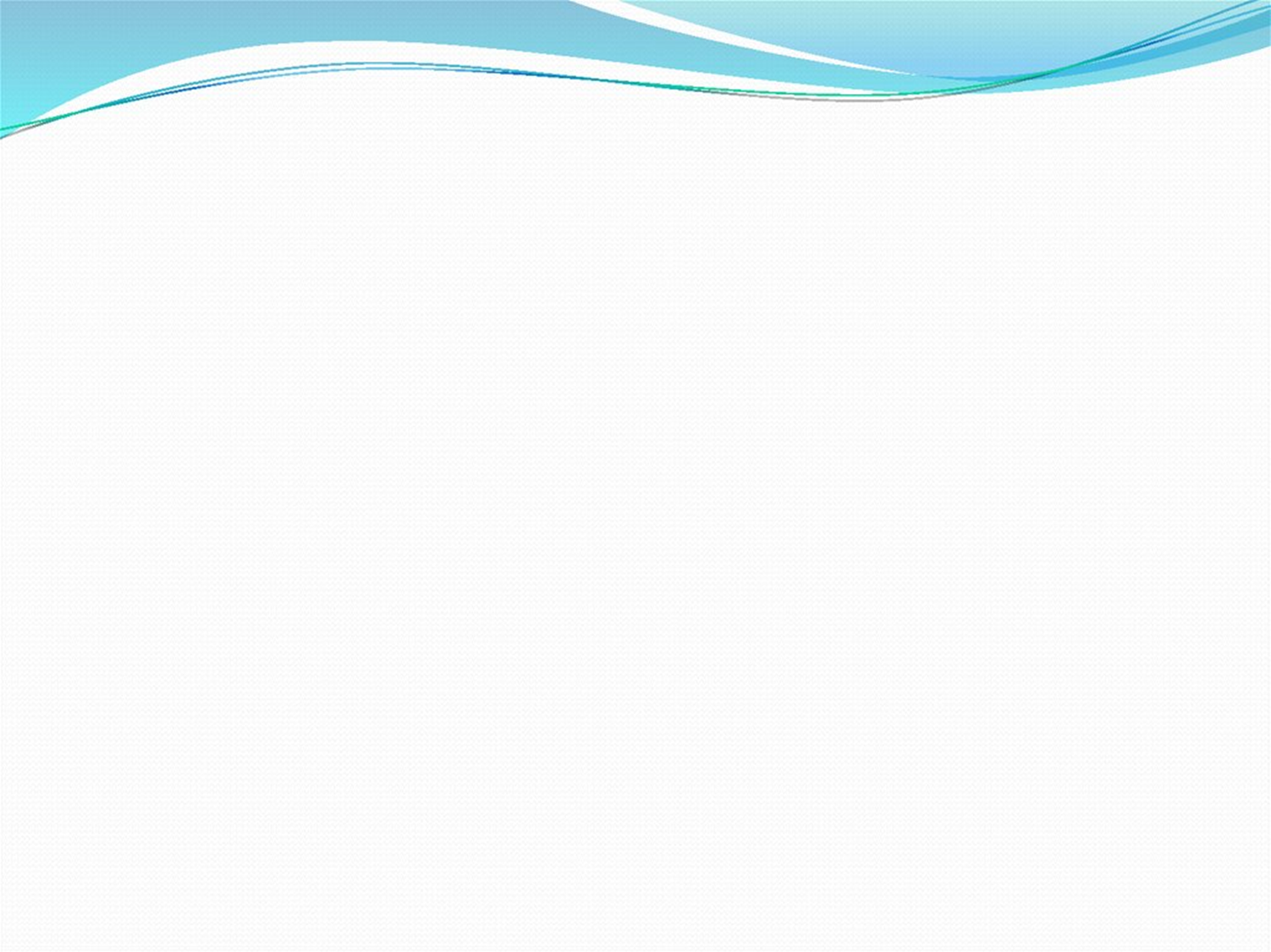 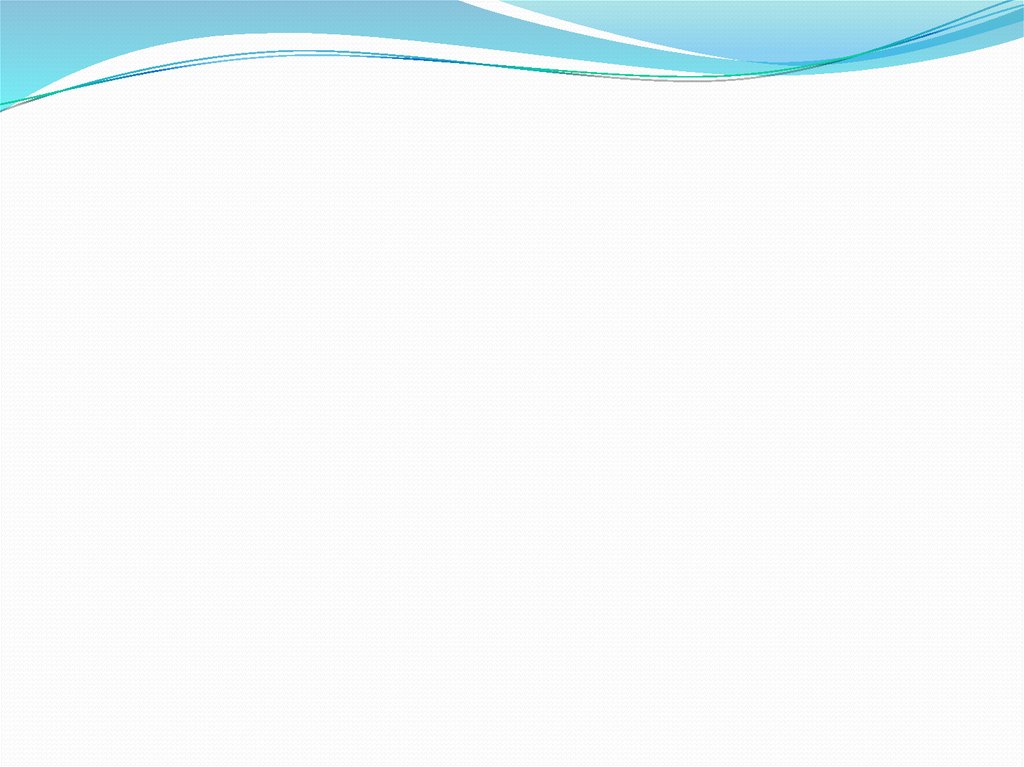 7. Проведение открытых занятий, мастер-классов, мероприятий.
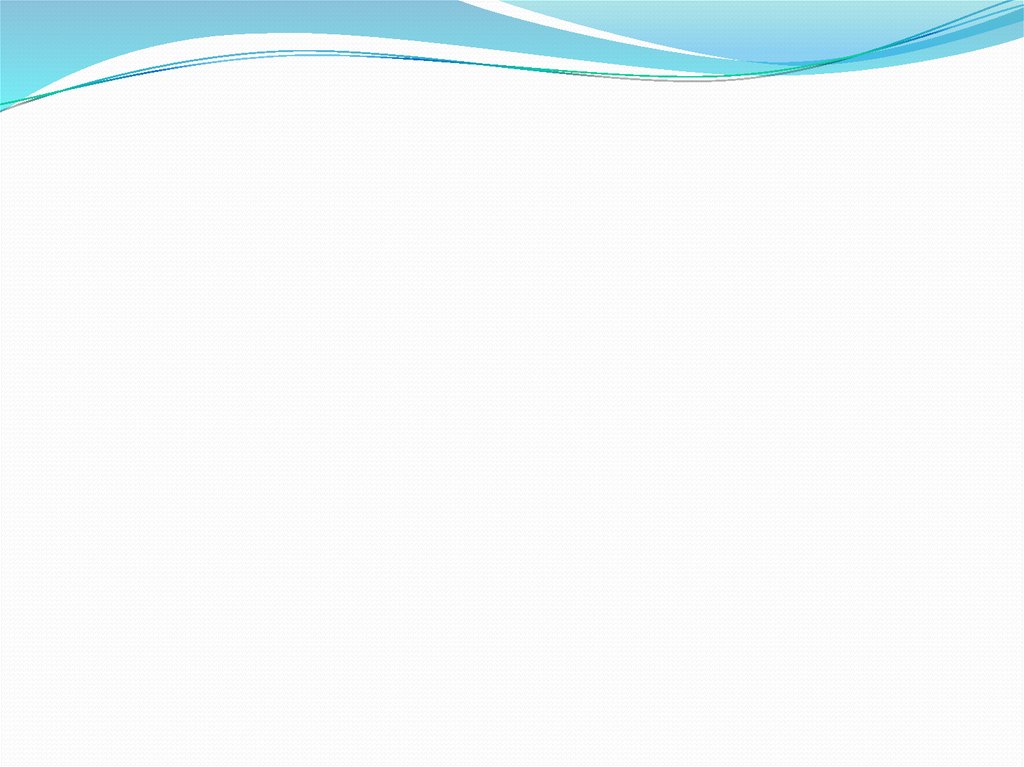 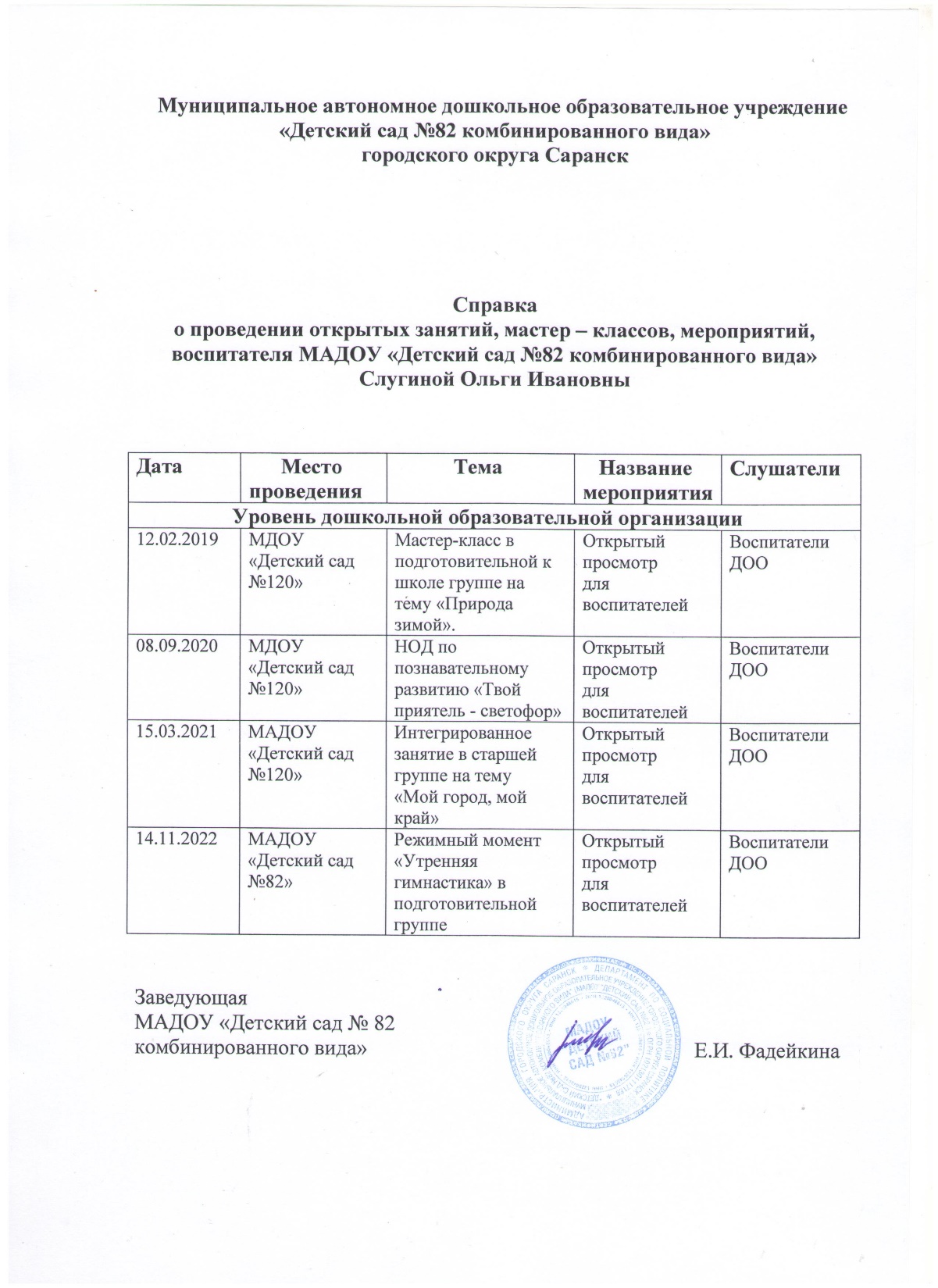 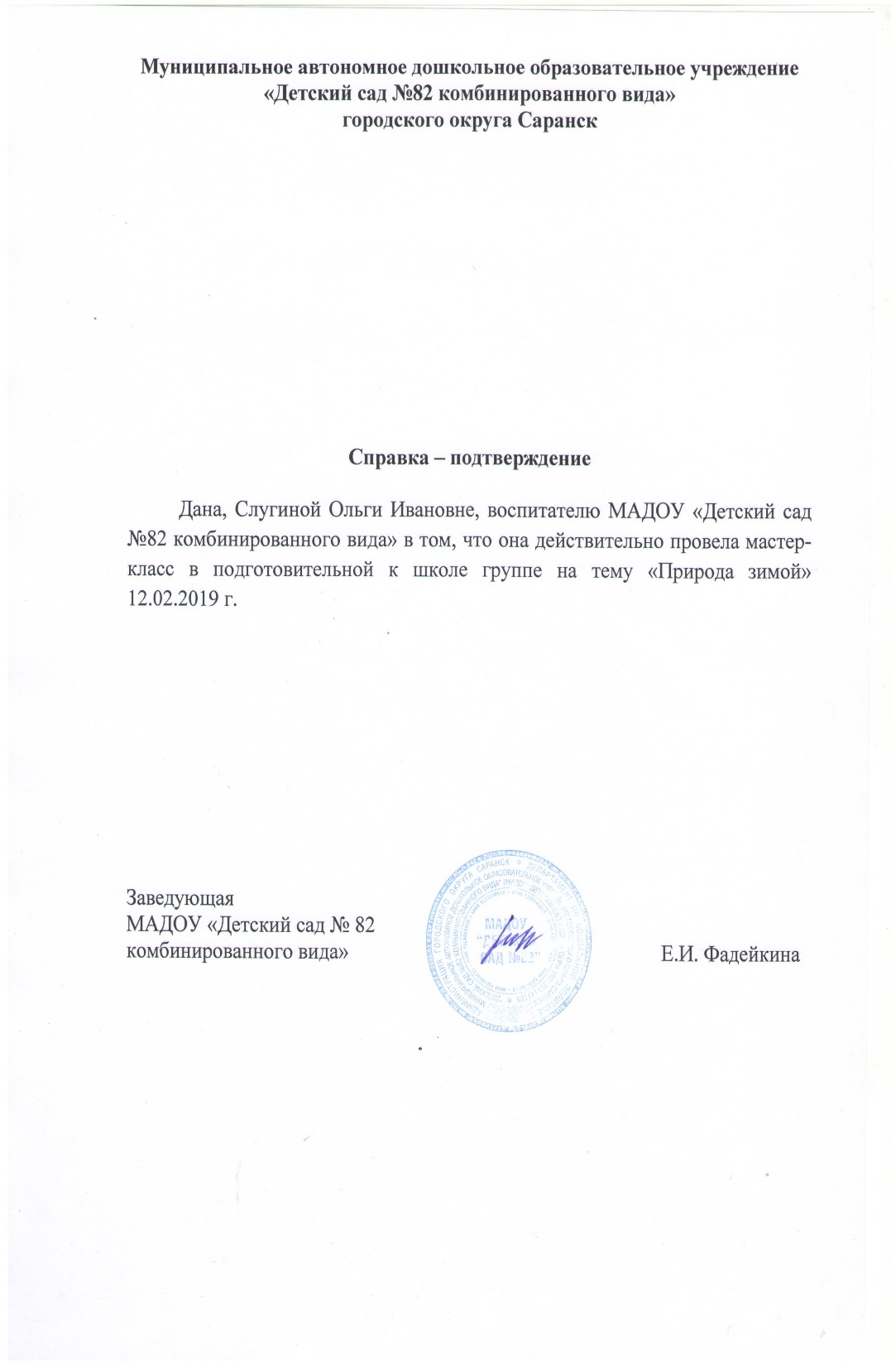 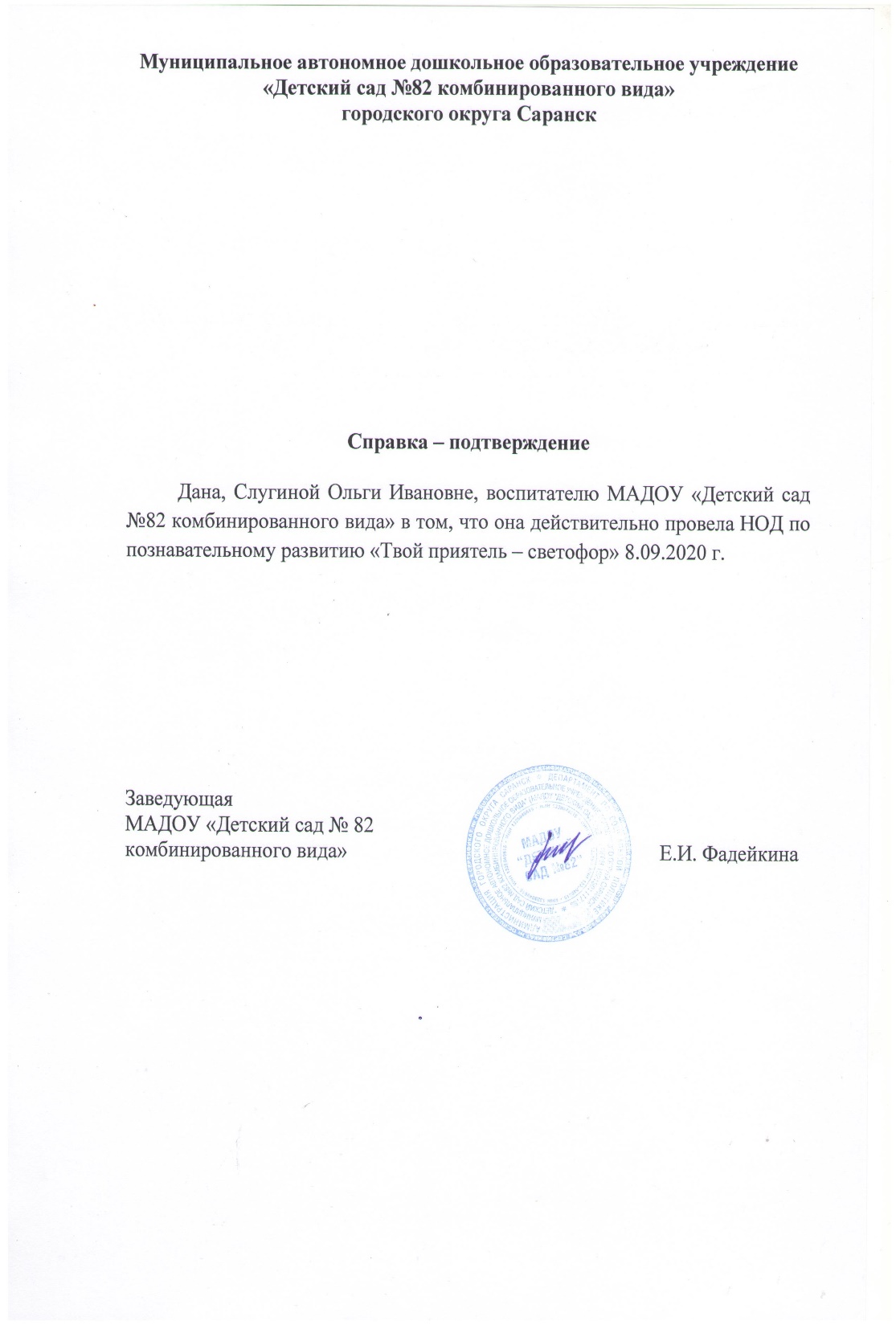 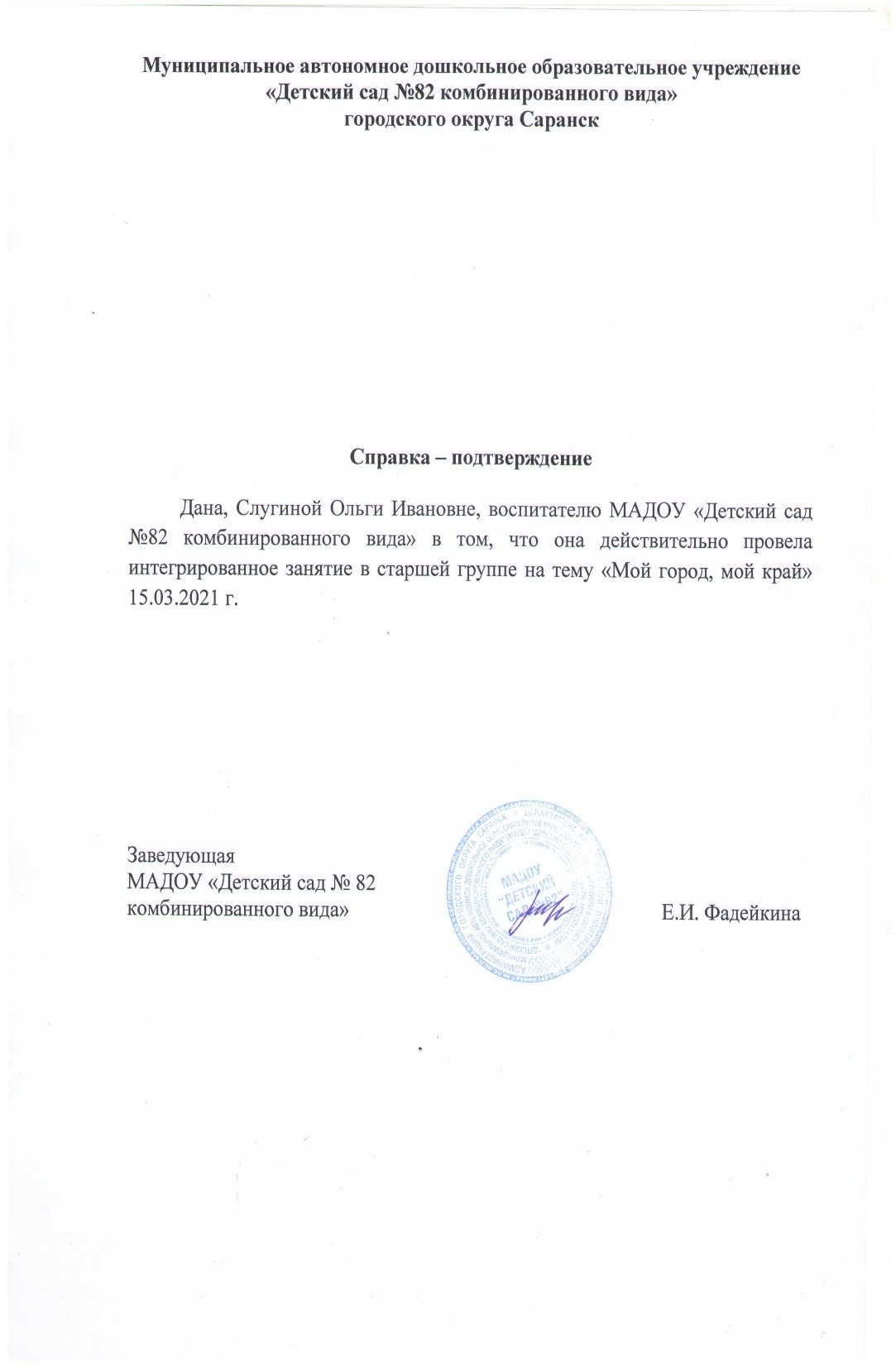 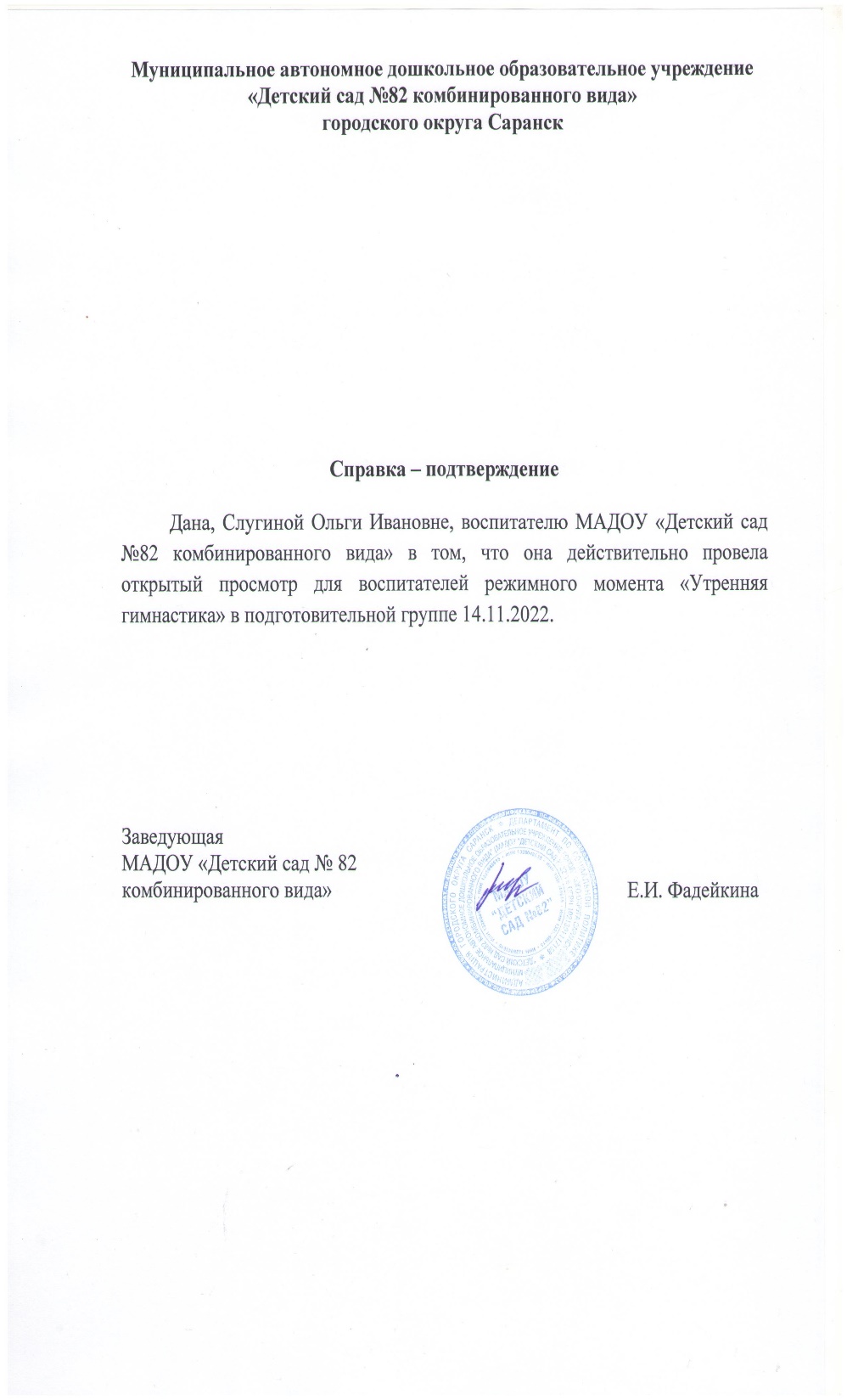 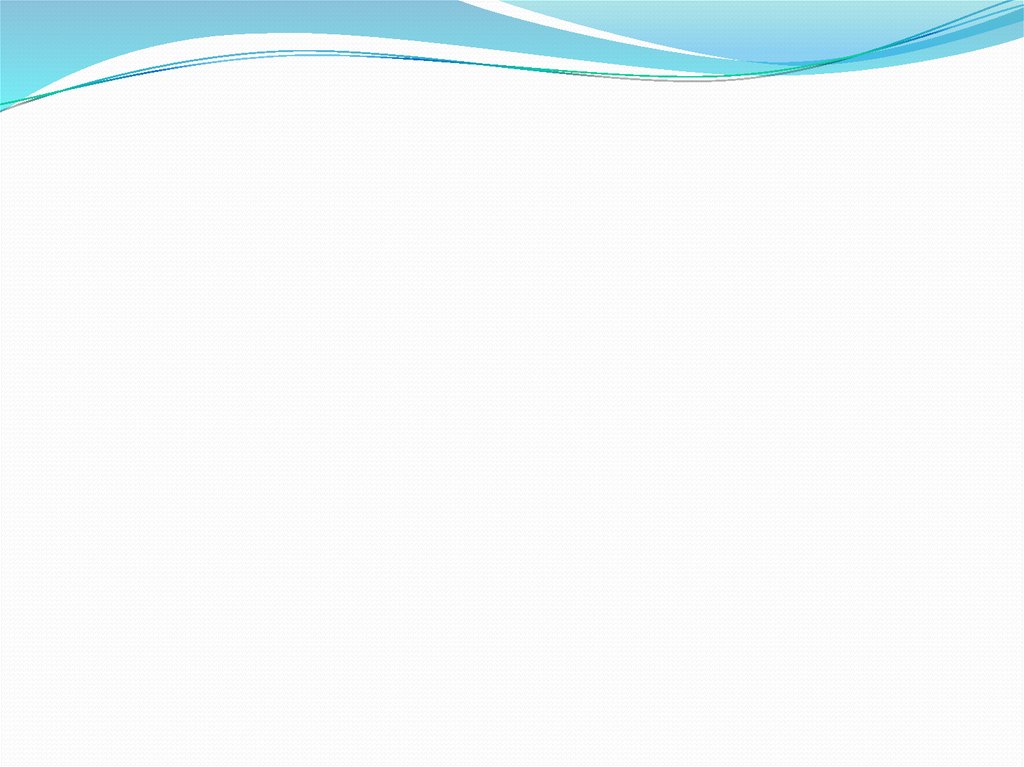 8. Экспертная деятельность.
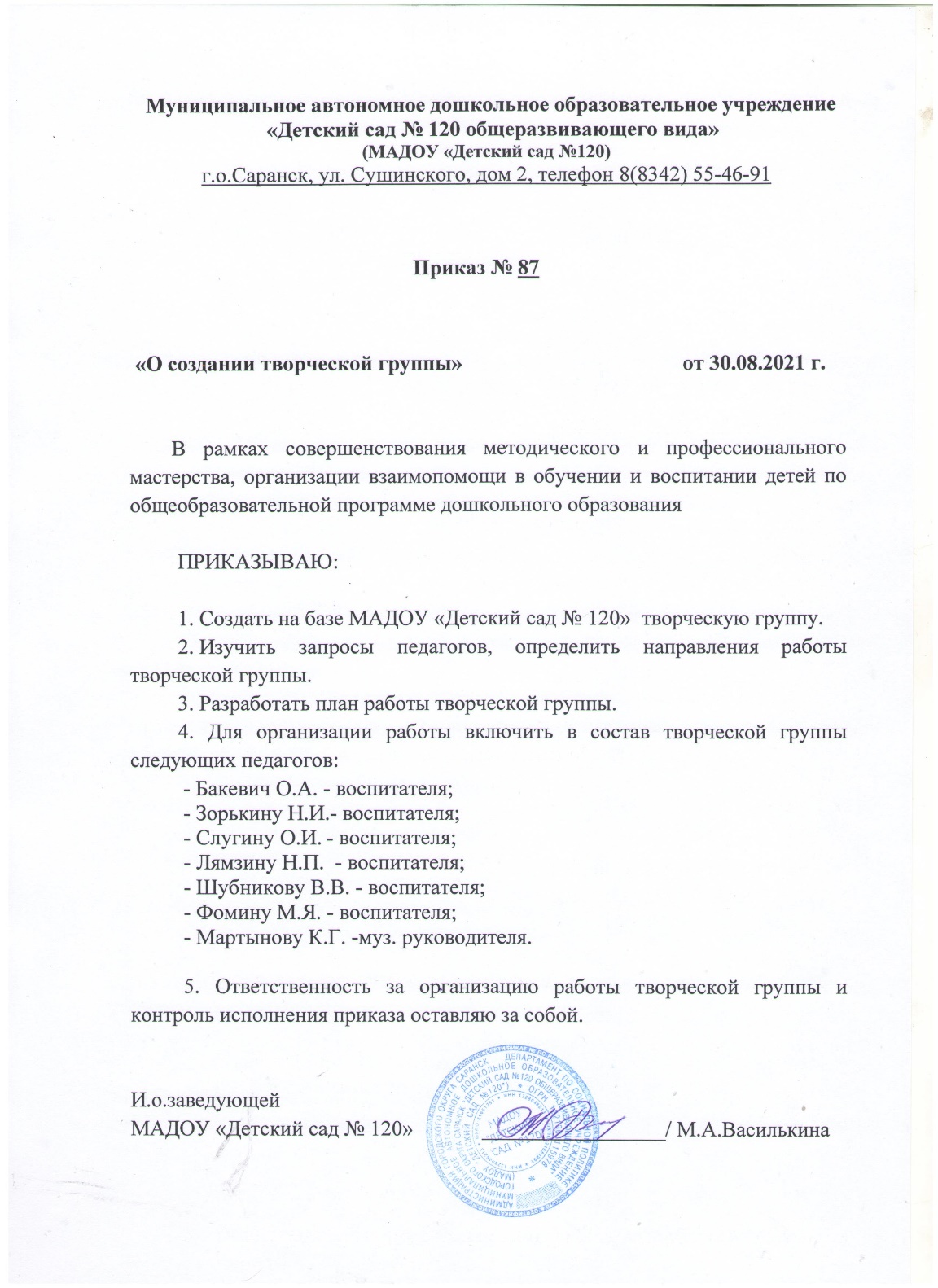 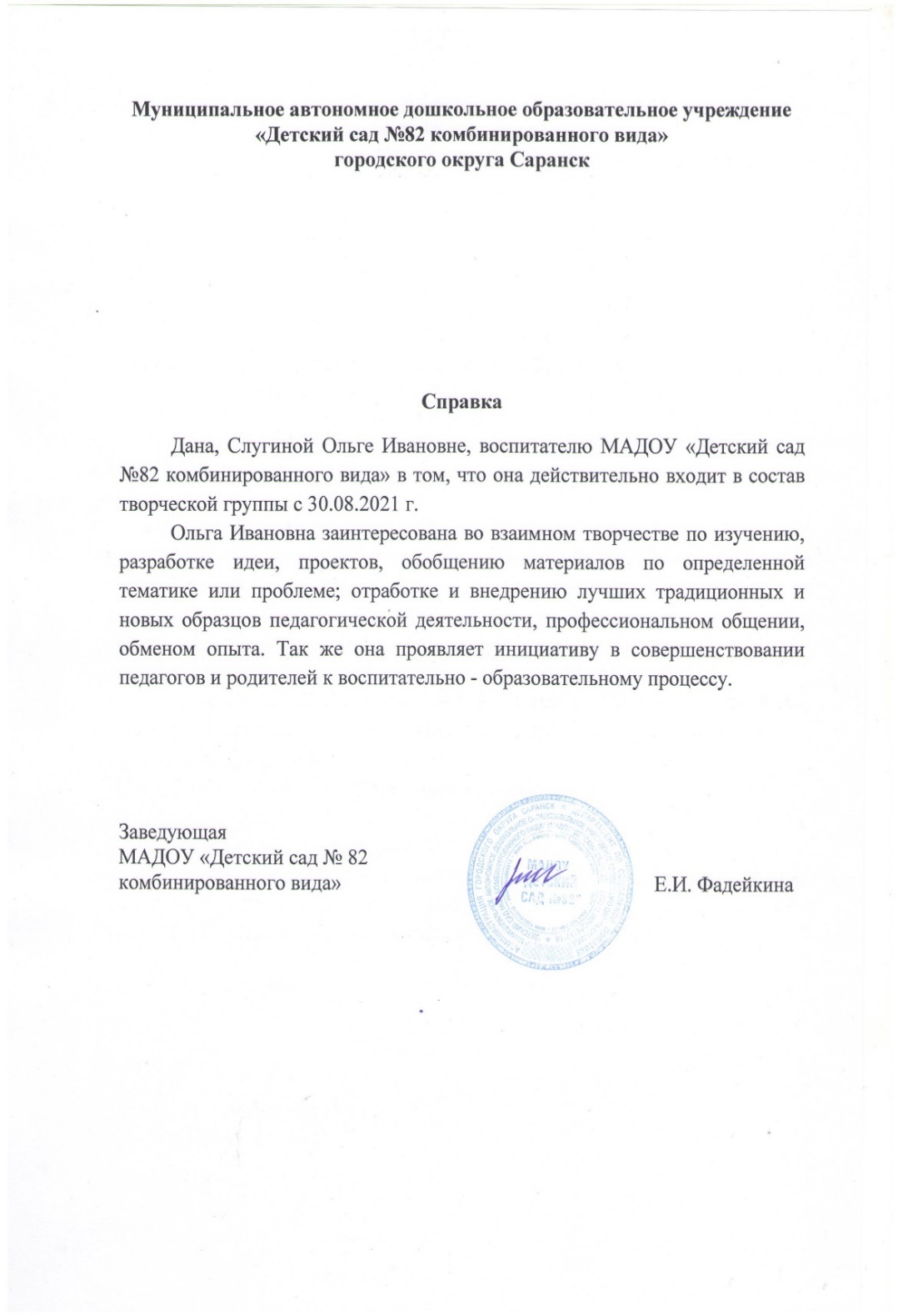 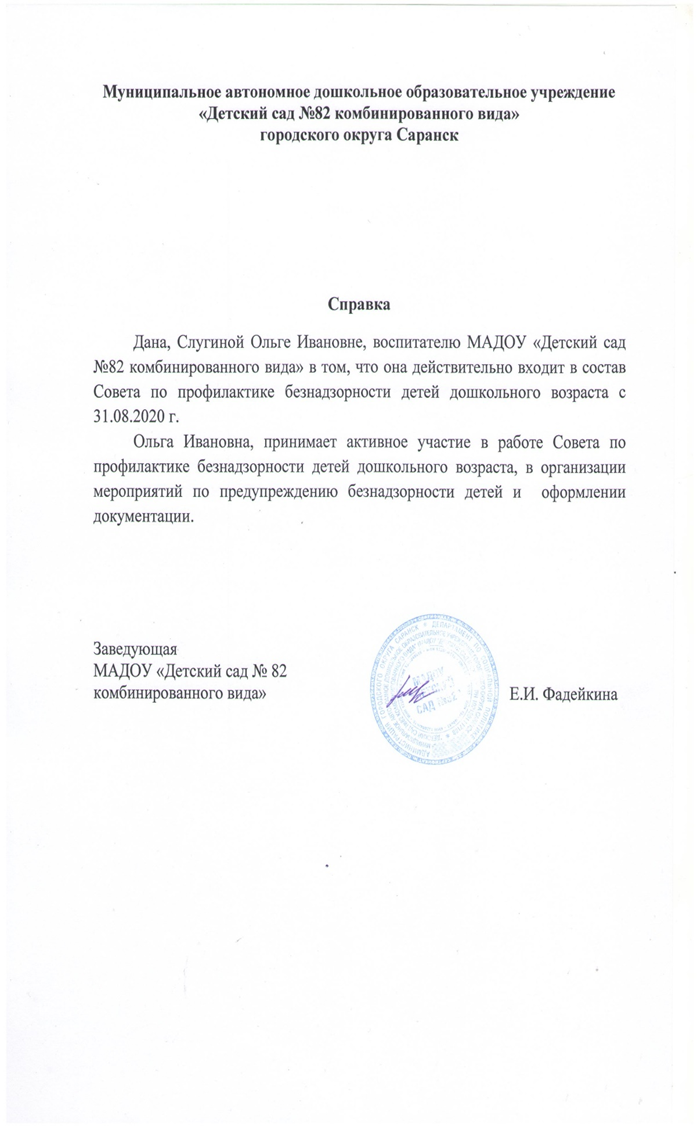 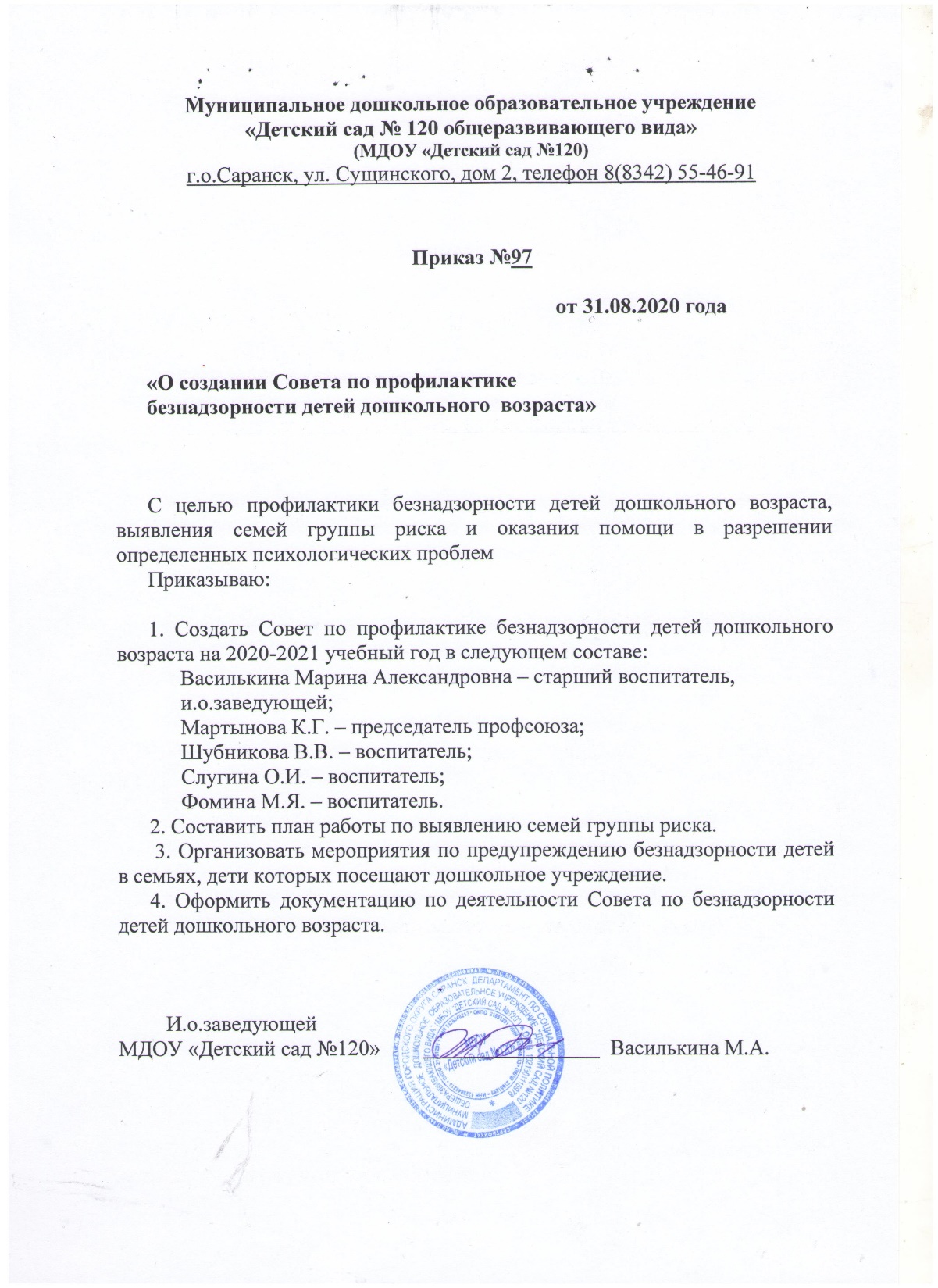 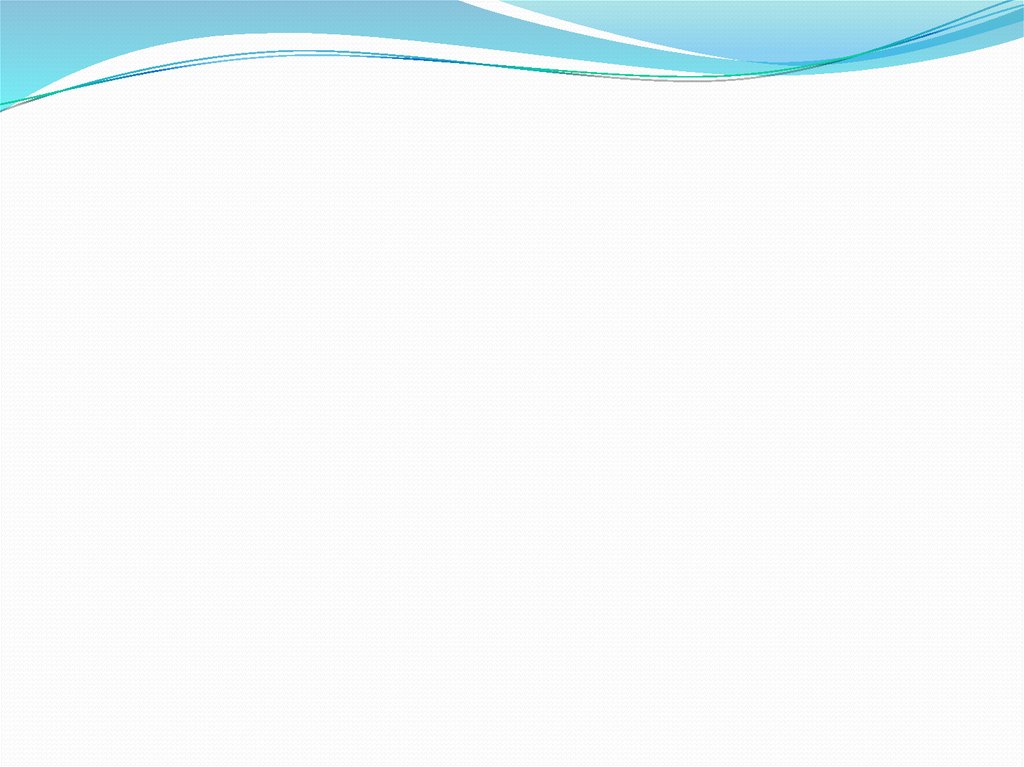 9. Общественно-педагогическая активность педагога: 
участие в комиссиях, педагогических сообществах, 
в жюри конкурсов.
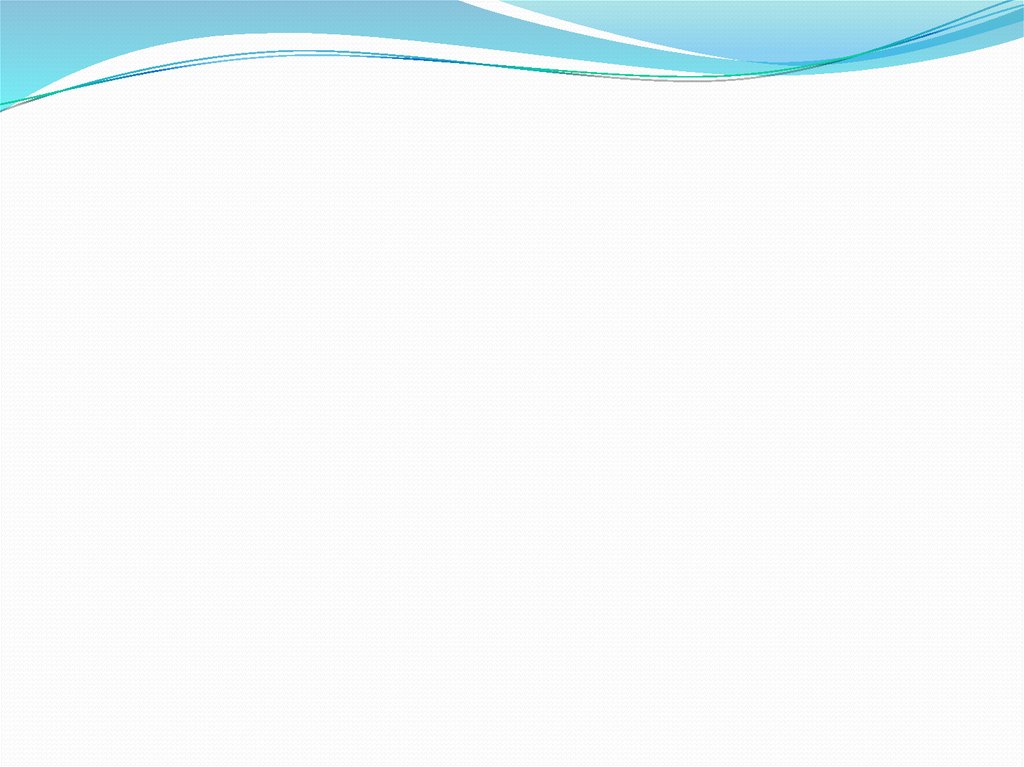 10. Позитивные результаты работы с воспитанниками:
- наличие системы воспитательной работы;
- наличие качественной, эстетически оформленной текущей документации;
- организация индивидуального подхода;
- снижение простудной заболеваемости воспитанников;
- отлаженная система взаимодействия с родителями;
- отсутствие жалоб и обращений родителей на неправомерные действия;
- реализация здоровьесберегающих технологий в воспитательном процессе;
- духовно-нравственное воспитание и народные традиции.
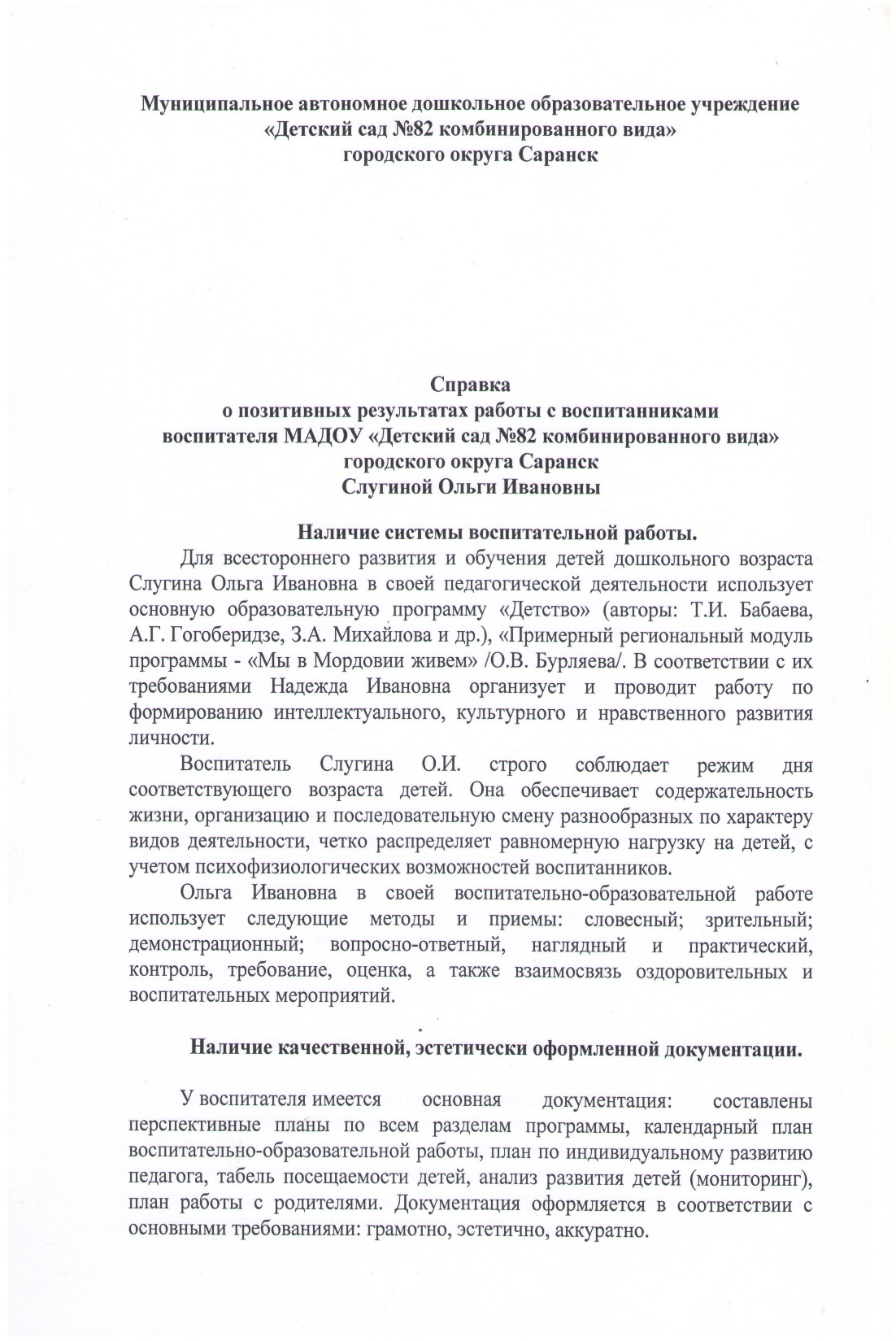 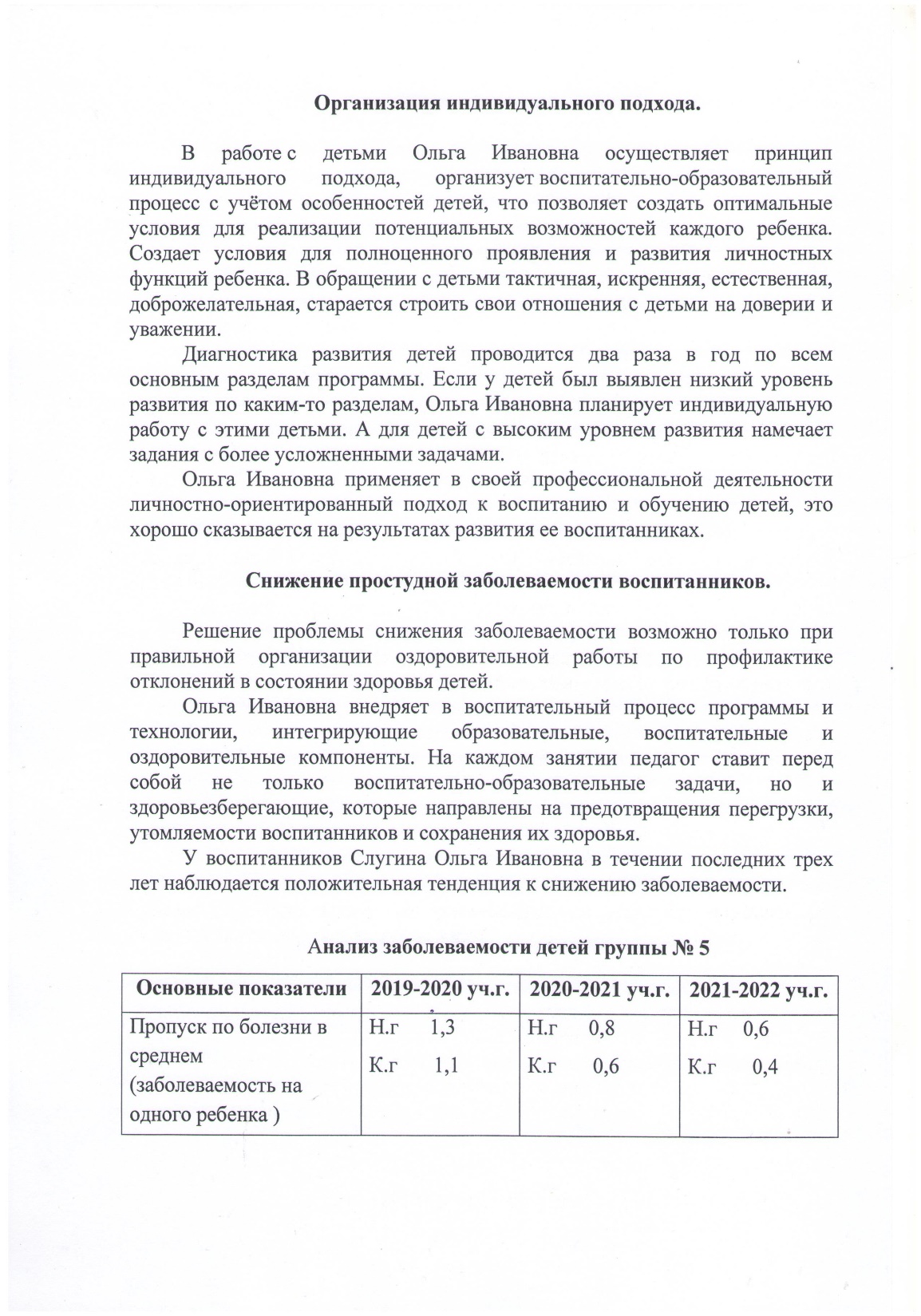 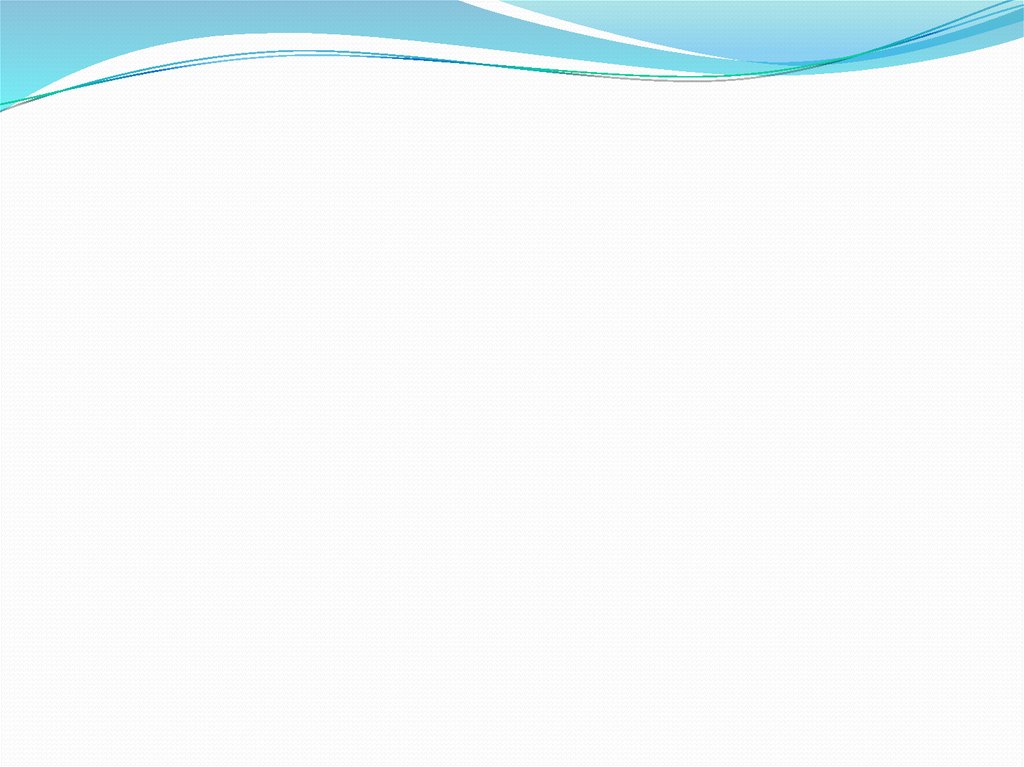 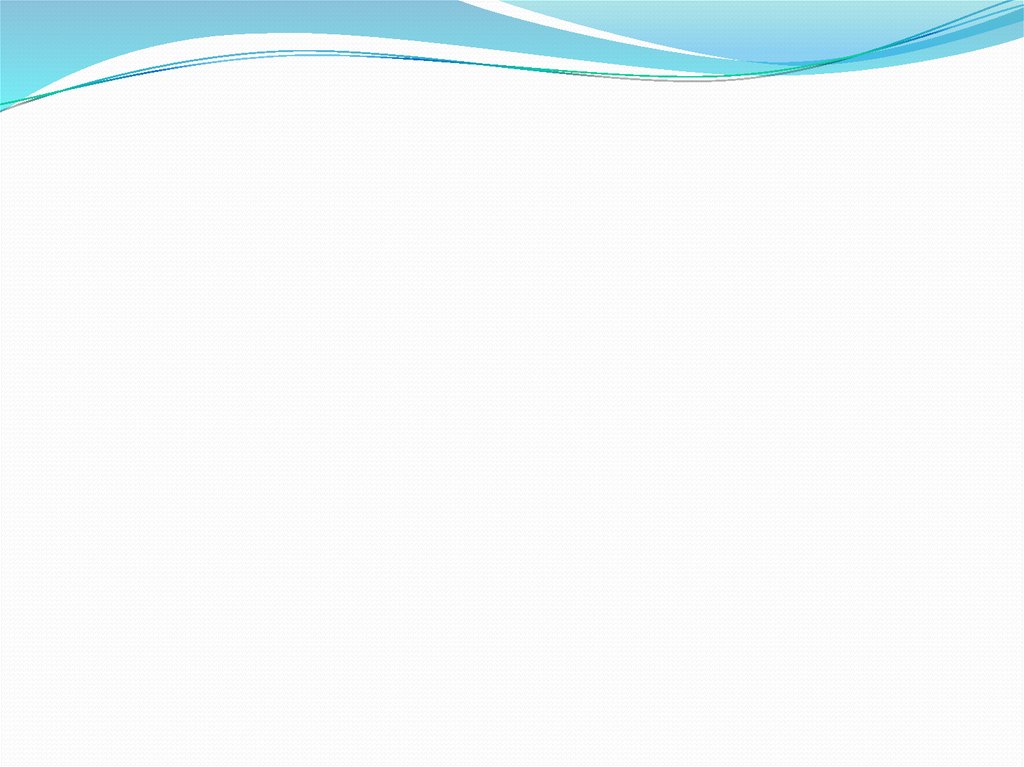 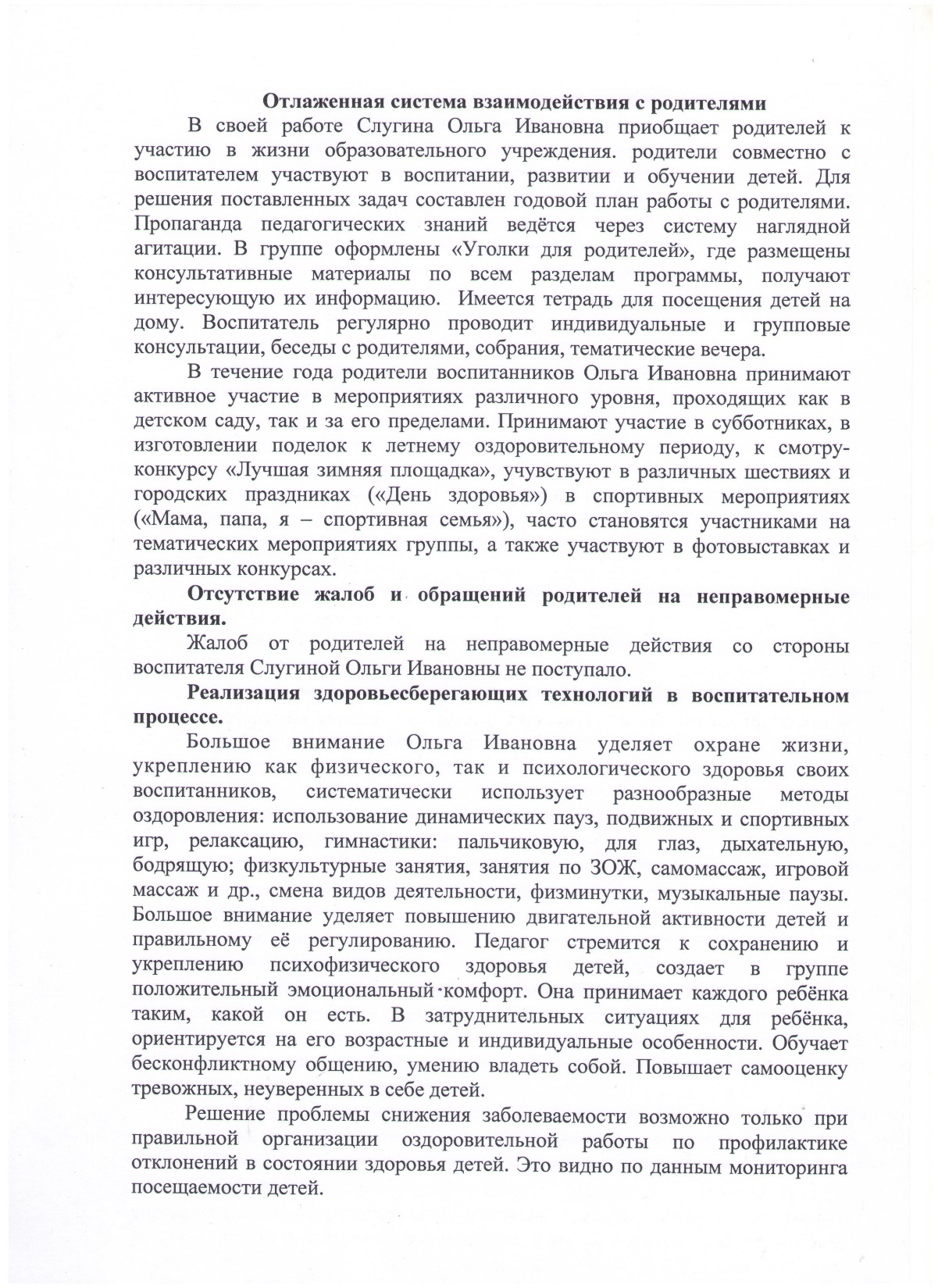 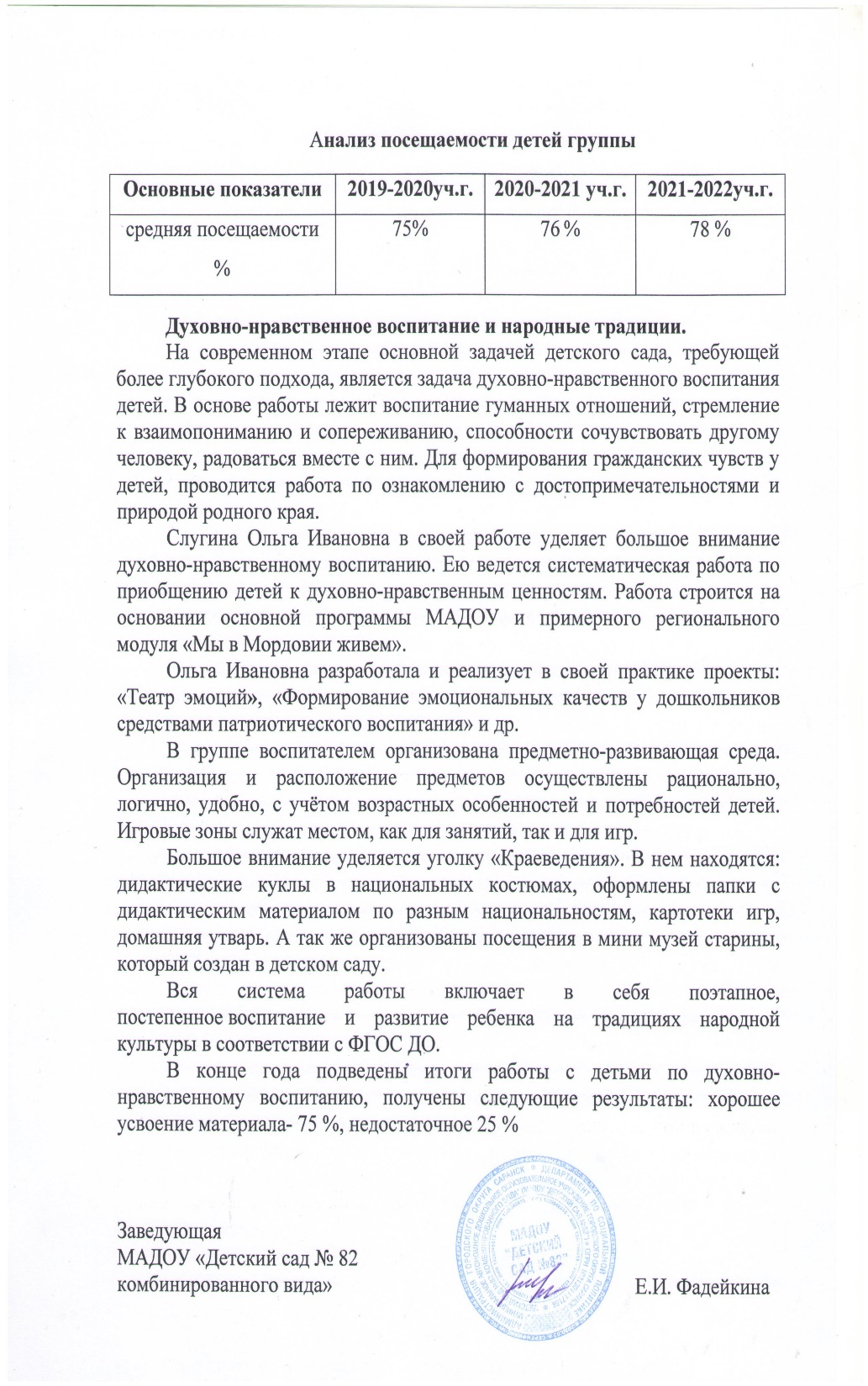 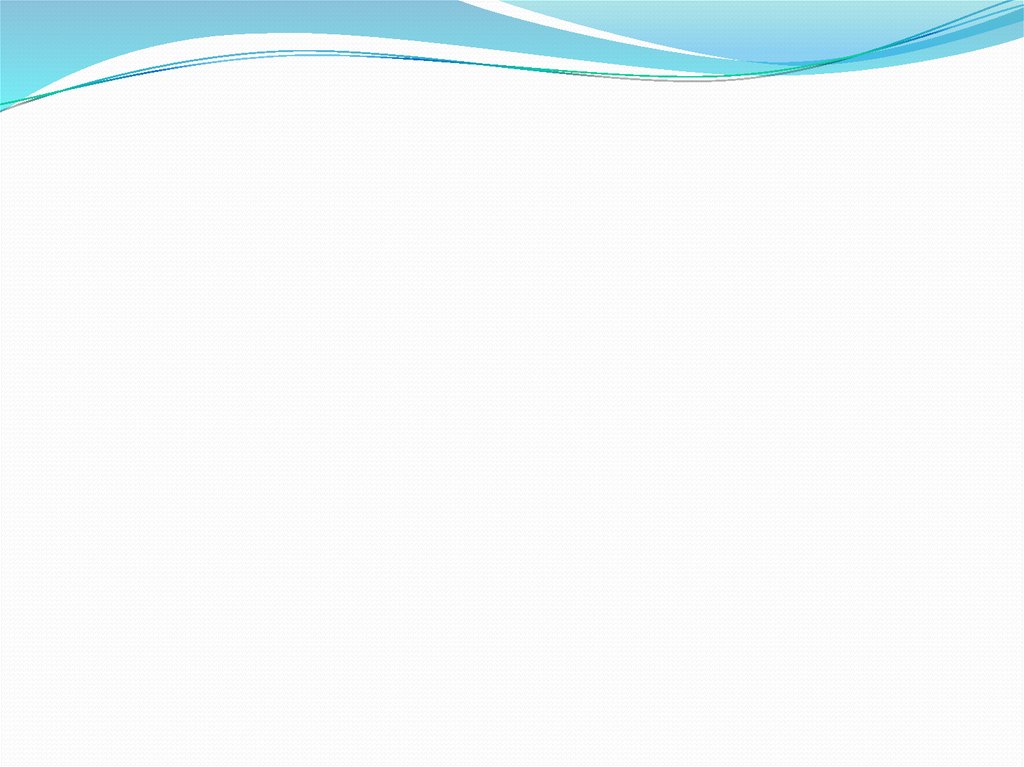 11. Качество взаимодействия с родителями:
 - систематическое проведение родительских собраний;
- проведение круглых столов, консультаций в нетрадиционной                                                    форме (педагогическое просвещение родителей);
- проведение экскурсий, образовательных путешествий с детьми;
-проведение совместных конкурсов, выставок;
-организация родителей на субботниках, благоустройстве участков, создании развивающей среды группы.
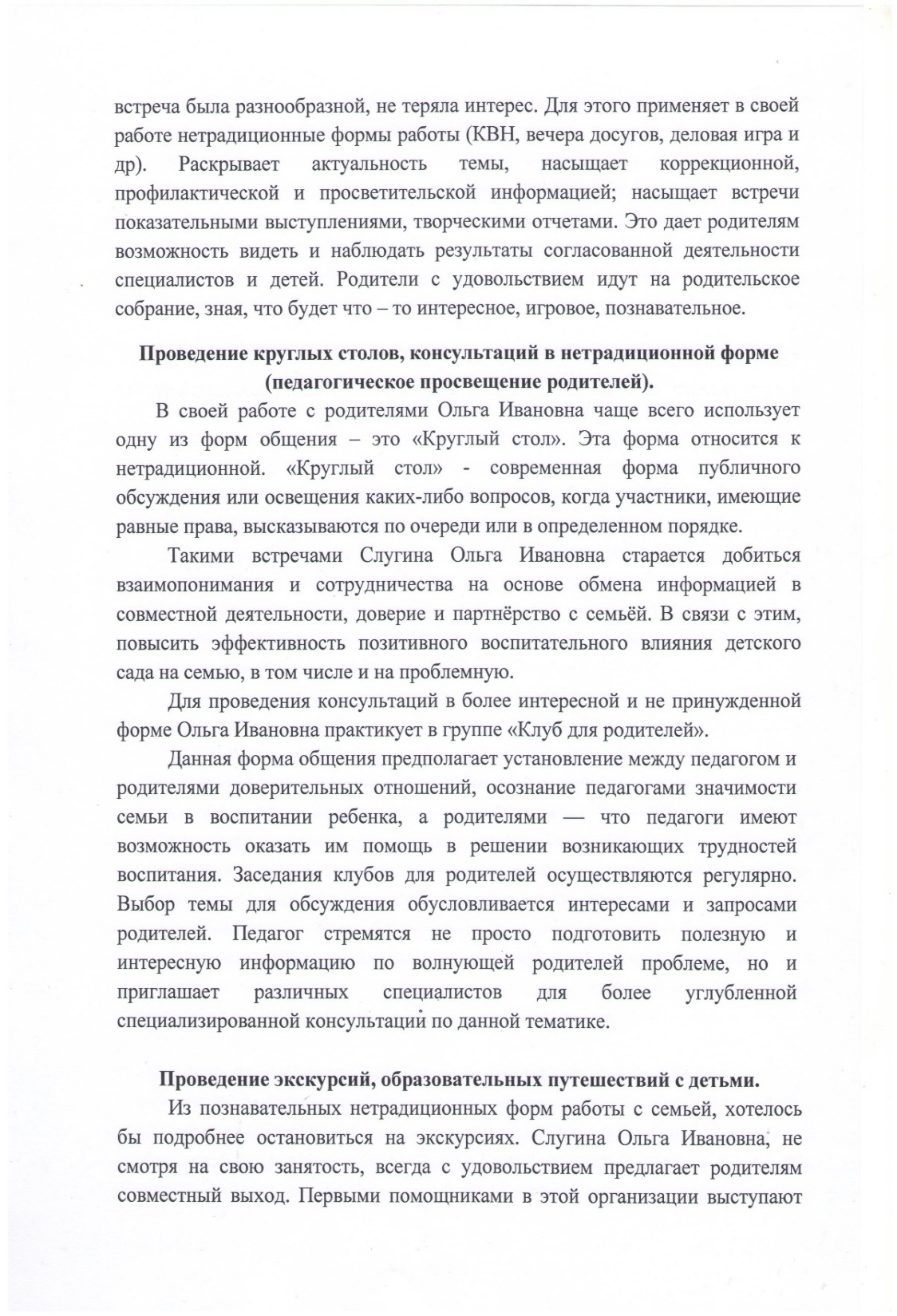 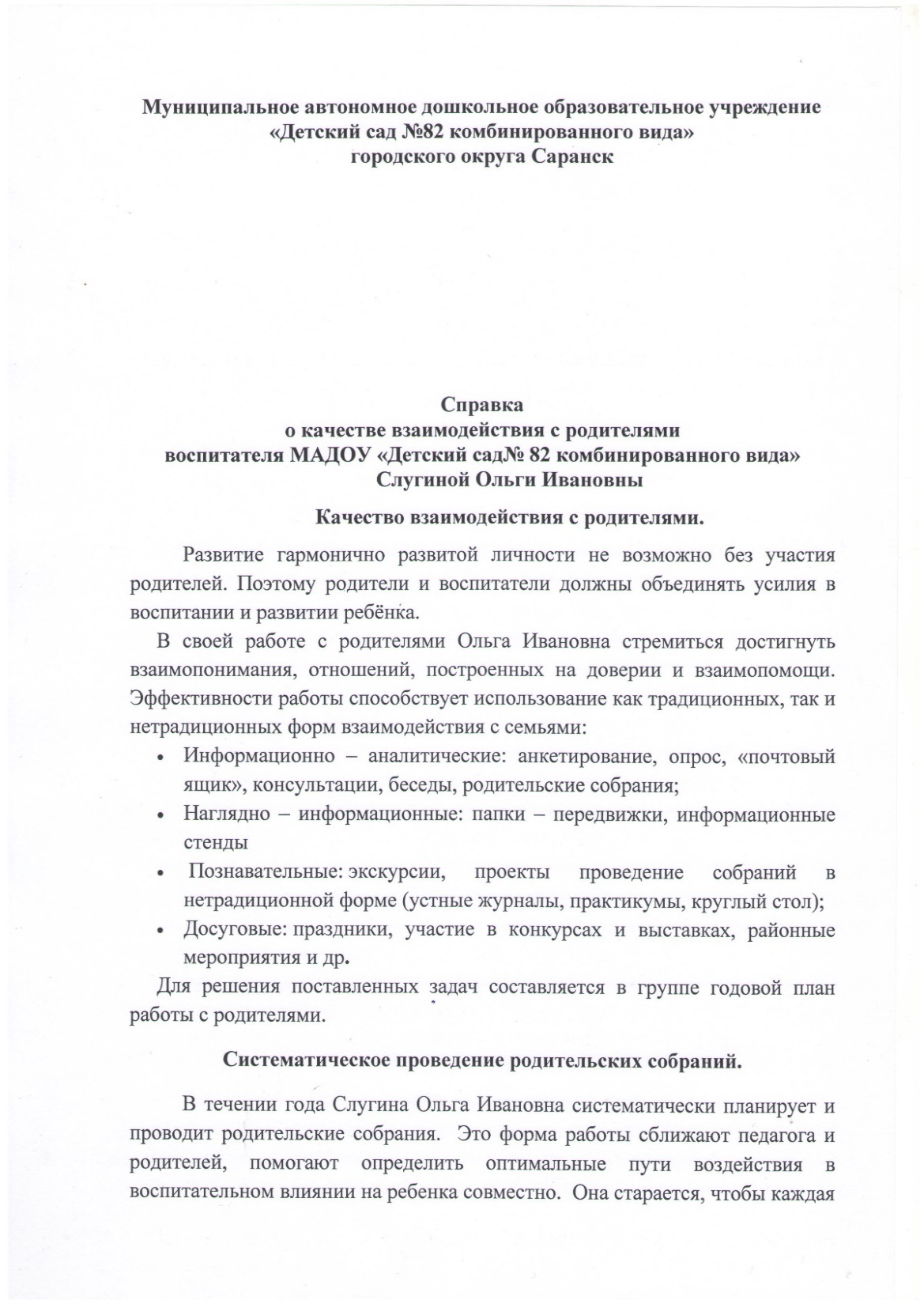 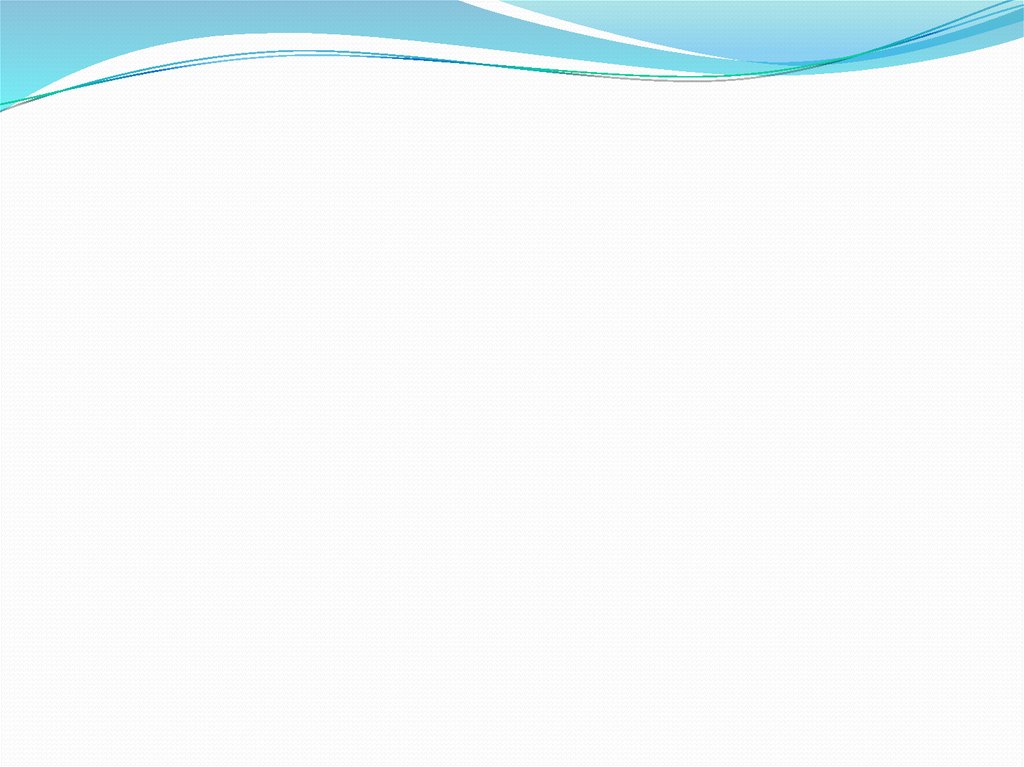 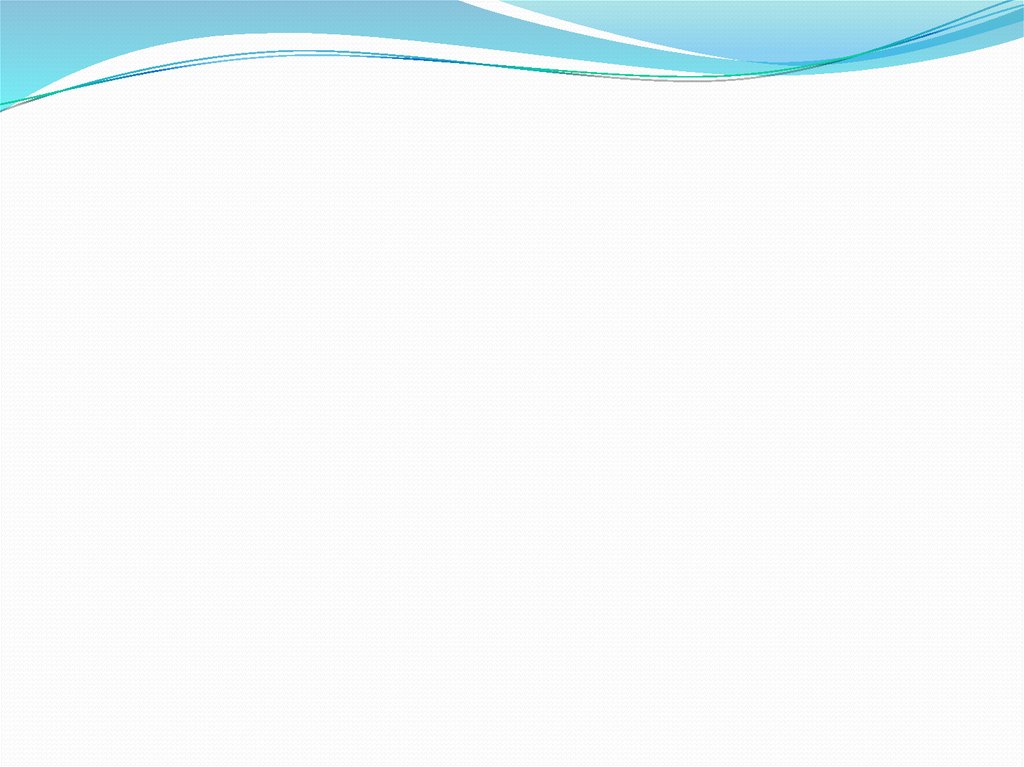 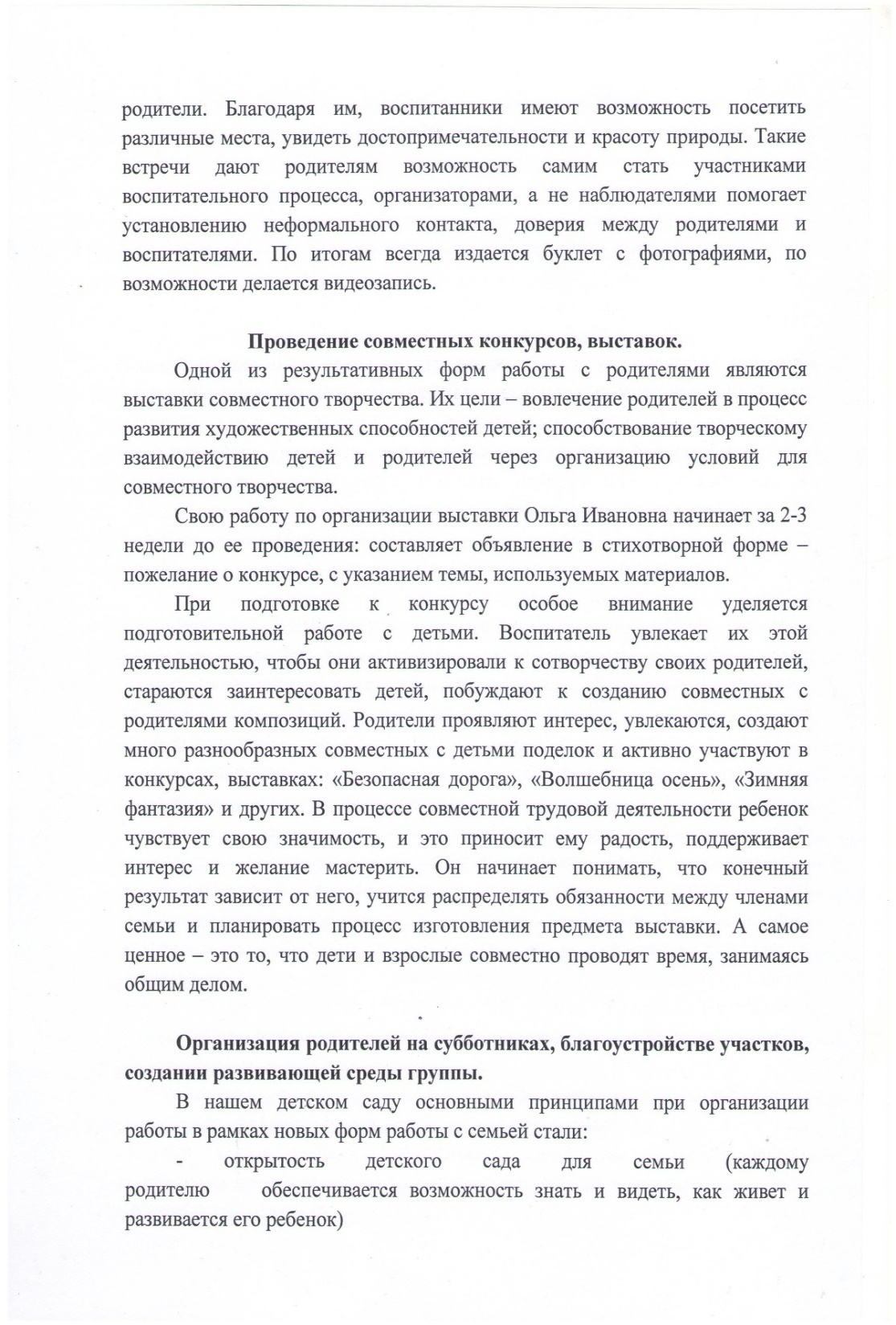 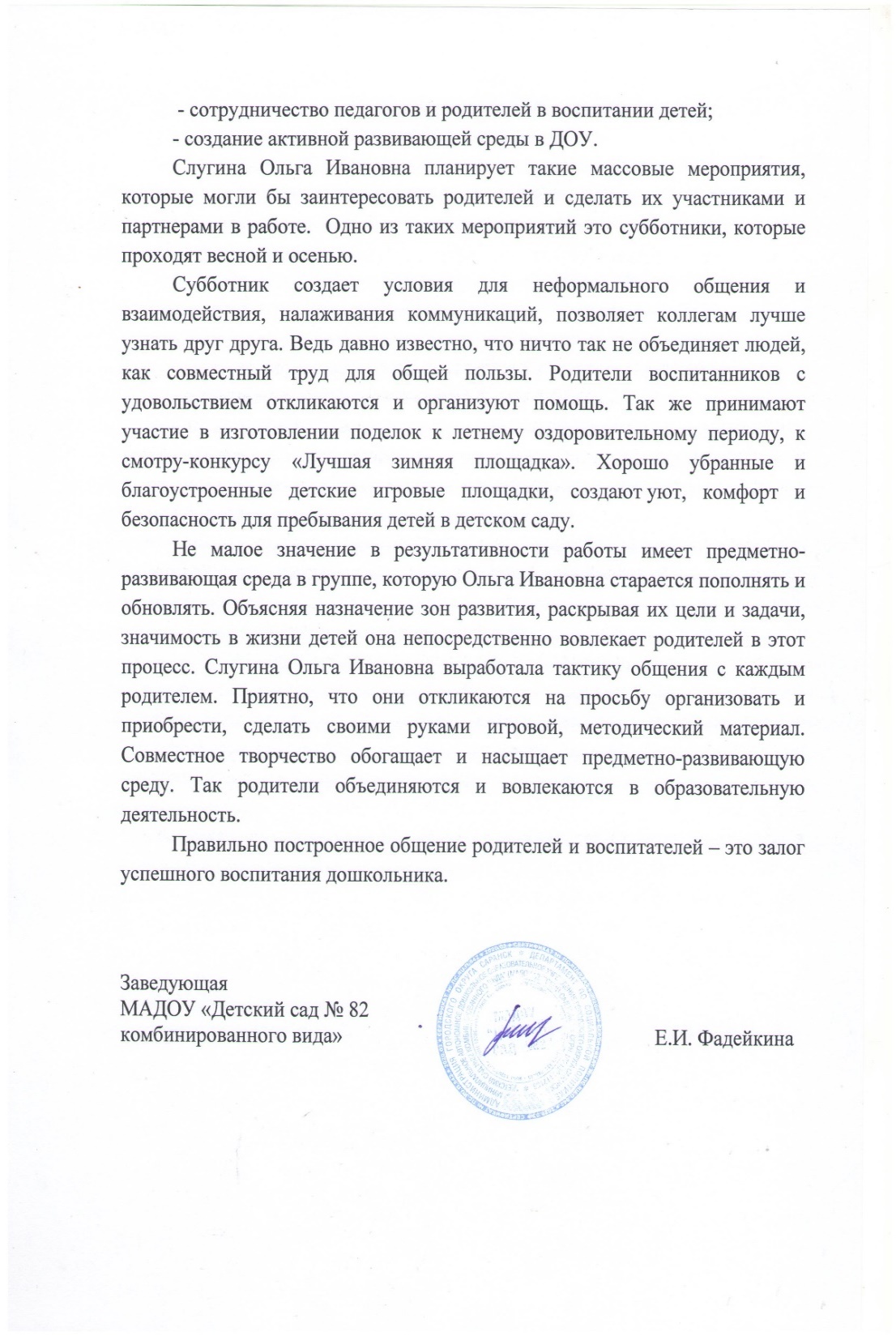 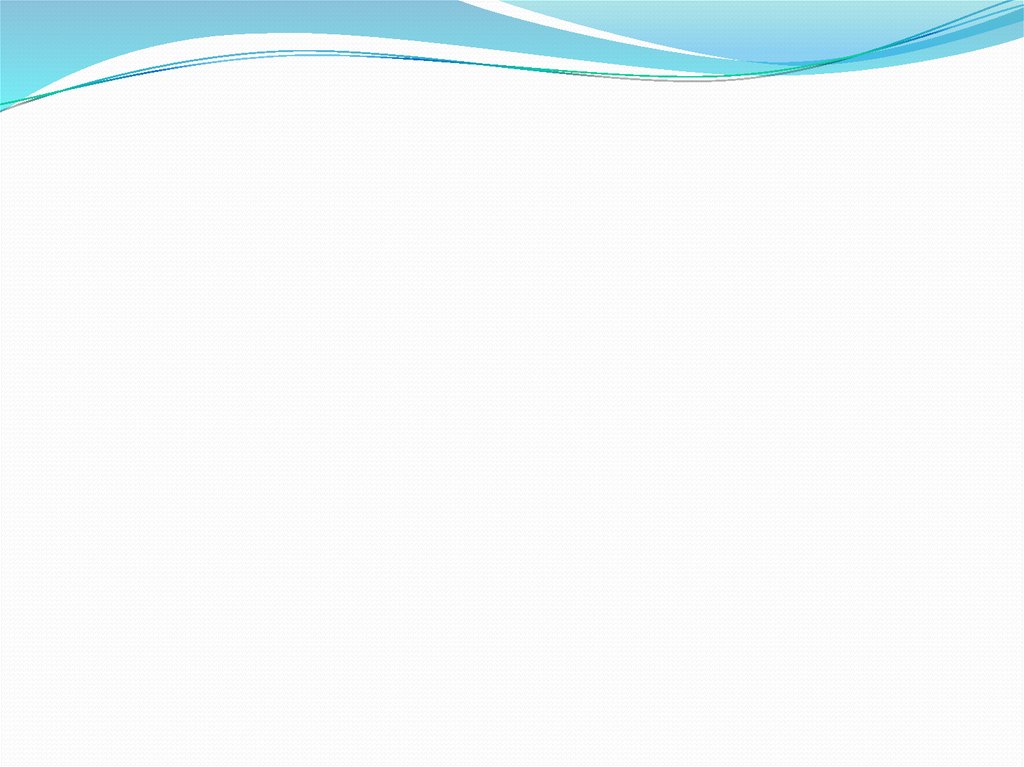 12. Работа с детьми 
из социально-неблагополучных семей.
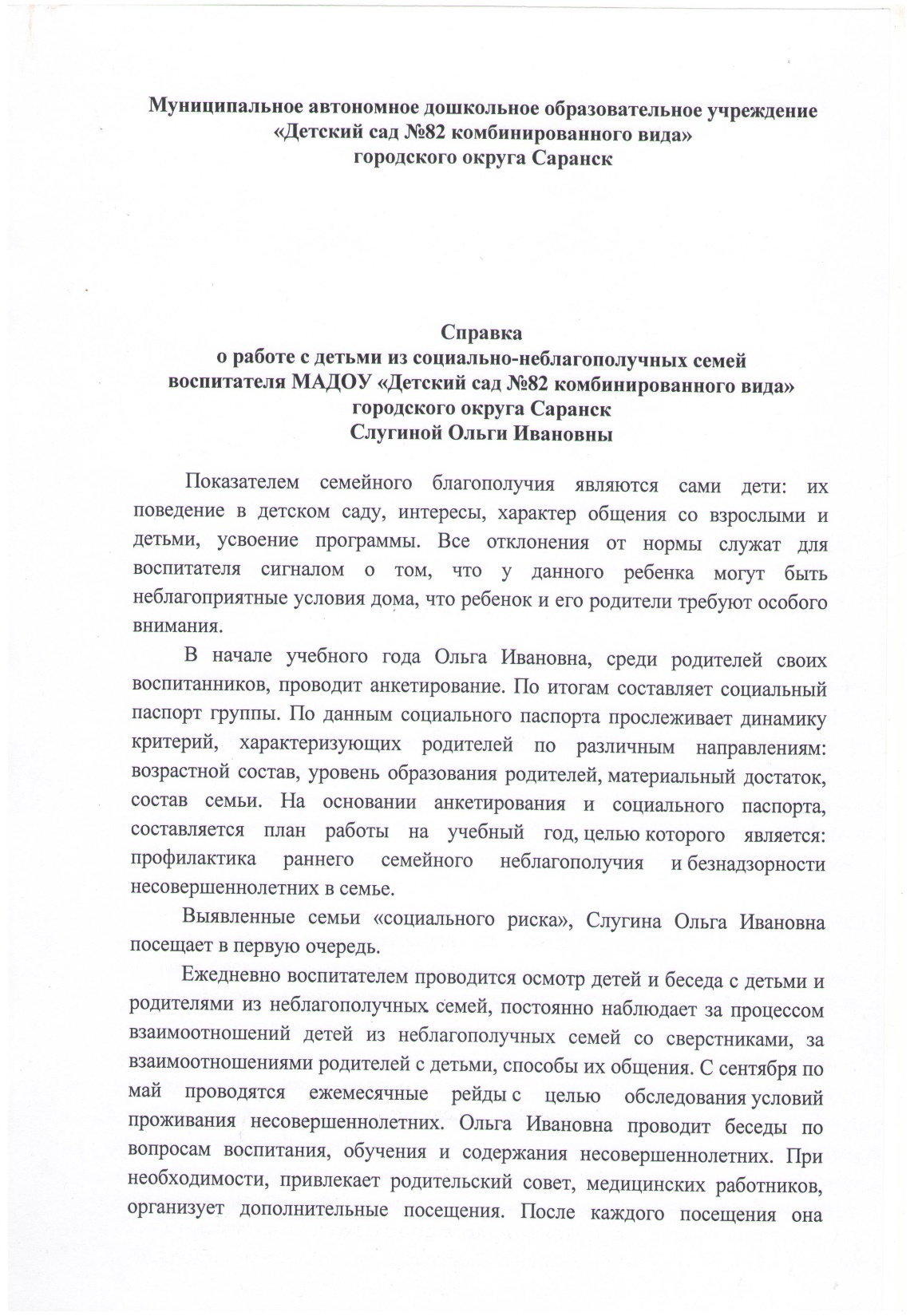 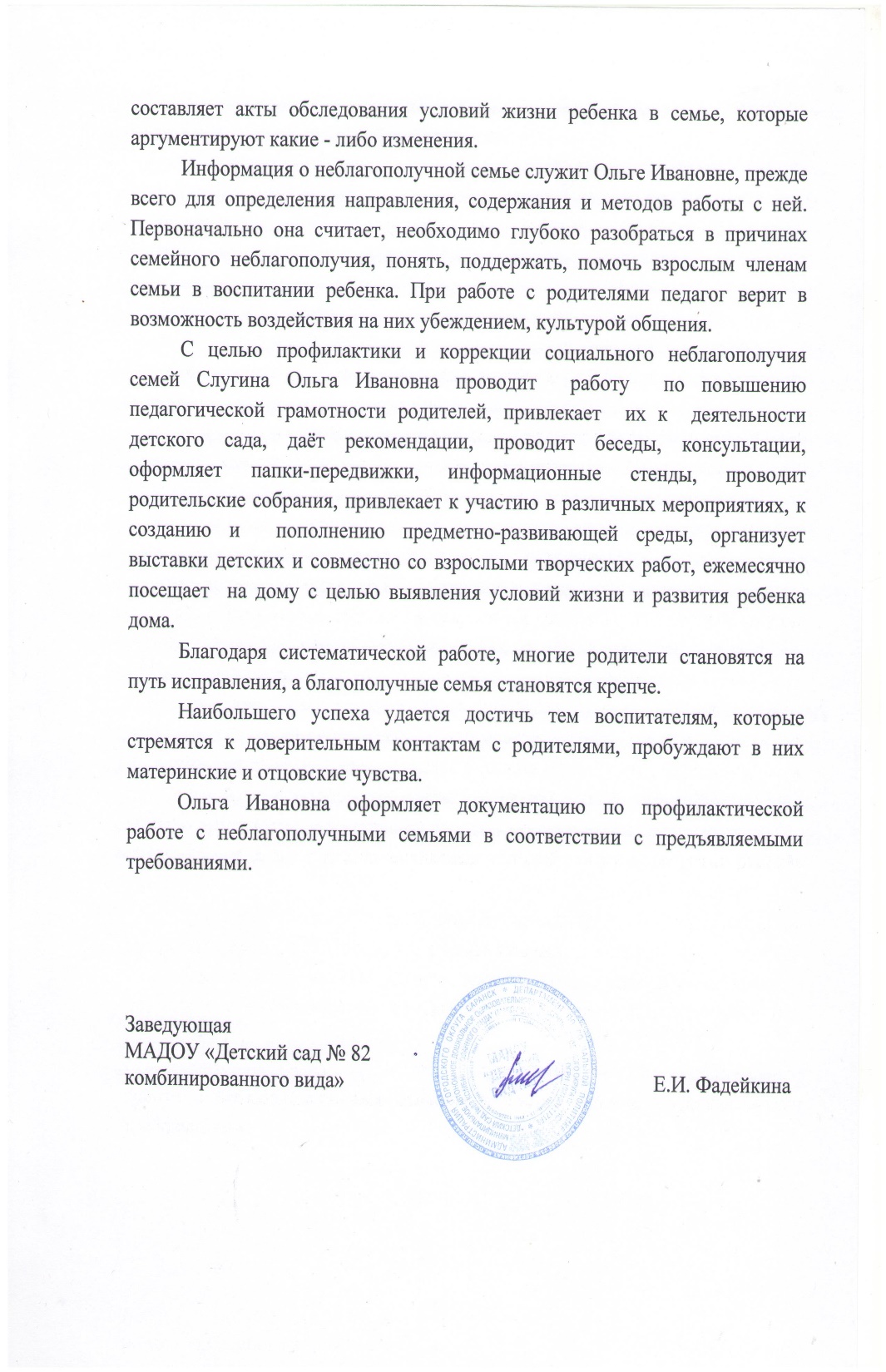 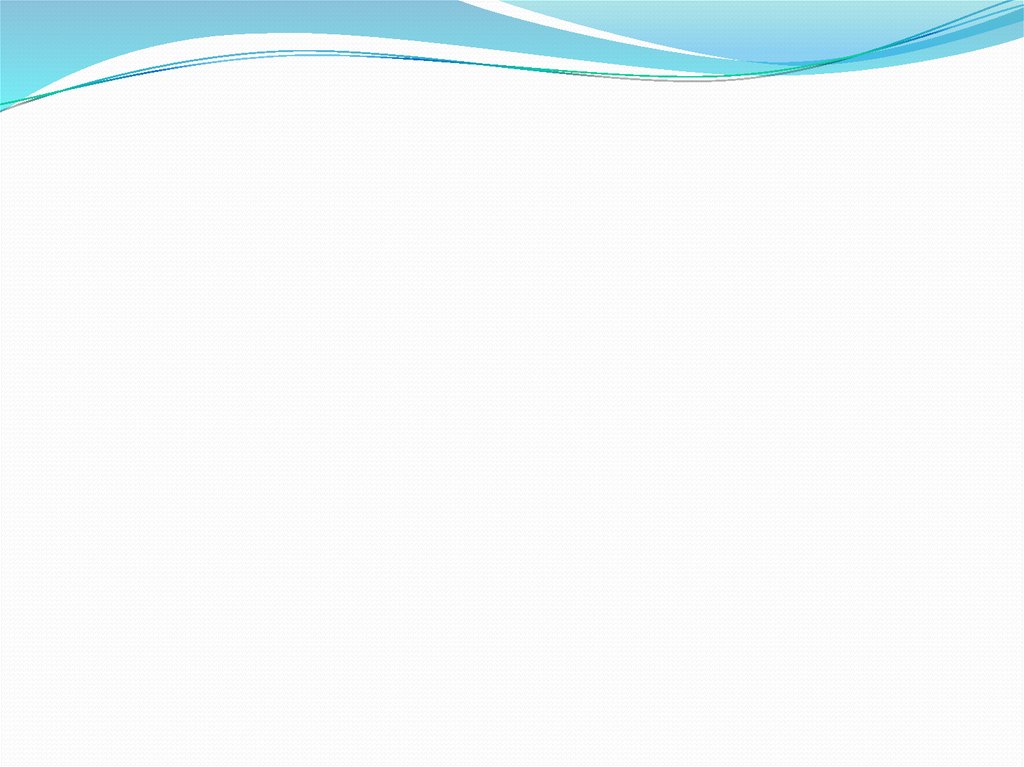 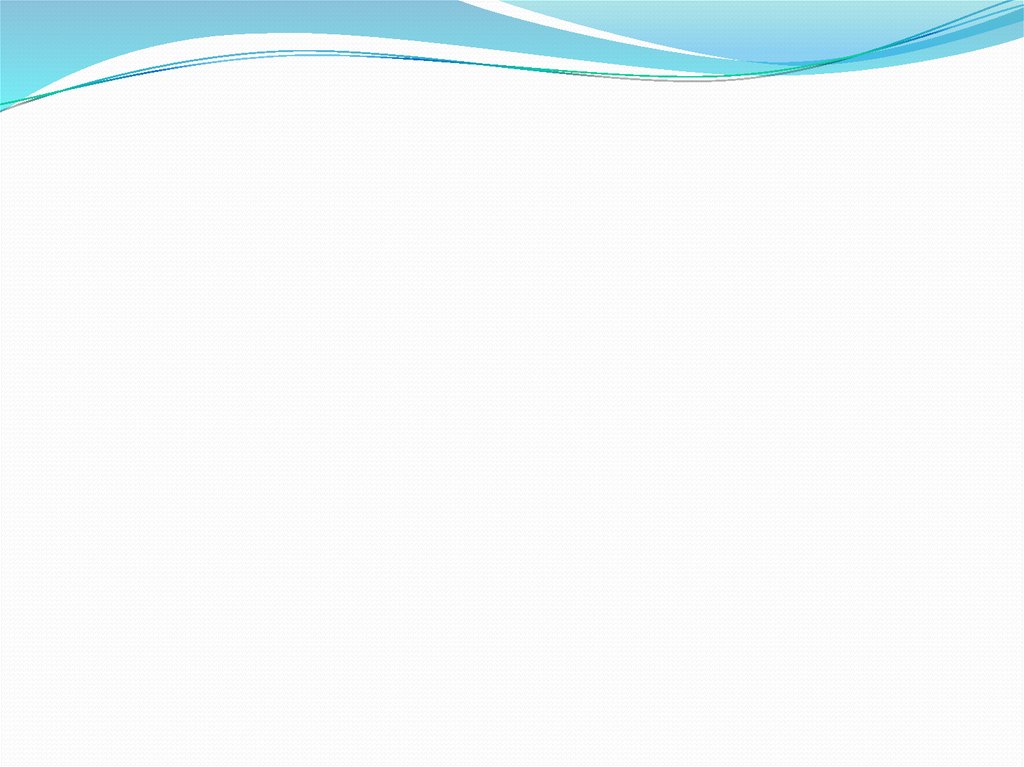 13. Участие педагога 
в профессиональных конкурсах.
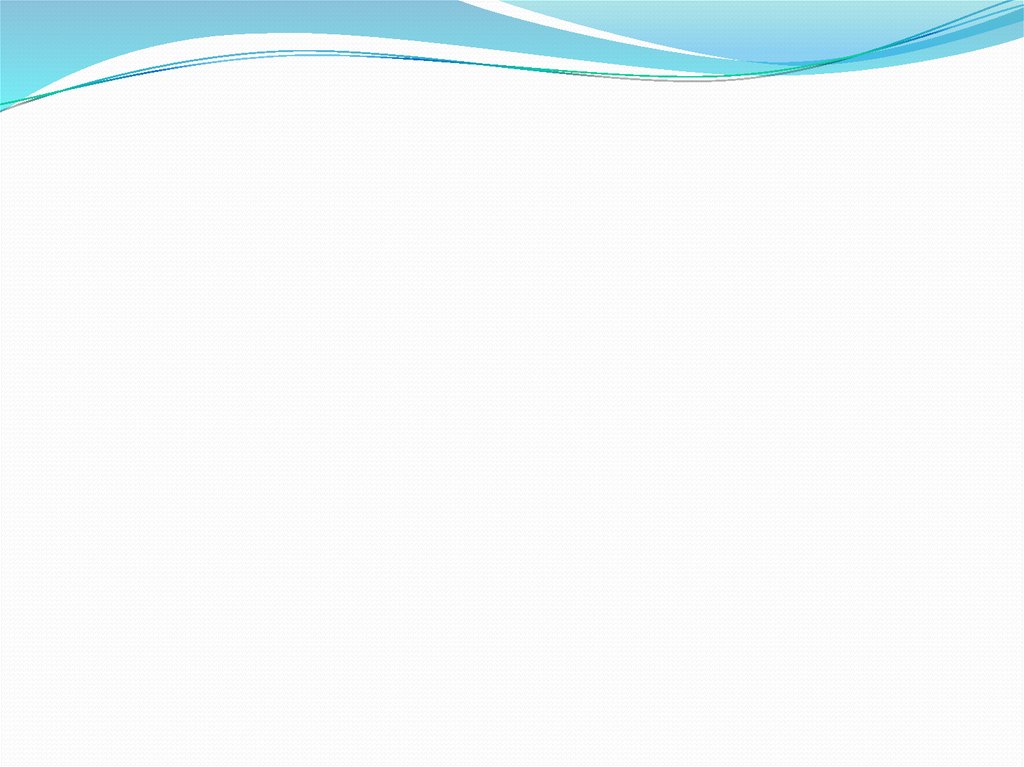 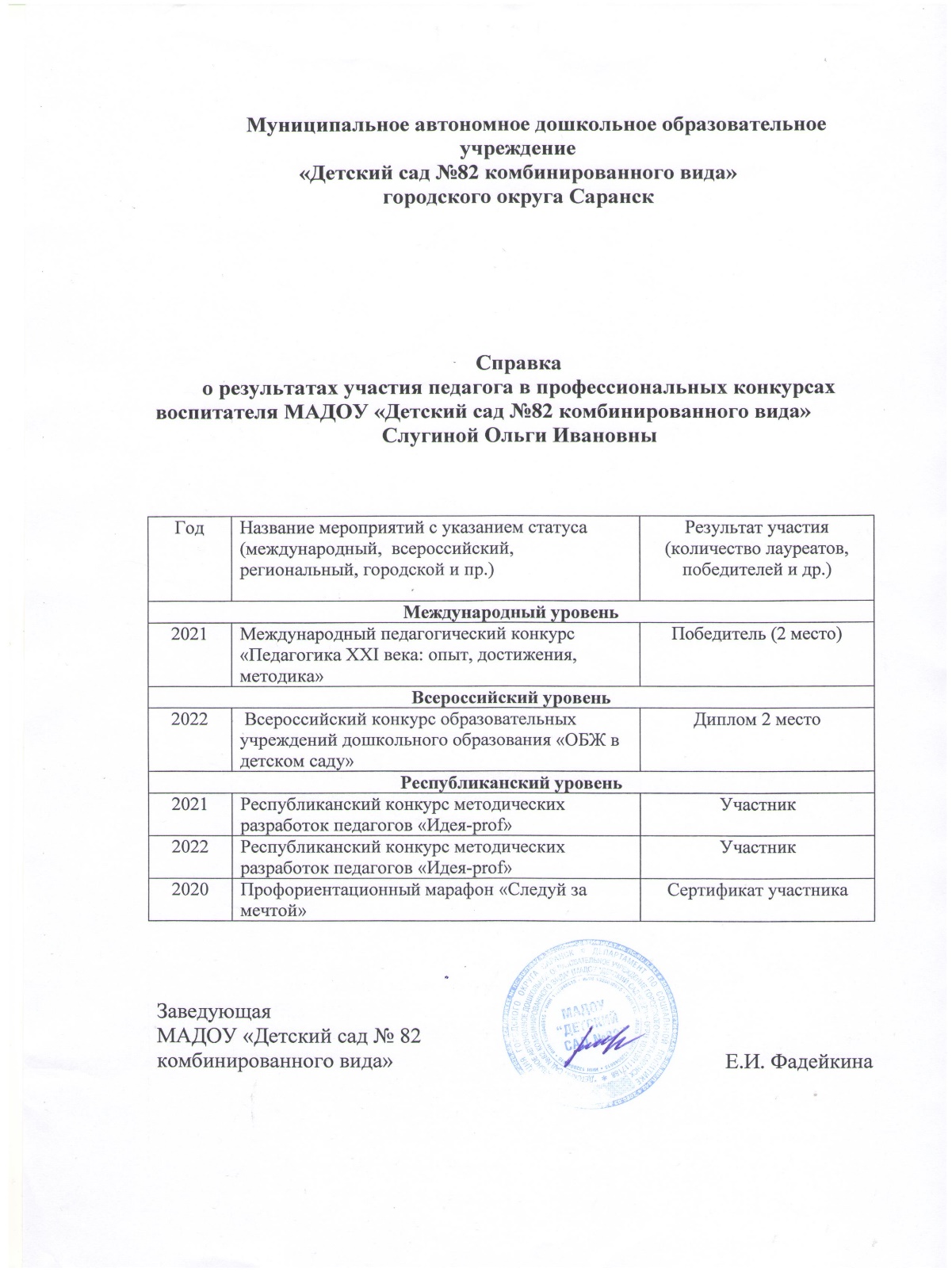 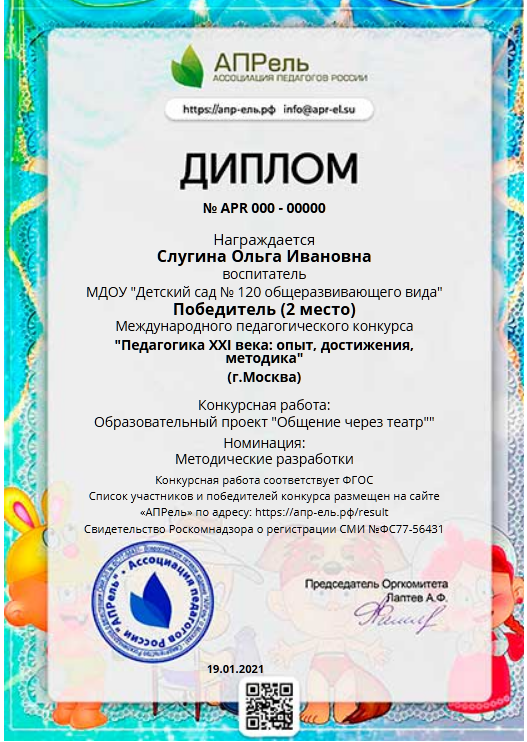 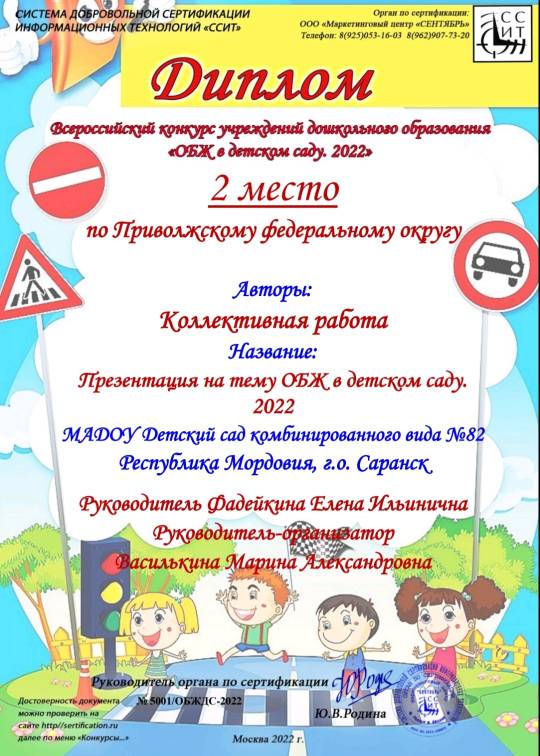 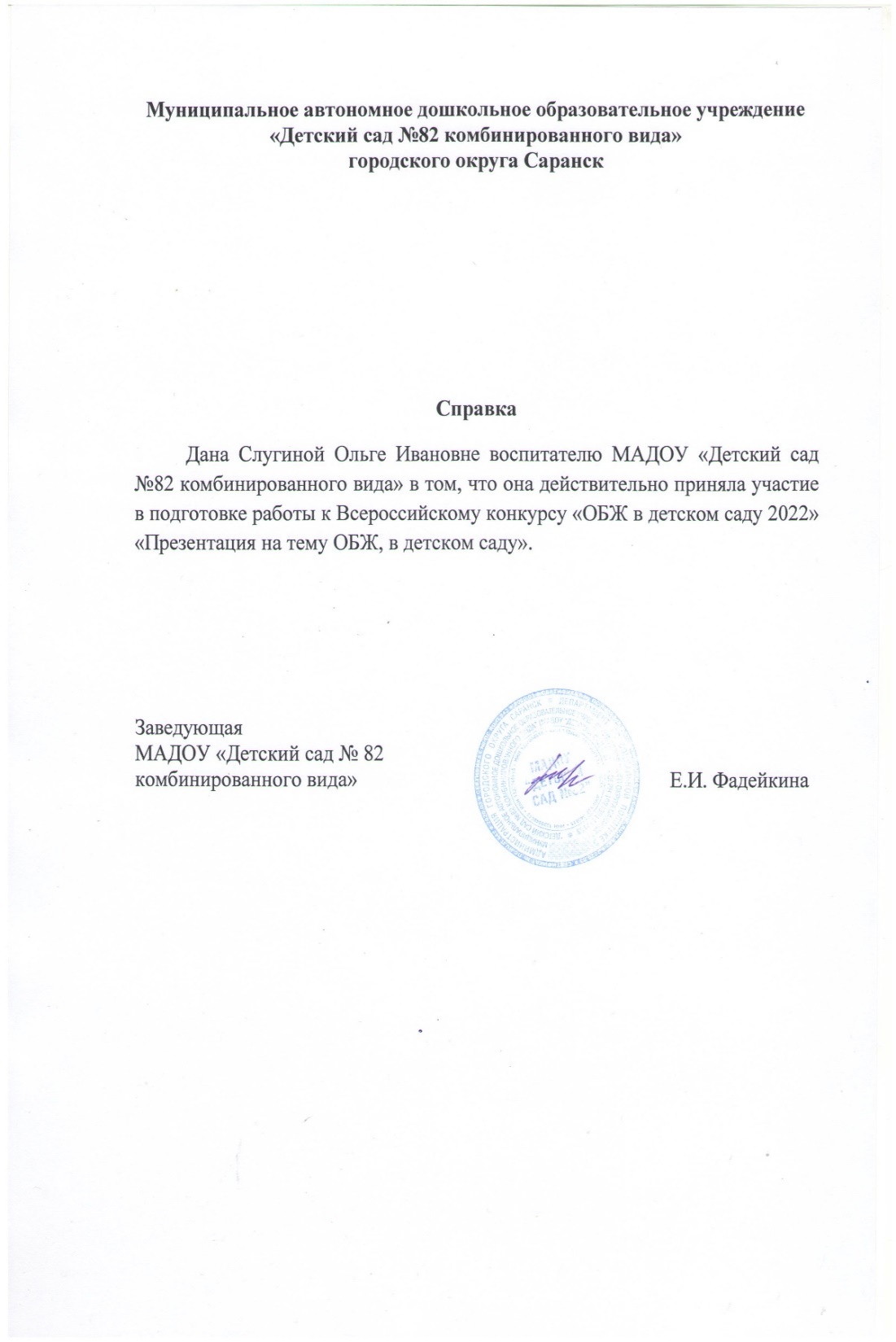 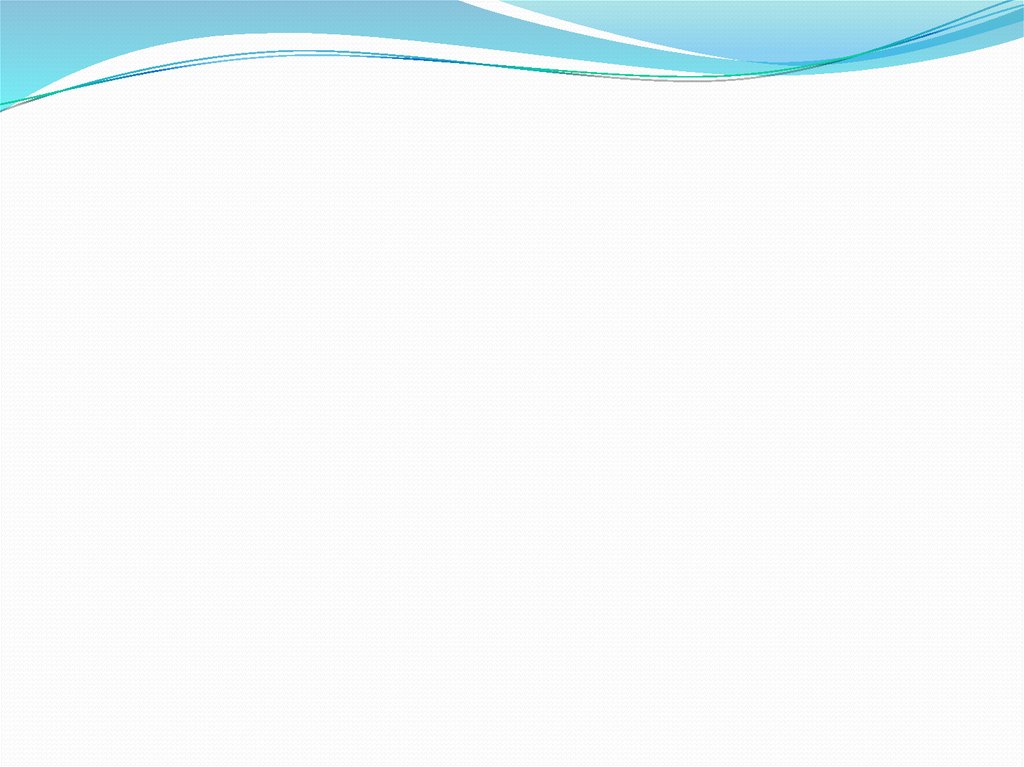 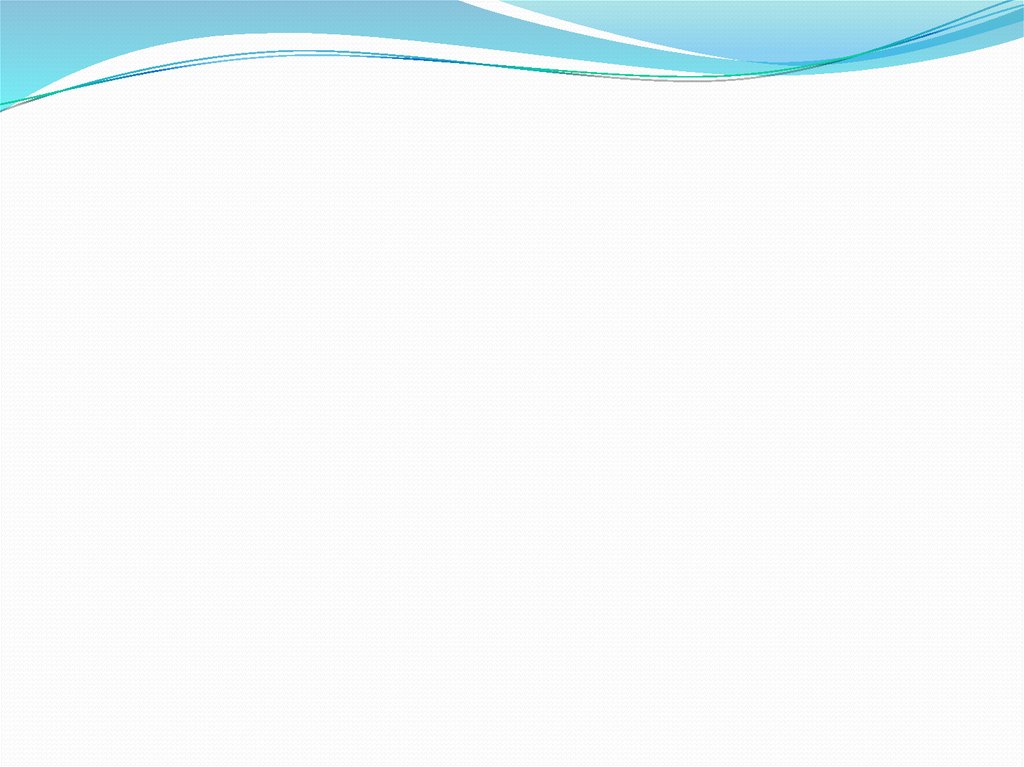 14.Награды и поощрения педагога.
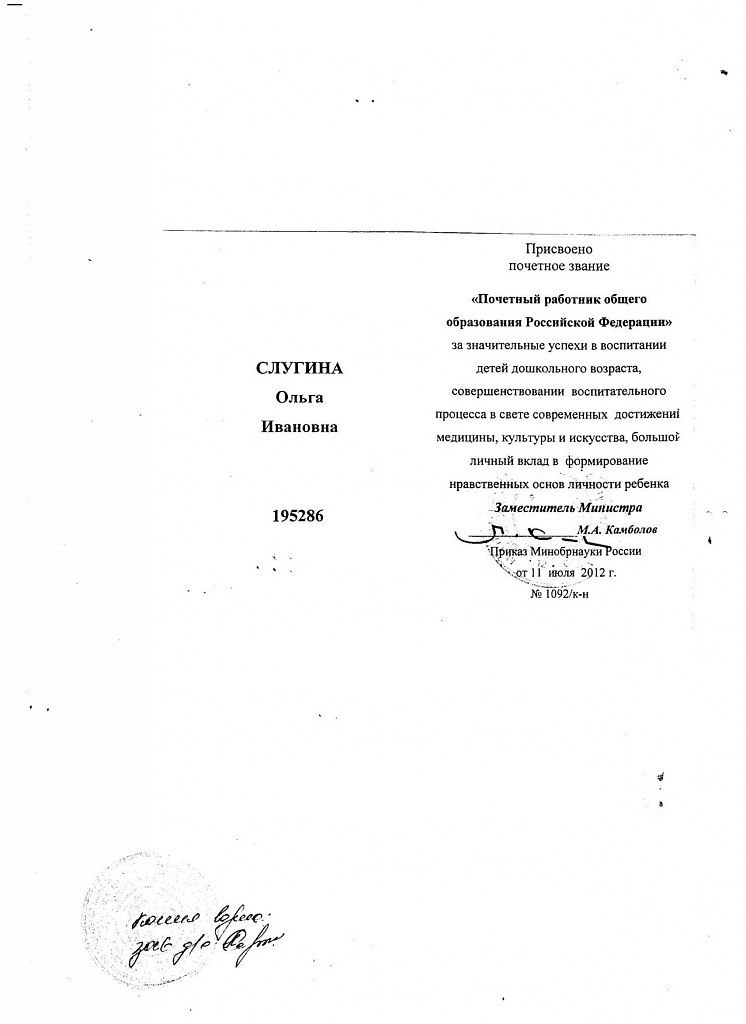 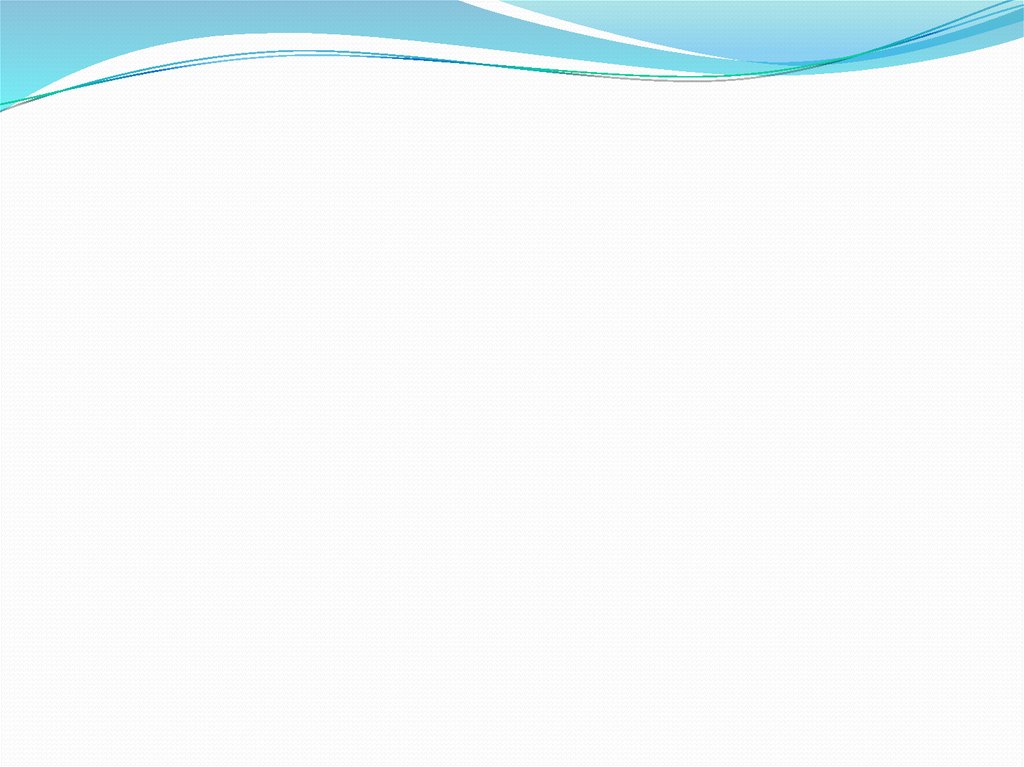 Спасибо за внимание